Social Media Advertising/Analytics
A CRASH COURSE In tracking, Analytics, and Advertising
Jamie Jean Schneider DommDigital StrategistNorth American Division
Why is tracking important?
Learning and adapting our strategies
If you can track it, you can measure it.
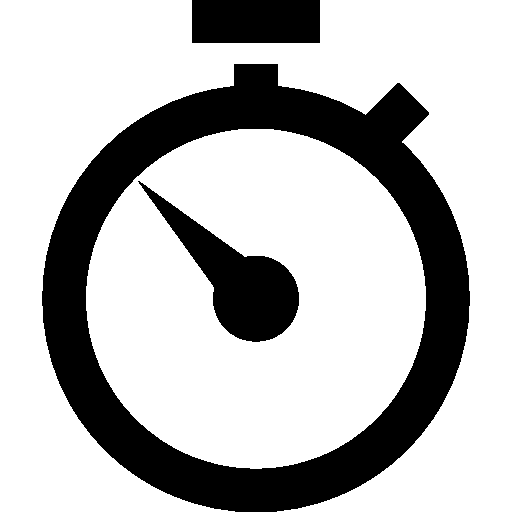 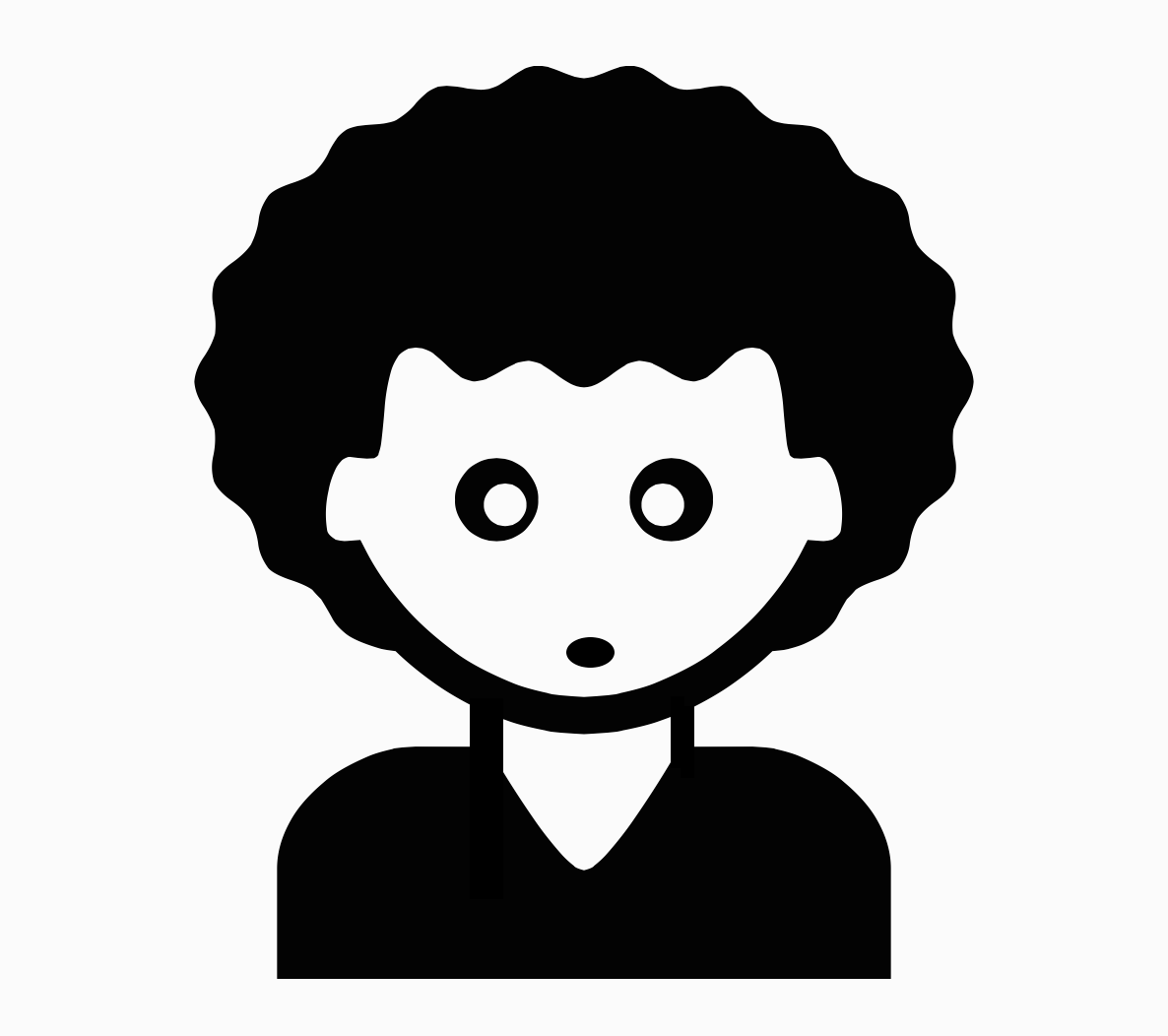 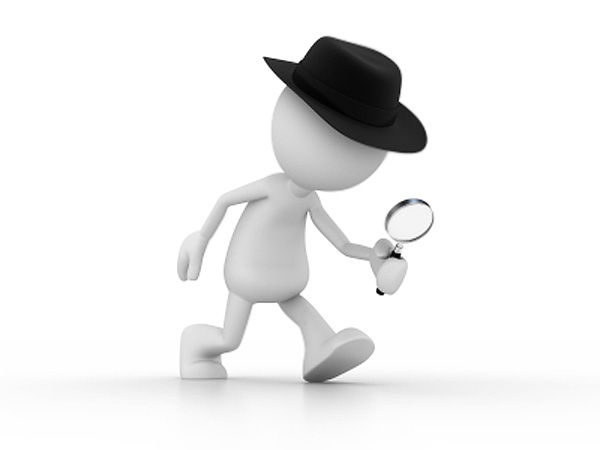 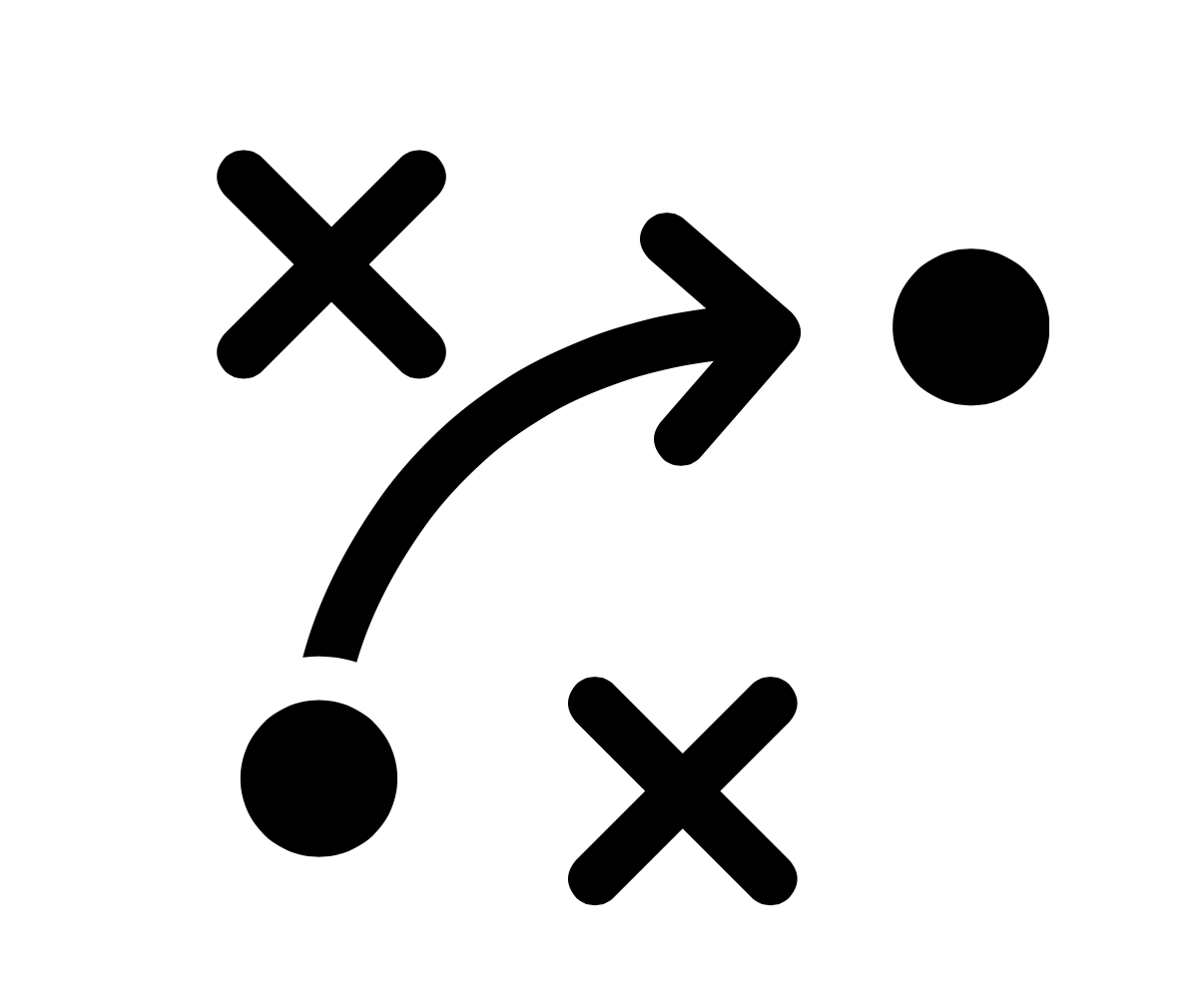 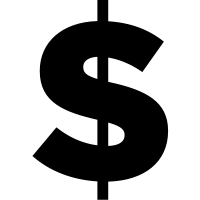 [Speaker Notes: As a result, you can better understand your audience, and their behavior in order to adapt your strategies to more effectively reach them. Saving both time and money]
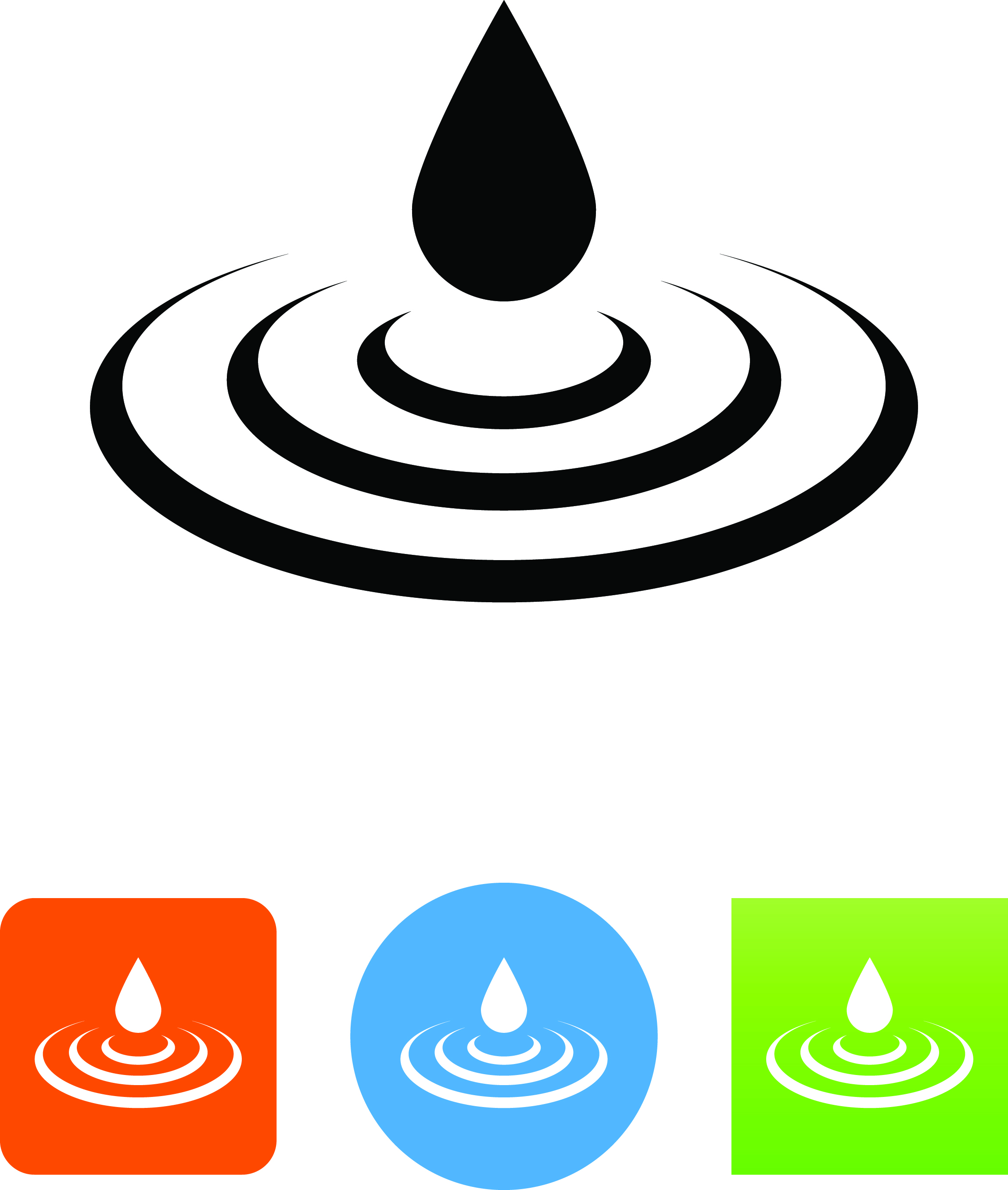 [Speaker Notes: while maximizing impact.]
A Guide to creating your own
UTM Codes
[Speaker Notes: This is surprising very easy to do, which actually makes it difficult to teach because people feel like they are missing something. I assure you, it really is this straight forward.]
What is a UTM code?
UTM = Urchin Tracking Module
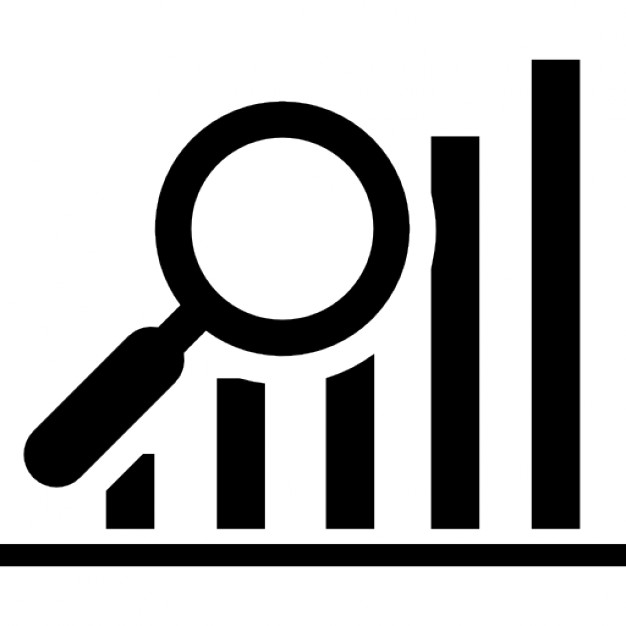 https://www.ittoshow.com/?&utm_campaign=NADnow-2017&utm_source=Social-Media
Helps you measure & prove social media success!
[Speaker Notes: UTM = Urchin Tracking Module. UTM codes are segments appended to the end of a URL that enables data platforms like Google Analytics to record information about website visitors and traffic sources.]
Where can they be used?
Social Media
Email
Online Ads
Website Links
In any link that drives traffic to your website
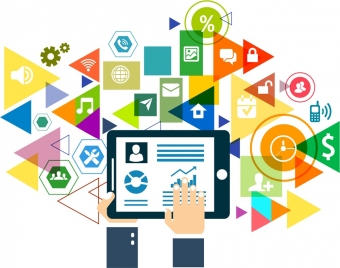 Creating Your Own Tracking Links
https://www.ittoshow.com/?&utm_campaign=NADnow-2017&utm_source=Social-Media
Regular link + ? + Campaign (what event, month, where, etc.) + Source (channel/platform)
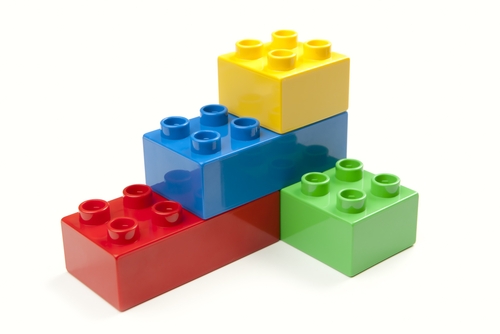 [Speaker Notes: Explain the building blocks]
Demonstration
Url = https://www.adventistlearningcommunity.com/faith-reason-earth-history
Campaign = FaithReasonEarth-2017
Source = Social-Media

Put it all together using this formula: Regular link + ? + Campaign (what event, month, where, etc.) + Source (channel/platform)https://www.adventistlearningcommunity.com/faith-reason-earth-history?&utm_campaign=FaithReasonEarth-2017&utm_source=Social-Media

More information: SDAdata.org/digital-evangelism-blog/utm-codes-a-guide-to-creating-your-own
[Speaker Notes: Talk through process & demonstrate. 

For more details on how to create your own tracking codes, visit my blog: http://www.sdadata.org/blog/utm-codes-a-guide-to-creating-your-own]
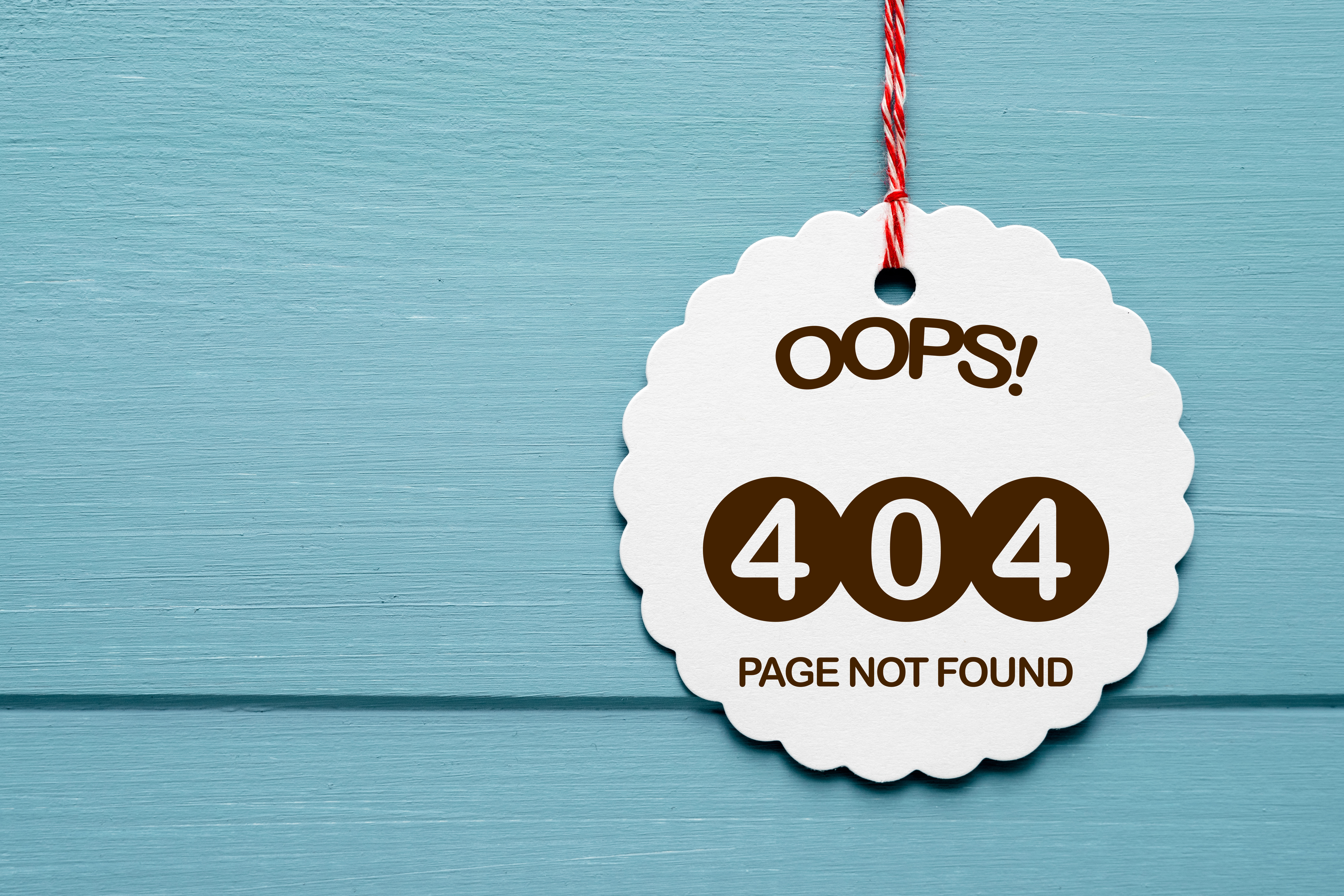 Be sure to always test your links!
[Speaker Notes: After you create your trackable link, always test your link before using it to make sure it works. There is nothing worse than sending out a bunch of digital content with a broken link.]
Why, how, & benefits
URL Shorteners
Why shorten your links?
Saves valuable space in your social media posts
Hides/masks UTM codes (trackable links)
Looks cleaner for marketing messages
Easy to share
Built in tracking
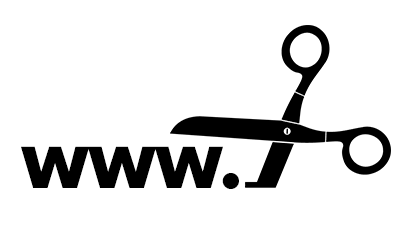 THIS: https://www.adventistlearningcommunity.com/faith-reason-earth-history?&utm_campaign=FaithReasonEarth-2017&utm_source=Social-Media
BECOMES: bit.ly/2IBnACd
BRANDED: bit.ly/FaithReasonEarth
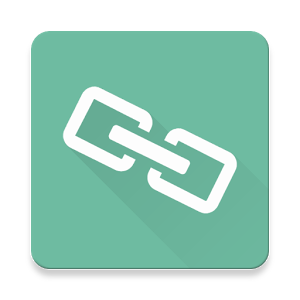 [Speaker Notes: URL shortening allows you to tighten up a long trackable URL to something short and easy to copy for social media posts.]
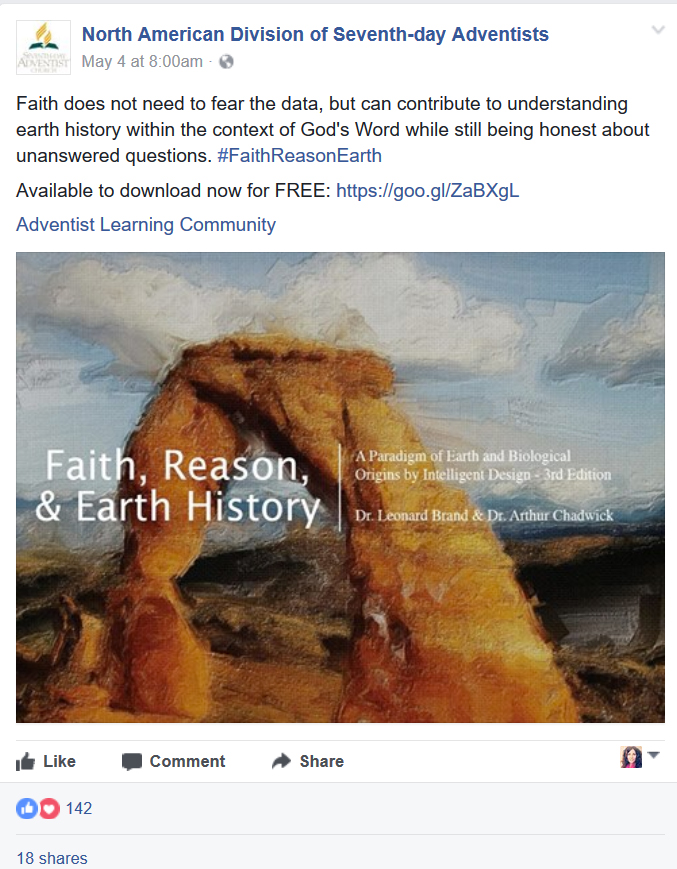 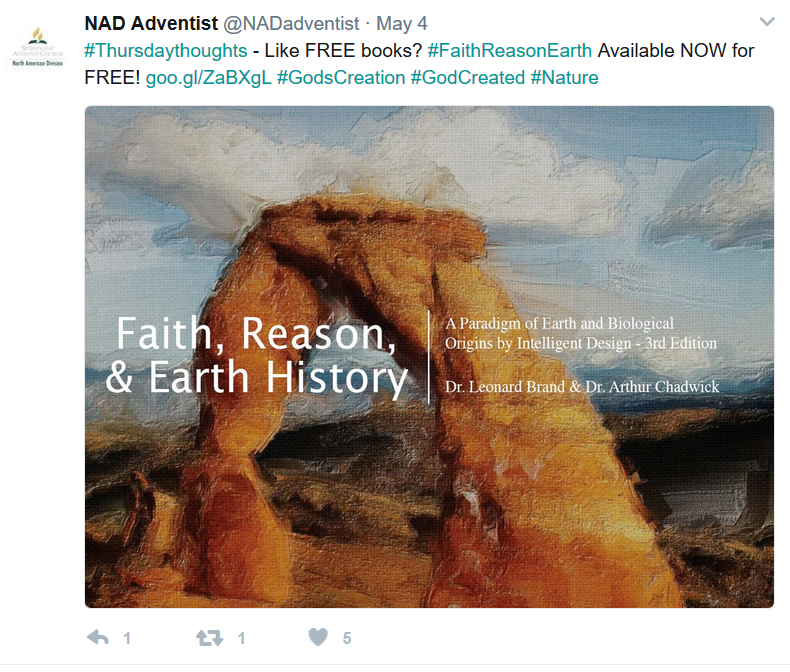 [Speaker Notes: This shortened url then fits much better in social media posts, especially Twitter.]
They track too!
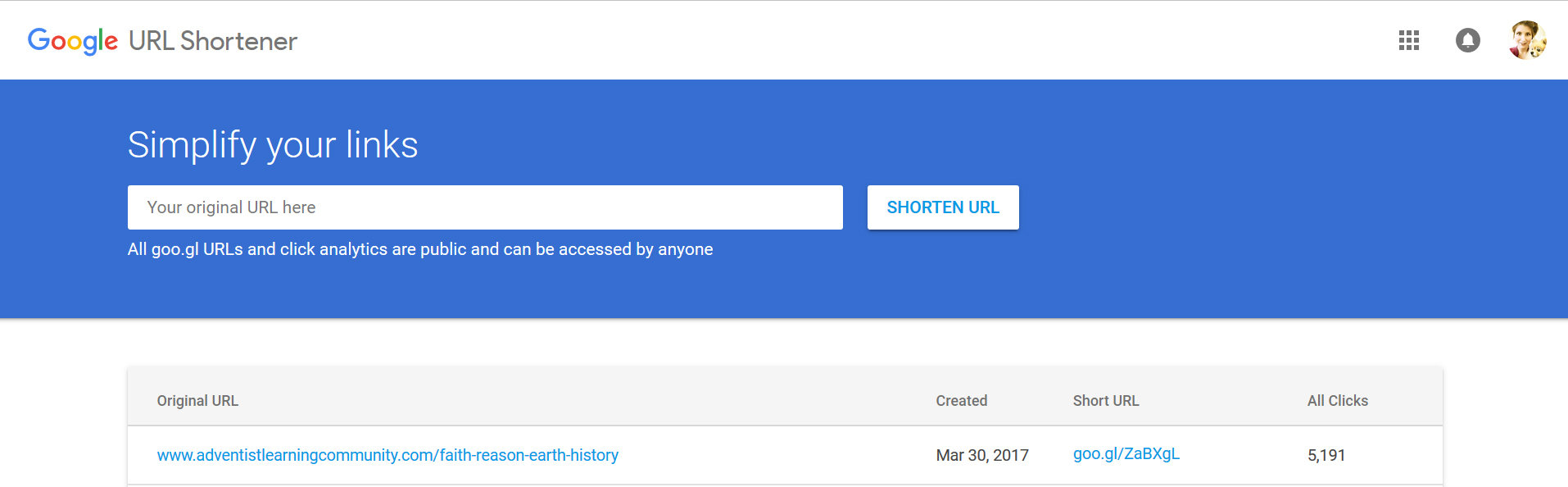 [Speaker Notes: As I mentioned before, many link shortening tools also track click-throughs. Here you can see that this particular link is actually performing quite well. Now because we used UTM codes, we can actually get more in-depth data. But more on that in a moment.]
The Short List of URL Shorteners
Bit.ly – Shorten, brand, & optimize links while tracking individual link analytics
Goo.gl – Provided by Google with built-in individual link analytics 
Rebrandly.com – Create & share short links with your domain name
Ow.ly – Provided by Hootsuite with built in analytics
Hiveam.com – Link management dashboard
Tr.im – Link management dashboard
There’s more….
Learn more at SDAdata.org: bit.ly/SMlinkShortList
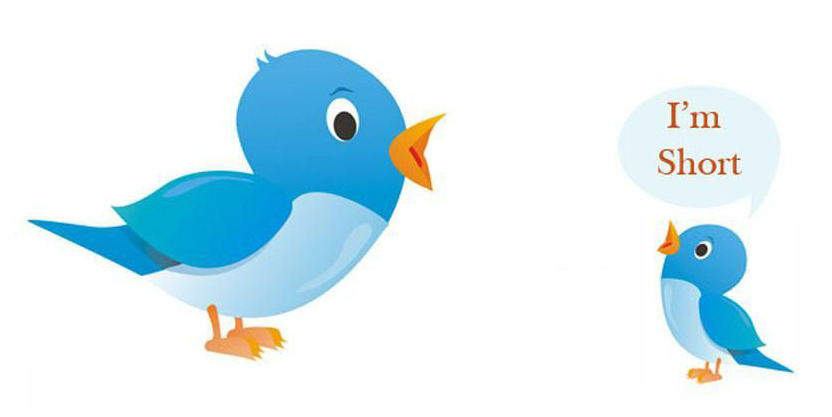 [Speaker Notes: These are a few of the top options. Many are available for your phone and iPad as well.]
Google Analytics
OVERVIEW & SET UP
Connecting the Dots
[Speaker Notes: Now we know how to append UTM codes to our links, and then shorten them. Let’s see how that information then connects to the data in Google Analytics.]
What is it & why do you need it?
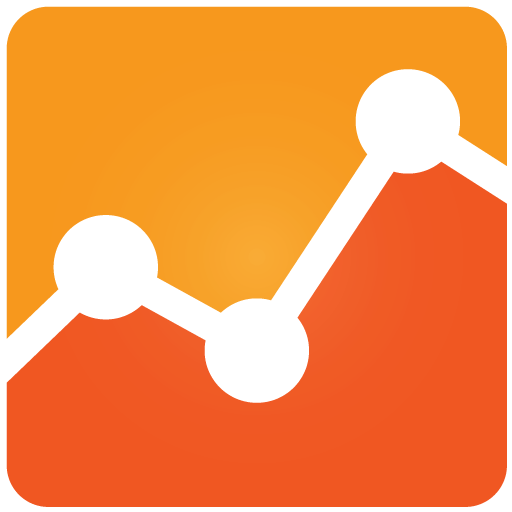 Google Analytics is a free and essential tool for monitoring and understanding how visitors interact with your website and where they come from.
Squarespace Example
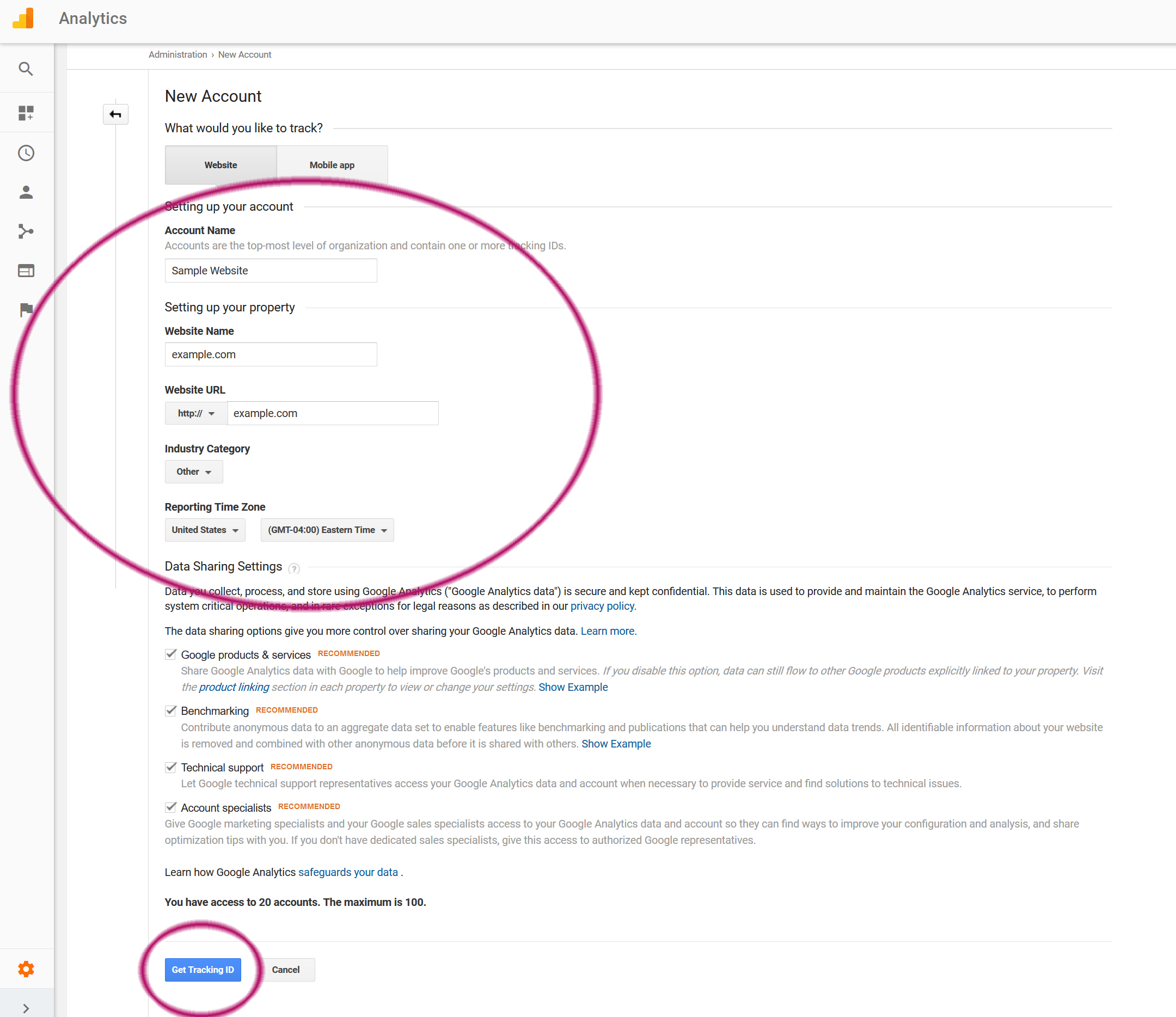 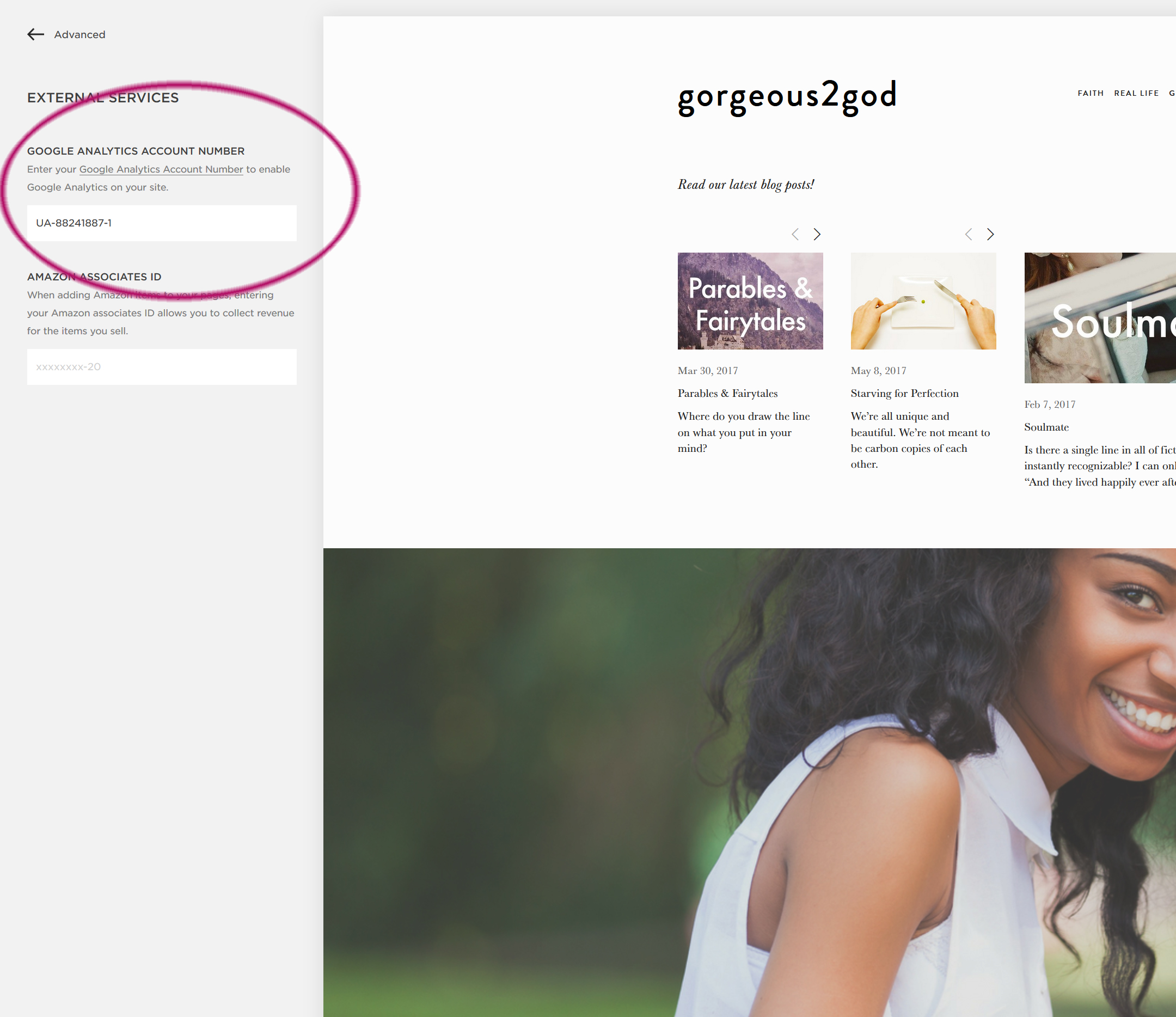 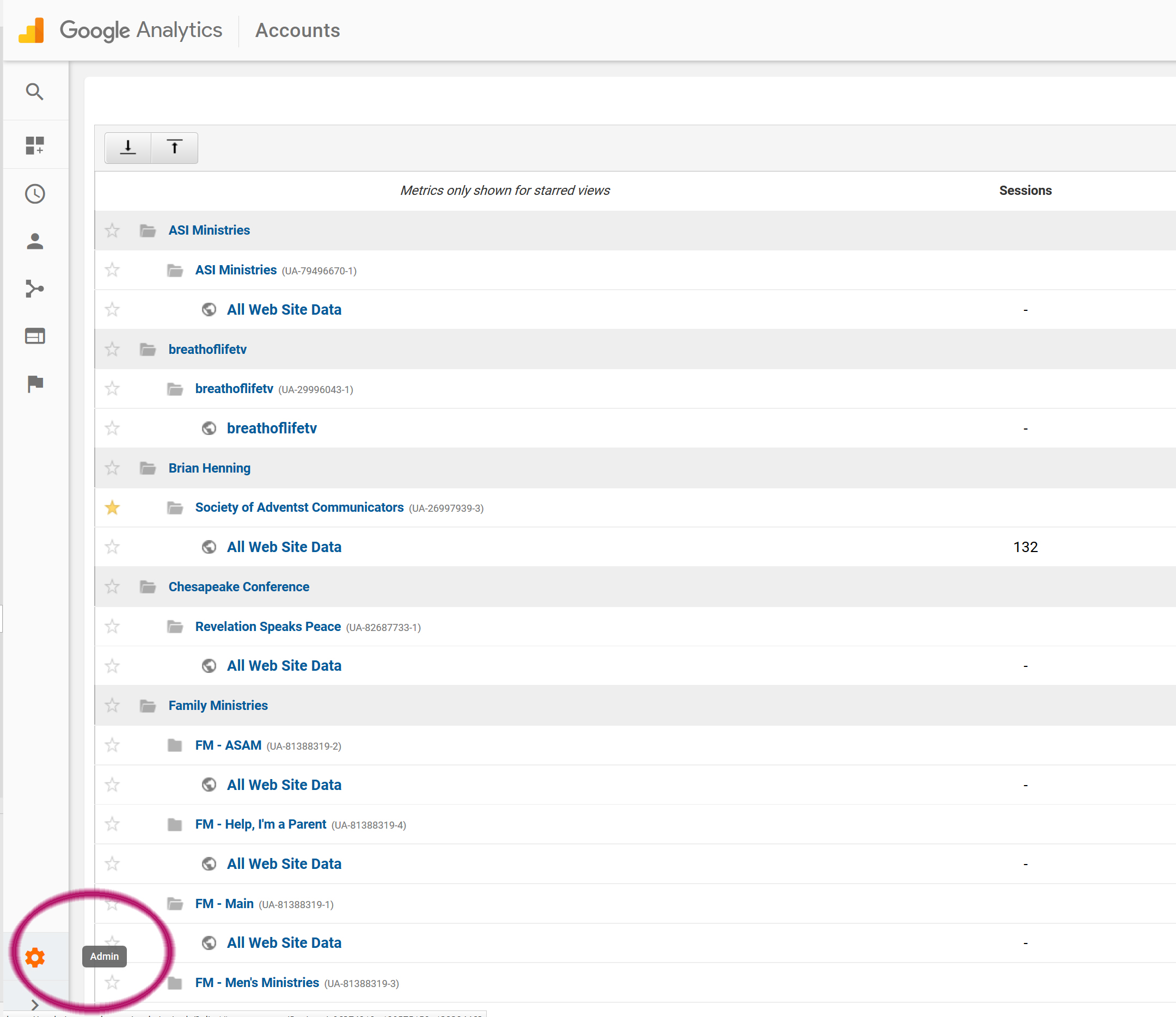 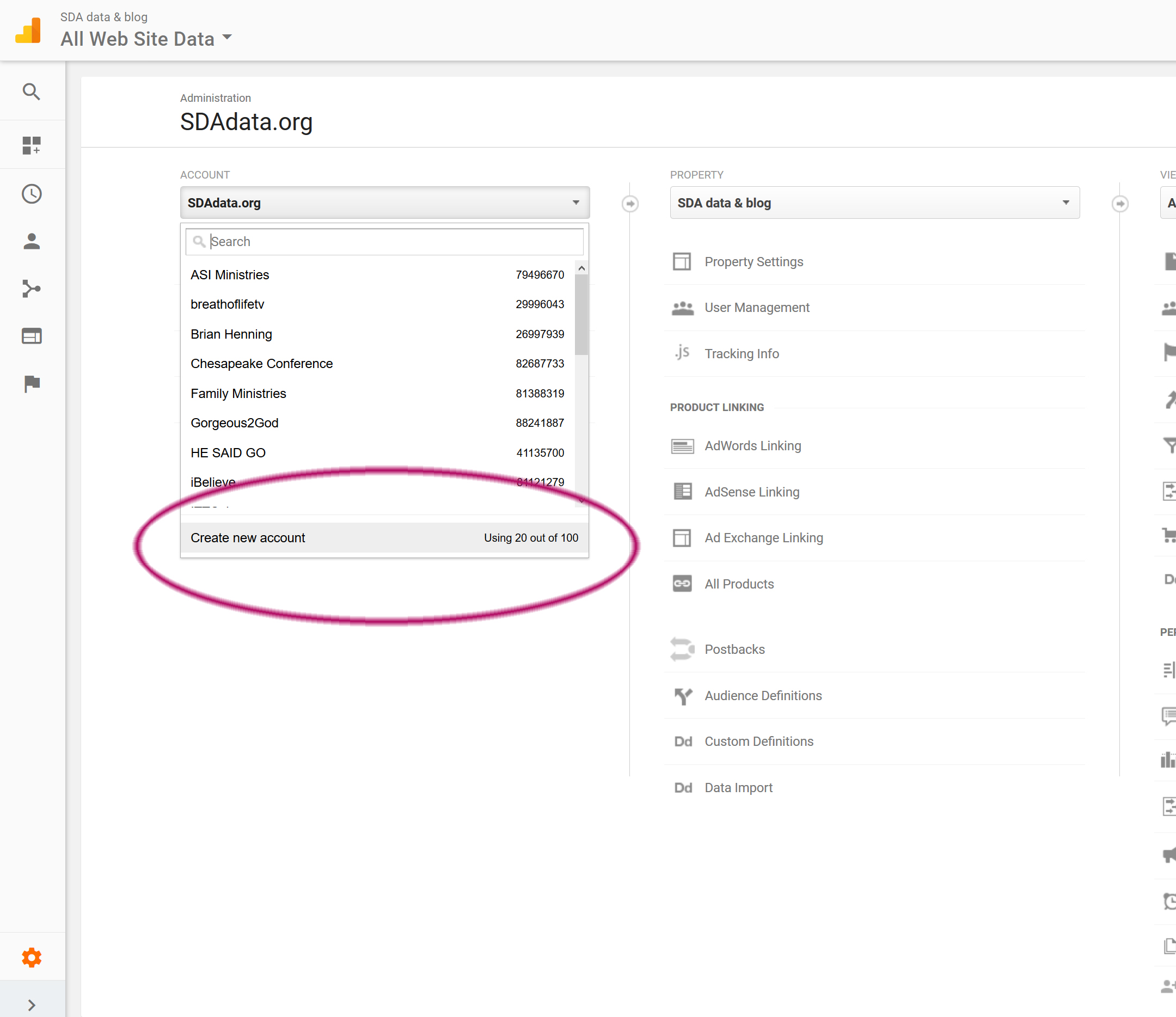 Set up:
Go to google.com/analytics
If you have a google account, sign in. If not, create an account.
Set up your website in Admin that will serve as a data collection point. 
Add the Analytics tracking code to your website. Will be slightly different for each website platform.
Wait 24 hours for data to begin to appear.
[Speaker Notes: Some website platform allow you to incorporate widgets for Google Analytics. If you have trouble connecting google analytics to your website, consult your help for your hosting platform.]
Key terms/metrics
Session: a visit to the website during which the user is active
Users: number of unique people who have visited your website during a specific timeframe
Pageviews: total number of pages viewed. Repeated views of a page by a single user are counted
Page/Session: average number of pages viewed during a session
Average Session Duration: average length of a session
Bounce Rate: the percentage of single-page sessions in which there was no interaction with the page
% New Sessions: estimated percentage of first-time visitors
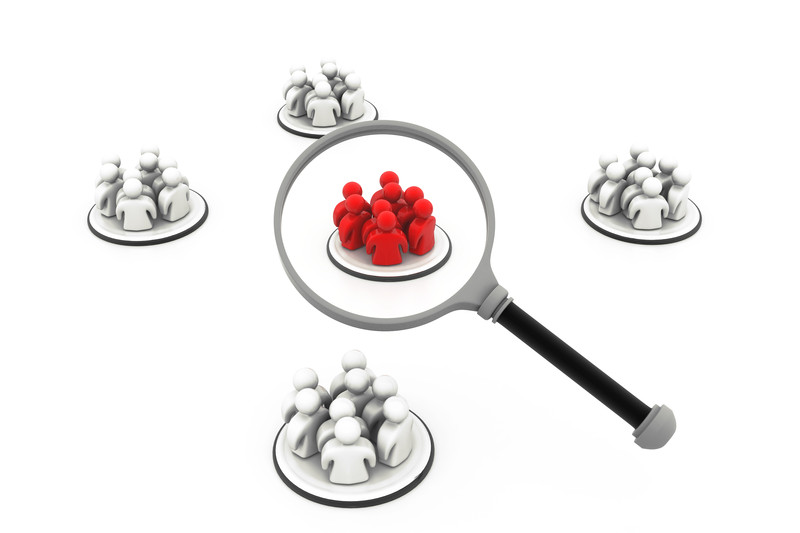 Dashboard & Navigation
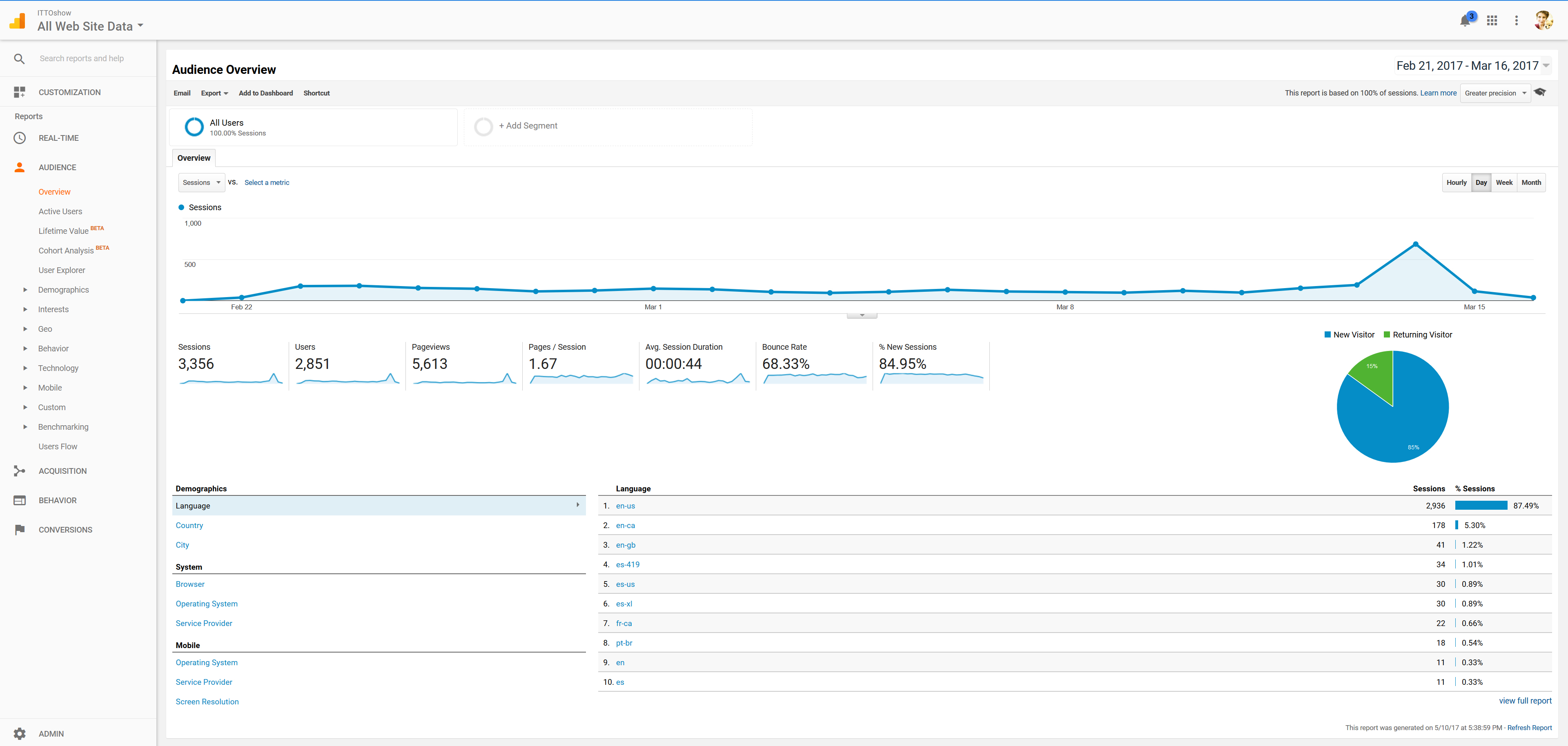 [Speaker Notes: When you open your Google analytics account, you’ll see your homepage or dashboard. In the top right you can change the data range. In the center you can see the data for the various terms we just discussed. On the left-hand side is the main navigation.]
Avoid Data Paralysis
Time is valuable. Don’t get so caught in the details or data that you never move forward, or respond too late and miss an important opportunity.
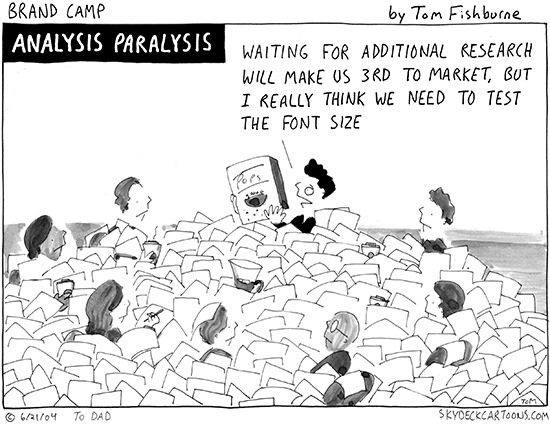 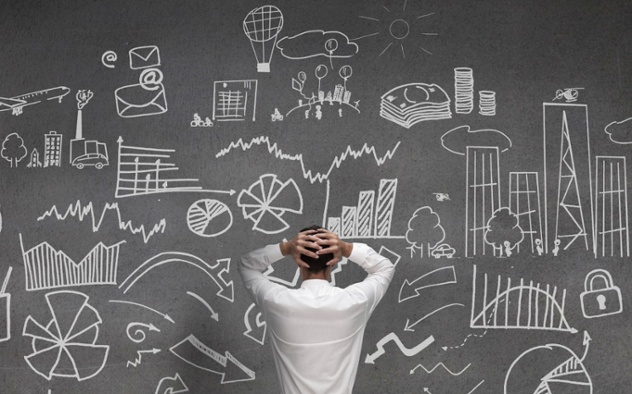 [Speaker Notes: Most non-profits do not have the luxury of a dedicated analytics team. But you don’t need to dive too deep to get valuable information about how your website and campaigns are performing. I’m going to highlight the key metrics that won’t overwhelm you, but will maximize your data-driven decision making.]
Other key metrics to monitor
Prioritize: You don’t have time to track everything! 
Age & Gender
Location
Site Content – Pages
Engagement
Acquisition & Traffic Sources
Campaign Performance
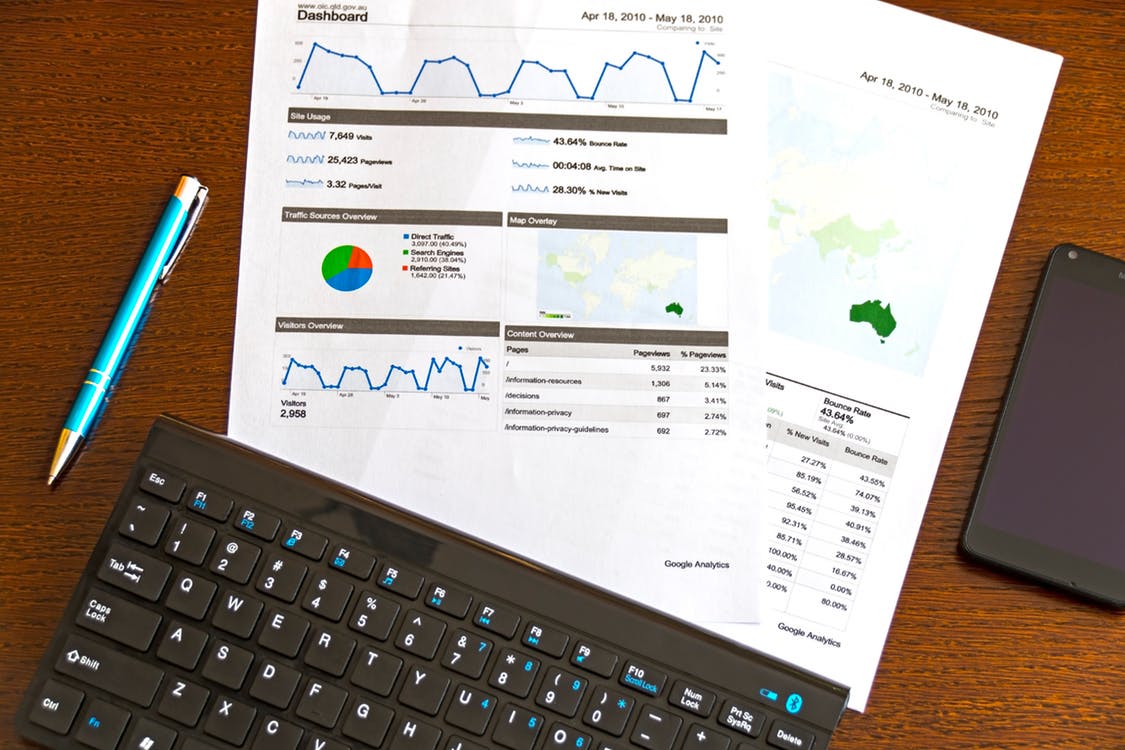 [Speaker Notes: Here are some key metrics that you should consider tracking in Google Analytics]
Age & Gender
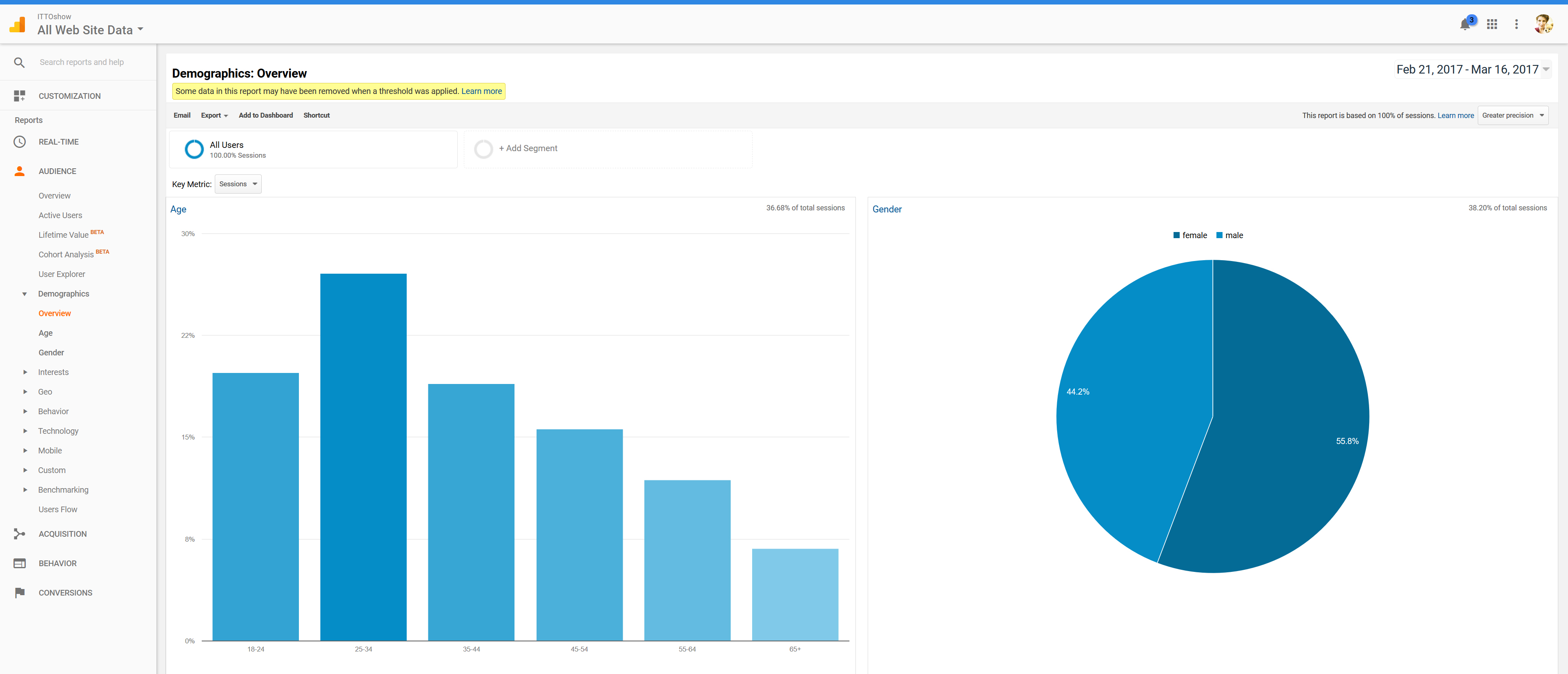 [Speaker Notes: Under demographics you can view known age & gender. In this case only 36.68% of total sessions have corresponding demographic data. Even though the data is incomplete, it does give a pretty good cross-section of who is visiting your website.]
Location
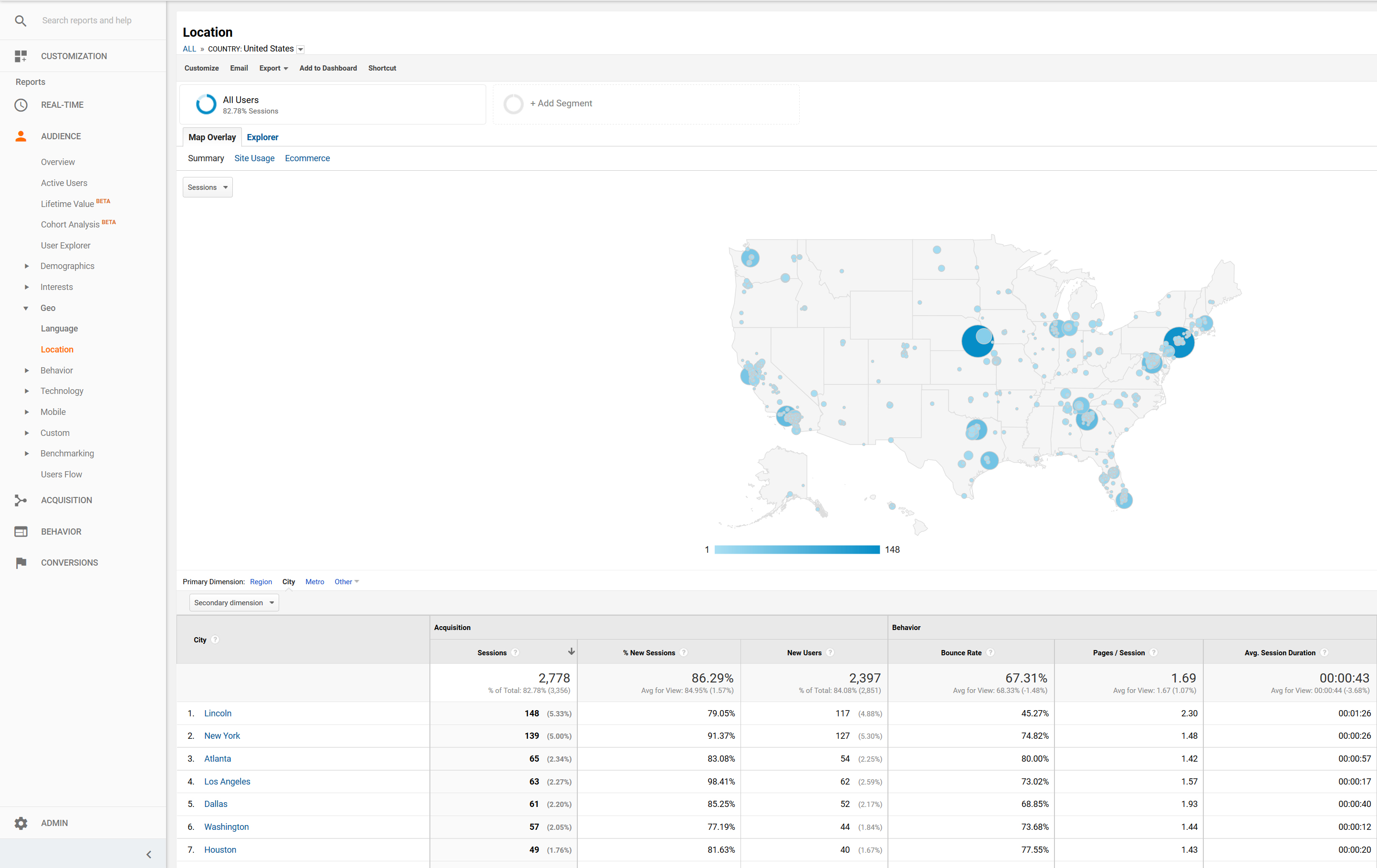 Country
State
City
Metro Area
Language
[Speaker Notes: You can see location by country, city, state and metro area. You can also look at language if that is relevant to your ministry. You can look at the number of sessions and users as well as their behavior such as bounce-rate, pagers per session or depth-of-session and average session length.]
Behavior – Site Content
Here you can determine your most popular and least popular pages.
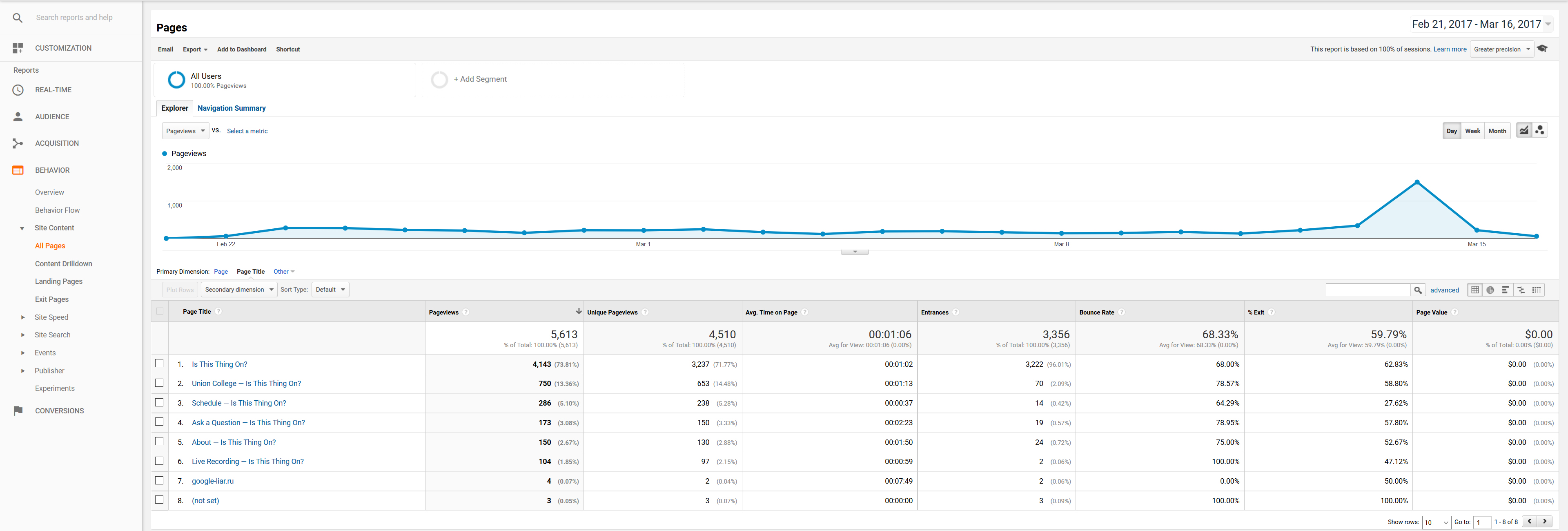 Engagement
Length of visit/depth of visit
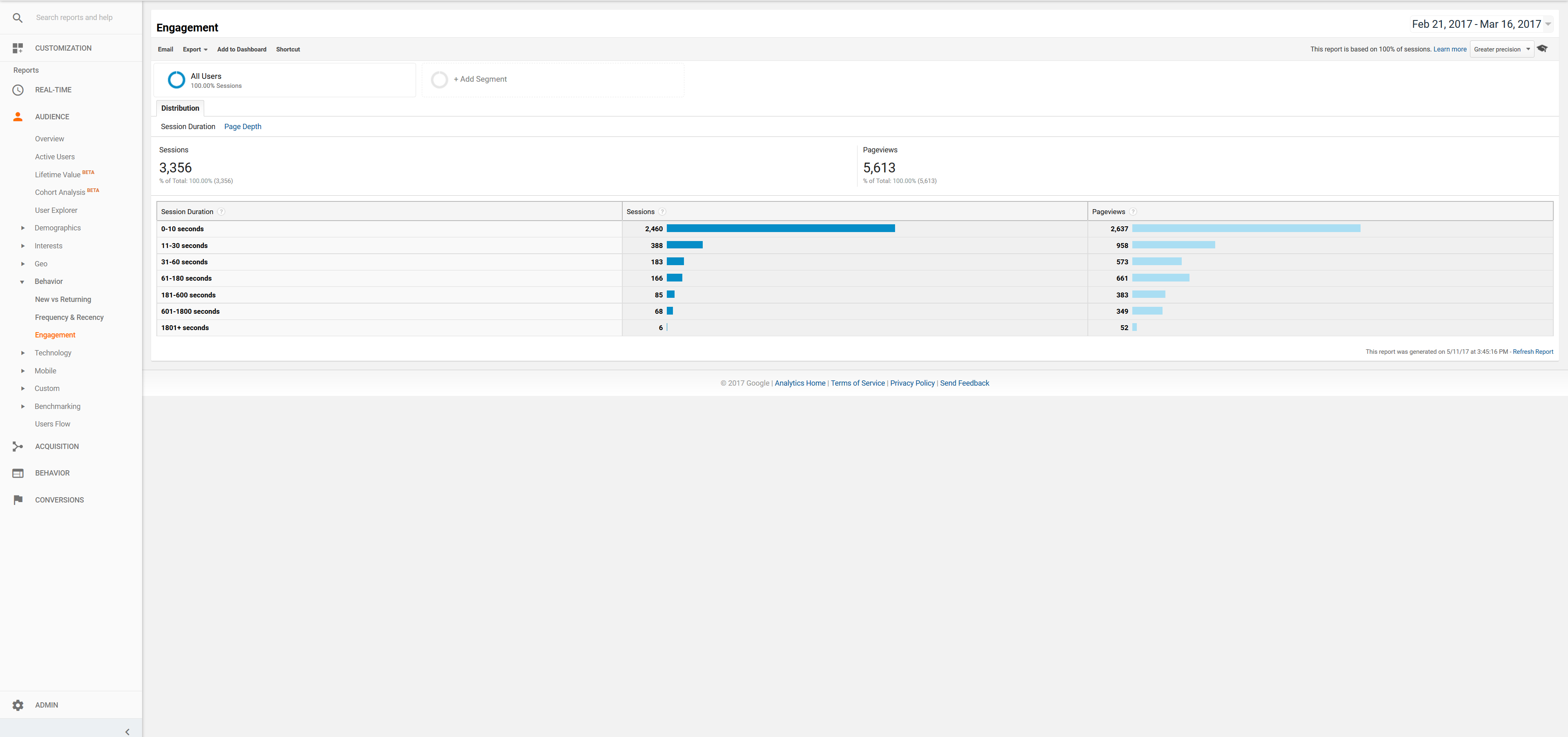 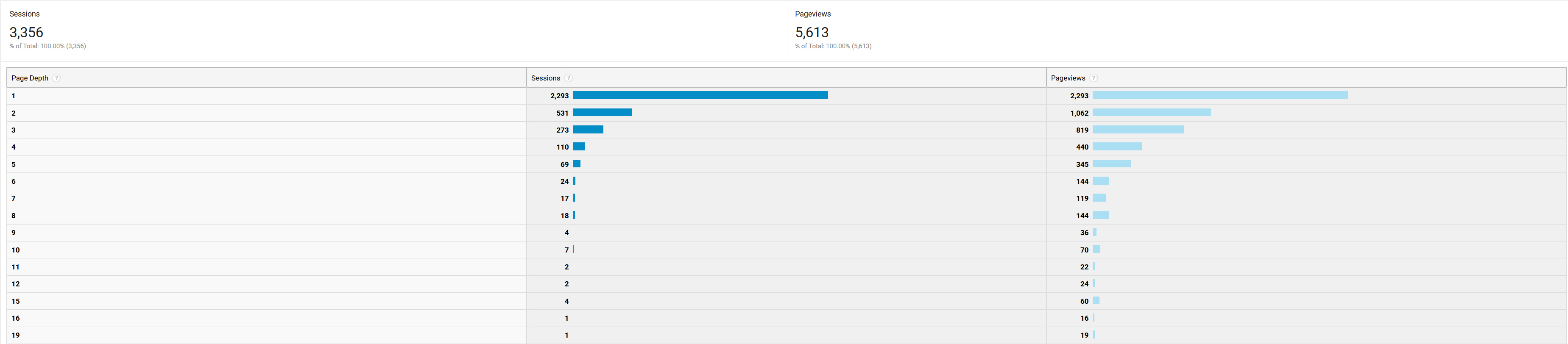 Acquisition Overview
This is where those UTM codes (trackable links) come in! Here we can see that trackable links accounted for 90.9% of the traffic to the website, meaning that our campaign was a huge driving factor behind awareness and traffic.
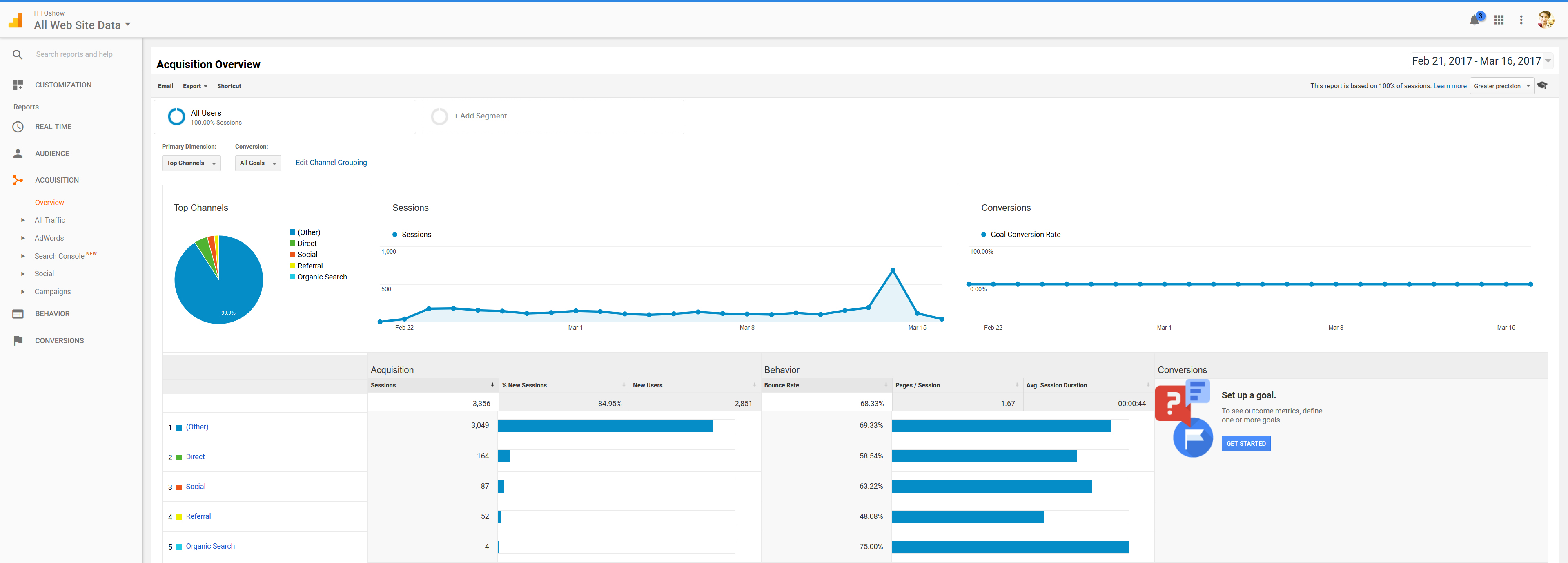 Other = UTM Codes or Campaigns
Direct
Social Media (no tracking code)
Referral from another website
Search engine
[Speaker Notes: As communicators, we want to know what is working and what is not working to drive people to your website. Here is where you can determine that. Keep in mind that OTHER is links with tracking codes or campaigns.]
Campaign Performance
Google Analytics automatically picks up the campaign name and source from the links. No need to do anything in Google Analytics to make this work!
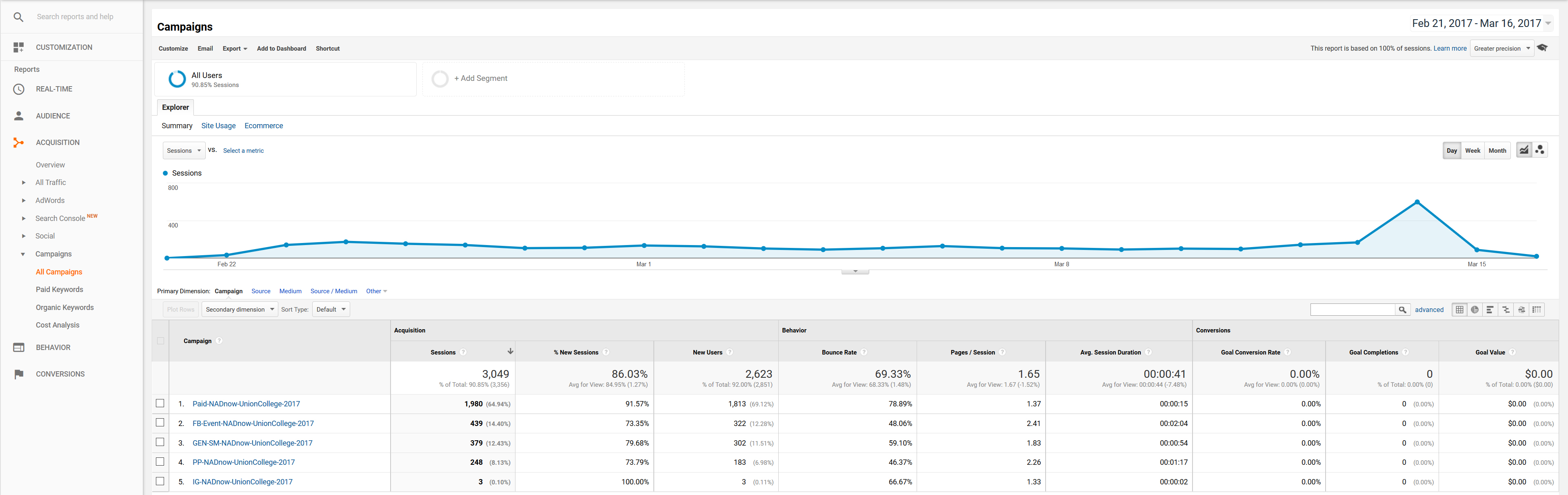 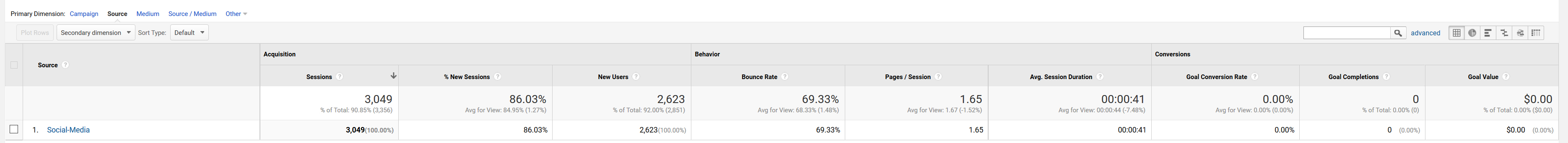 [Speaker Notes: We can then drill down deeper to learn more about what aspects of the campaign performed the best. You can create as many campaigns and sources as you want.]
Overview of Social Media Insights
Where to find data and understanding terms
[Speaker Notes: Lets now take some time to go over your social media insights that you available to you. Again, if you can track it, you can measure it. If you can measure it, you can better understand your audience, who you are reaching, how they are engaging with your content, and as a result, you can better optimize your strategies to meet your goals.]
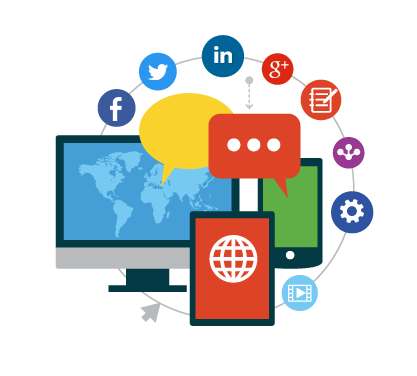 47% of Americans learn about a nonprofit from the internet, specifically social media.
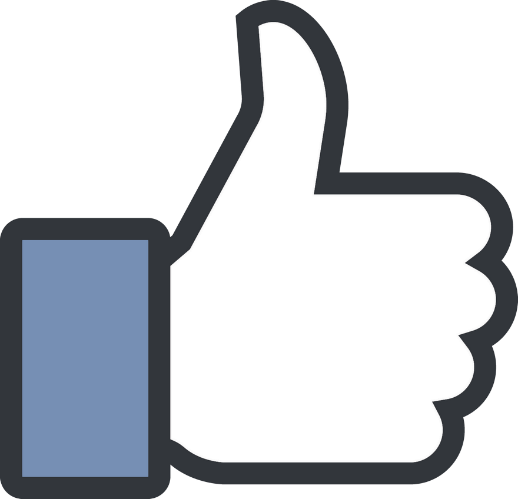 59% of people donate after becoming a follower of a nonprofit’s social network.
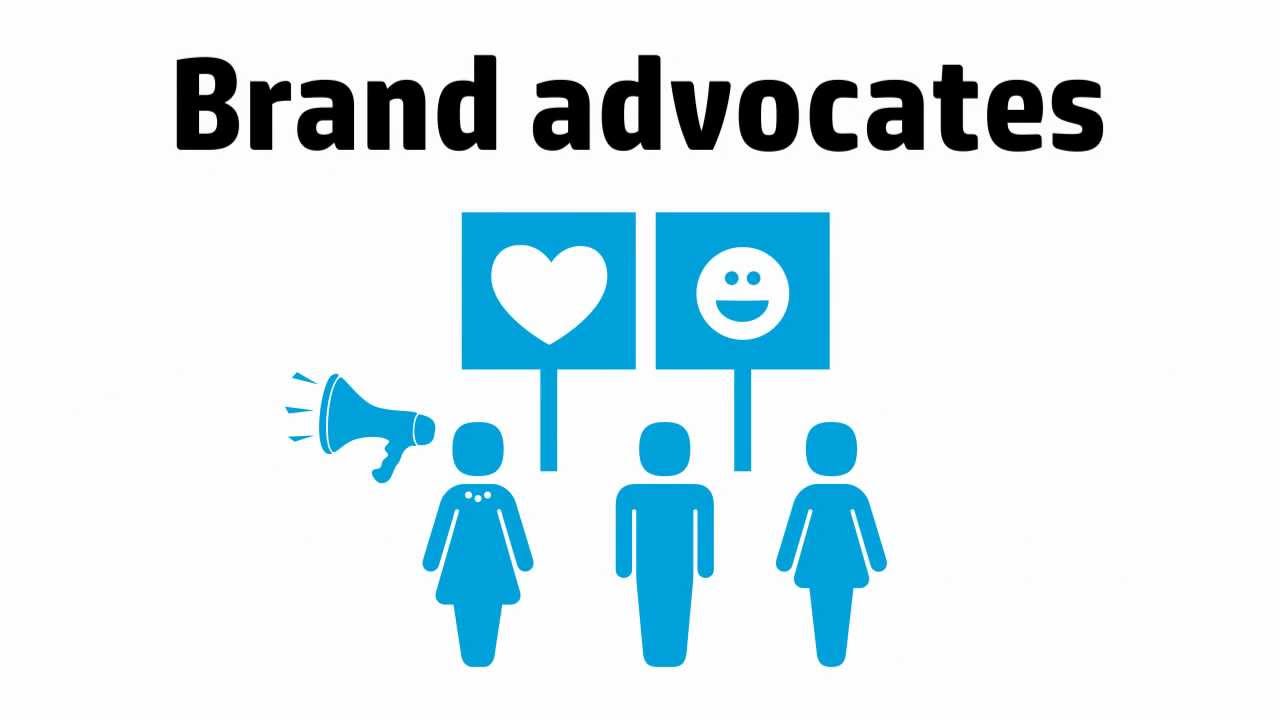 56% of people donated to an organization because they read a story via social media.
[Speaker Notes: This is important because….Therefore it’s vital that you check your social media insights regularly in order to understand your impact and adapt your strategy as needed.]
Analytics are FREE!
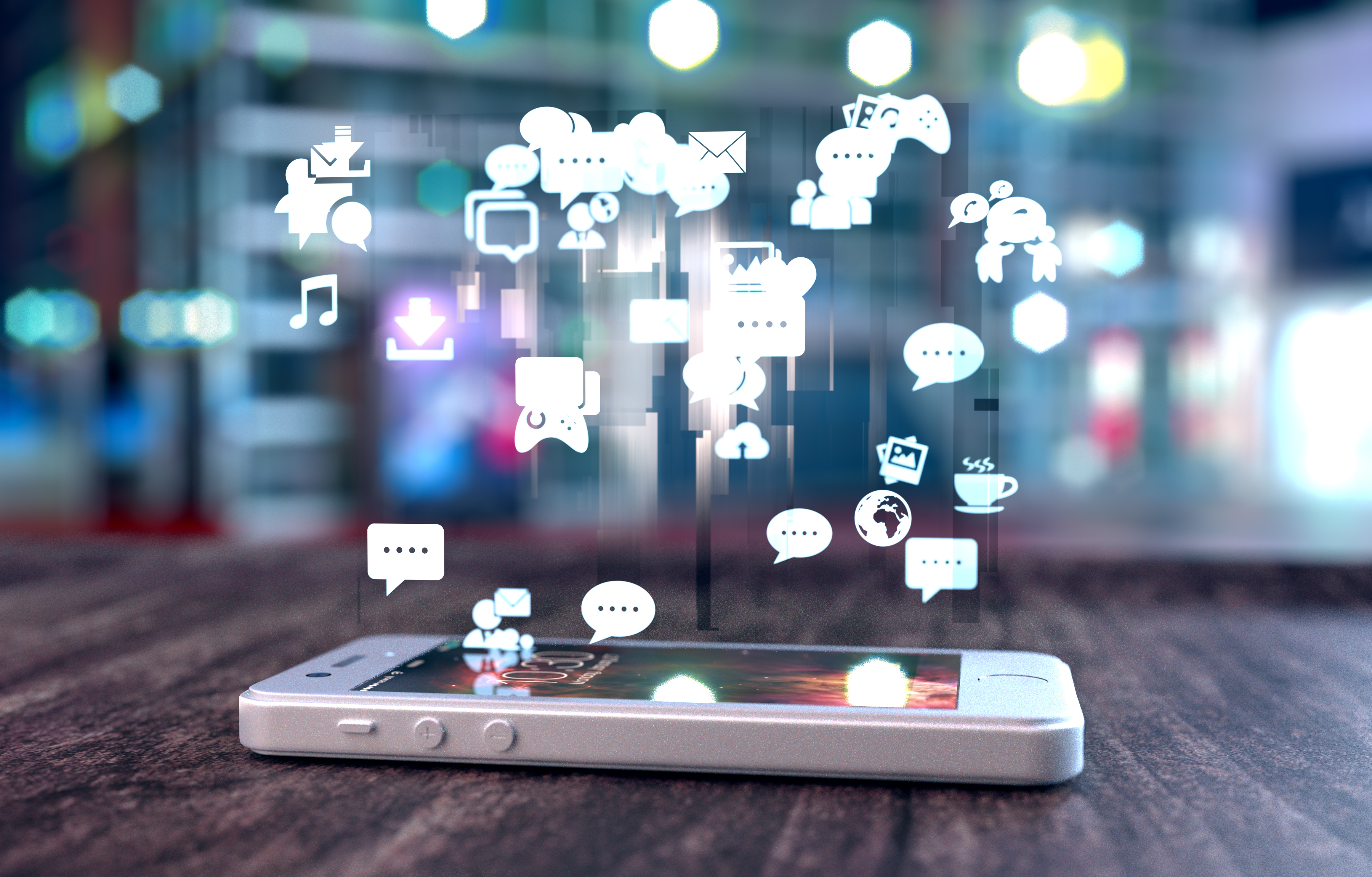 Insights or analytics come free with most social media platforms. We will take a look at:
Facebook
Twitter
Instagram
[Speaker Notes: We’re going to just cover a few in this course. But if you can master these three, you can understand the terminology and data insights for just about any social media platform. Facebook currently provides the most extensive and in-depth analytics.]
Key terms
Standard definitions:
Reach: The number of people who saw your post at least once.
Impressions: The number of times your post was viewed (one person may receive multiple impressions).
Engagements: The number of times a person has interacted with a post (reactions, pins, shares, comments, etc.)
Engagement rate: The total number of engagements divided by total impressions.
Profile/page views: The number of times people have viewed your profile and its sections.
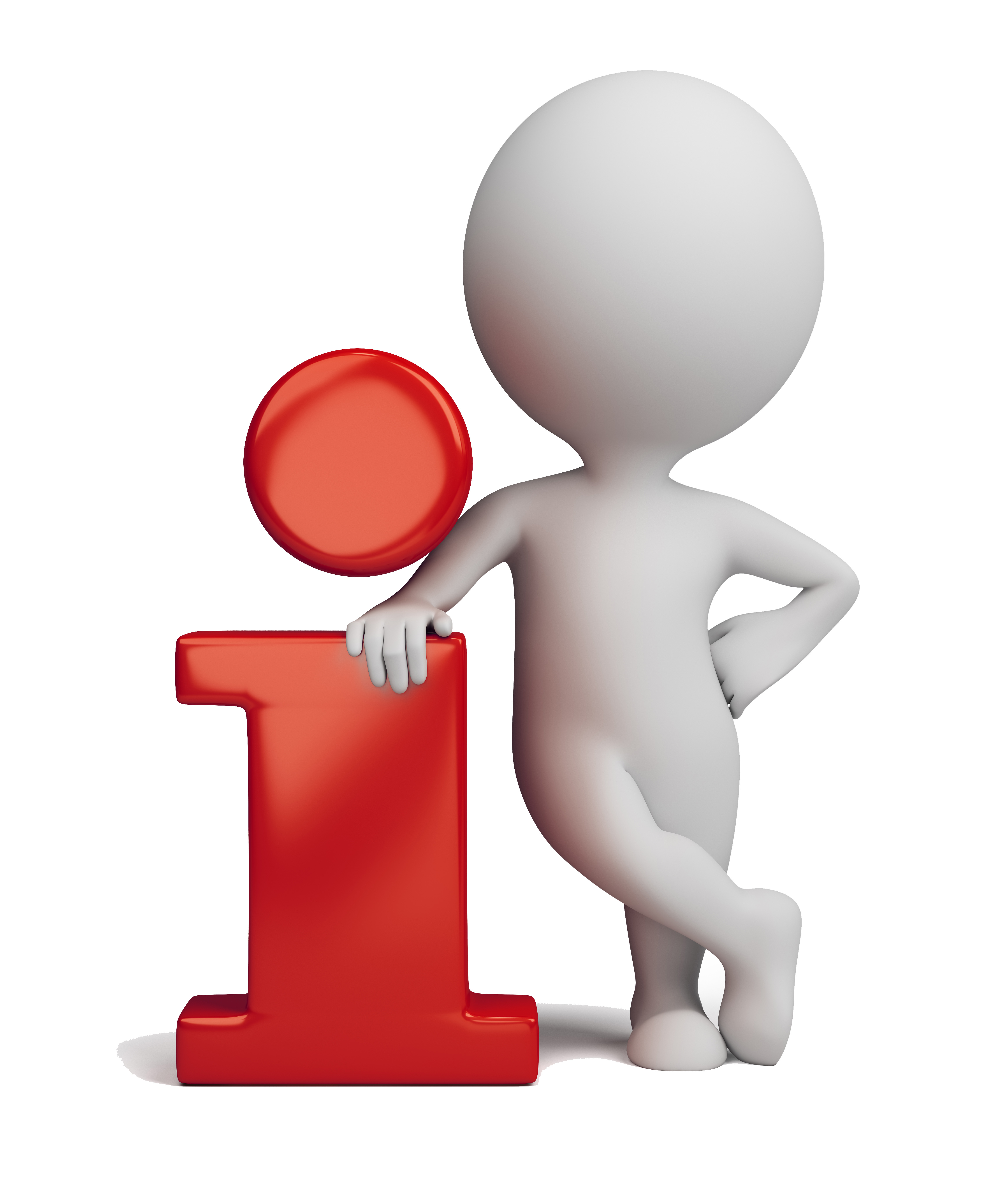 [Speaker Notes: These definitions are pretty standard and are the same as paid advertising data reports.]
Setting social media goals
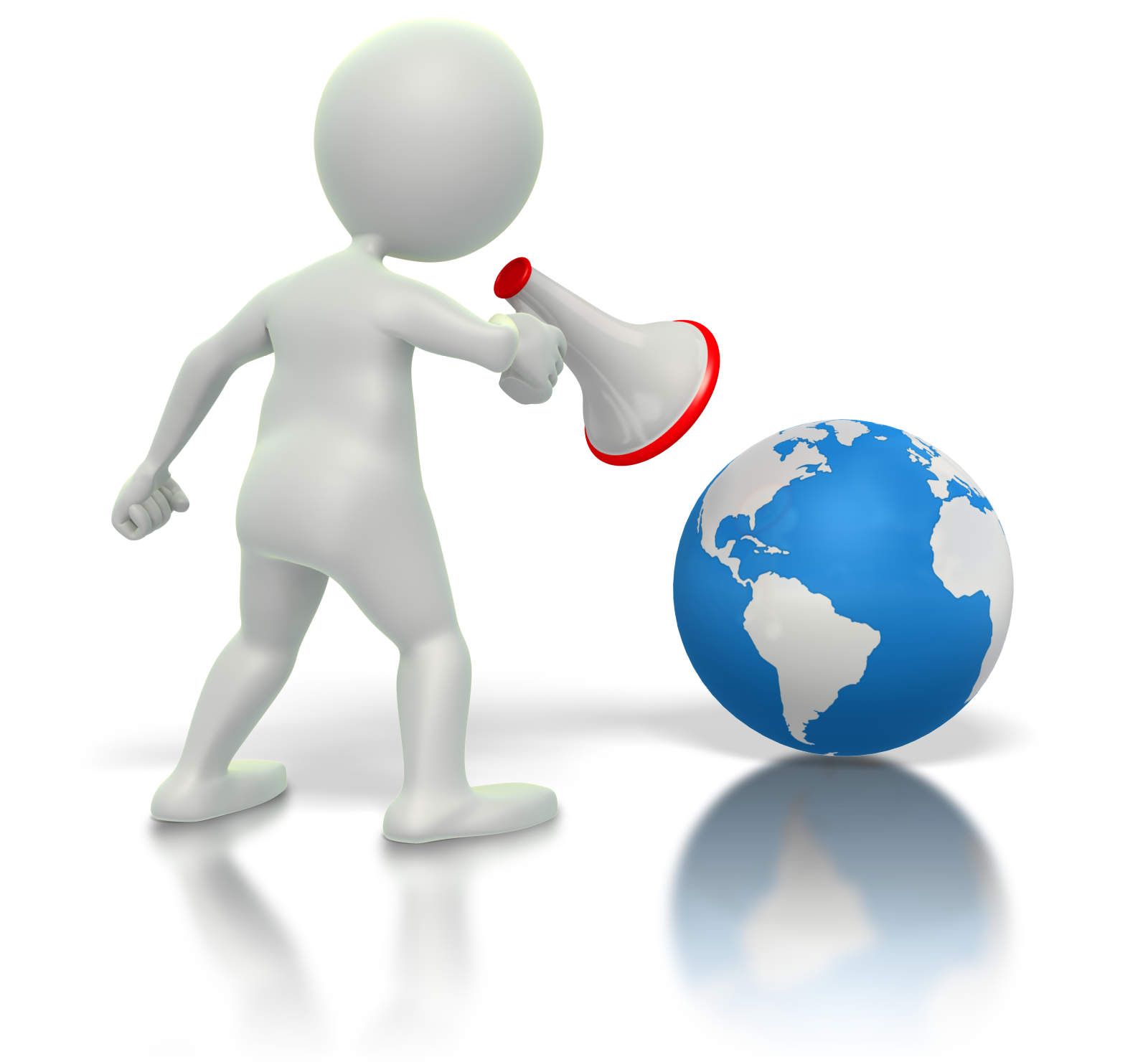 Identify what you are trying to achieve.Your goals may include:
Sharing news
Increasing Brand recognition
Educating about a cause
Fundraising
Recruiting volunteers
Serving a specific demographic
[Speaker Notes: Before you can execute a successful social media strategy, you must clearly identify what you’re aiming to achieve.]
Creating a baseline
You must know where you started, to properly understand the change in impact.
This requires establishing a baseline or foundation for your profile performance now.
Determine measures for success.
Keep track of these key metrics over the course of a campaign.
Evaluate success regularly; adapt as needed.
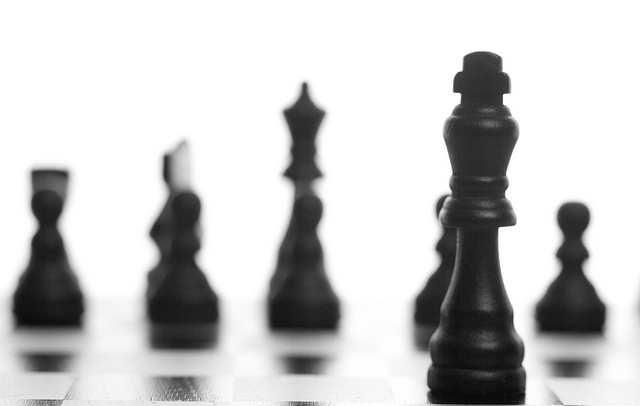 [Speaker Notes: In order to measure progress, you must have a baseline for performance.]
Sample metrics
Increased impressions or views might reflect an increase in awareness.
Strong click-through rates mean increased traffic to your website.
Engagement rates (reactions, shares, clicks and comments) indicate interest in your cause and content. 
Donations from social media reflect conversions of new “customers/supporters.” 
Increased attendance at events can indicate successful social media targeting and conversion. 
An increase in engagements or impressions from a specific age group, gender or demographic reflects relevancy of marketing language and graphics.
Social media should direct people to your website to encourage conversions (donations, registrations, etc.)
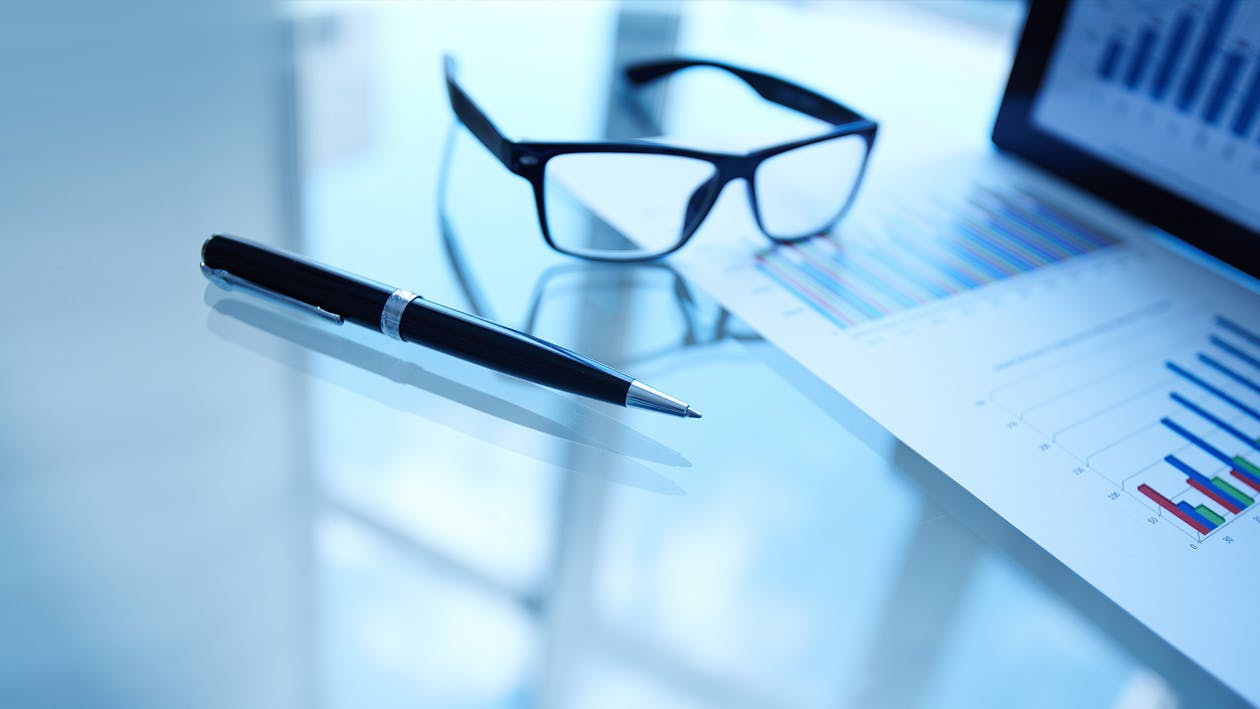 [Speaker Notes: Some sample metrics may include….]
Connecting the dots
Use trackable links and Google Analytics to view sources of traffic (acquisition) to your website and other helpful information that can help you evaluate your social media campaigns.
Keep track of “sales” or registrations over time.
Learn more on our blog here: bit.ly/2keFyfh
Track and analyze trends related to your strategy, content, website visits, and conversions.
Understand how visitors from social media behave on your website.
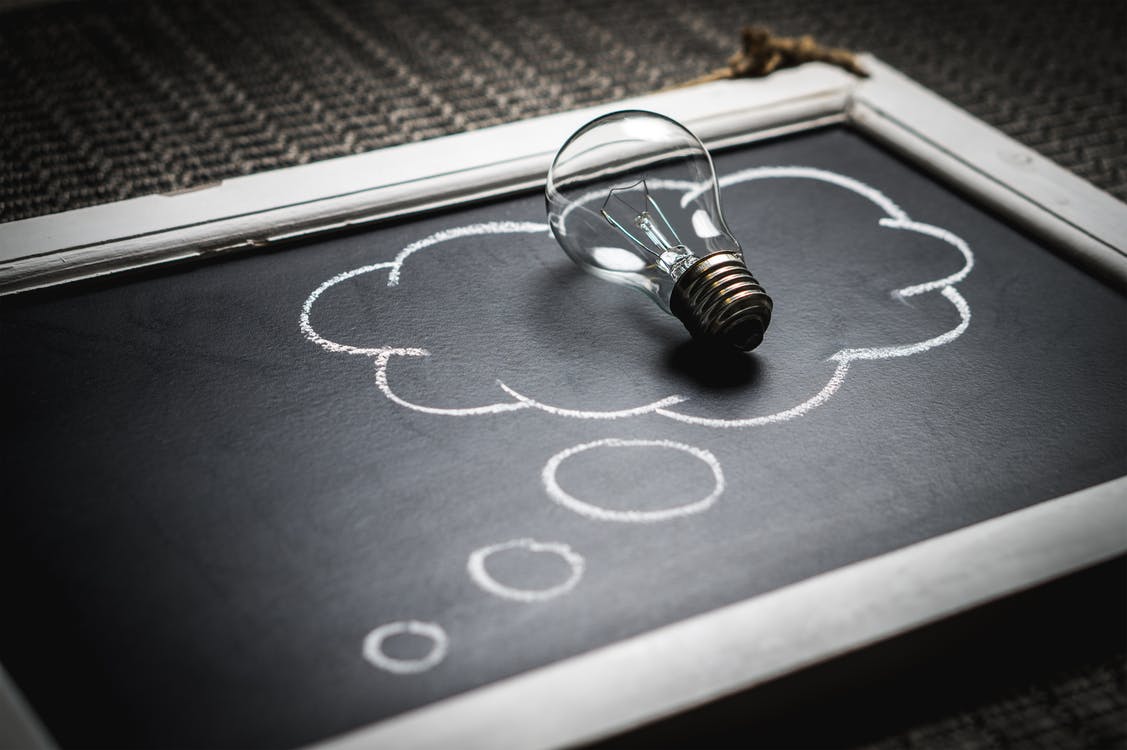 Facebook, Twitter & Instagram
Top Platforms
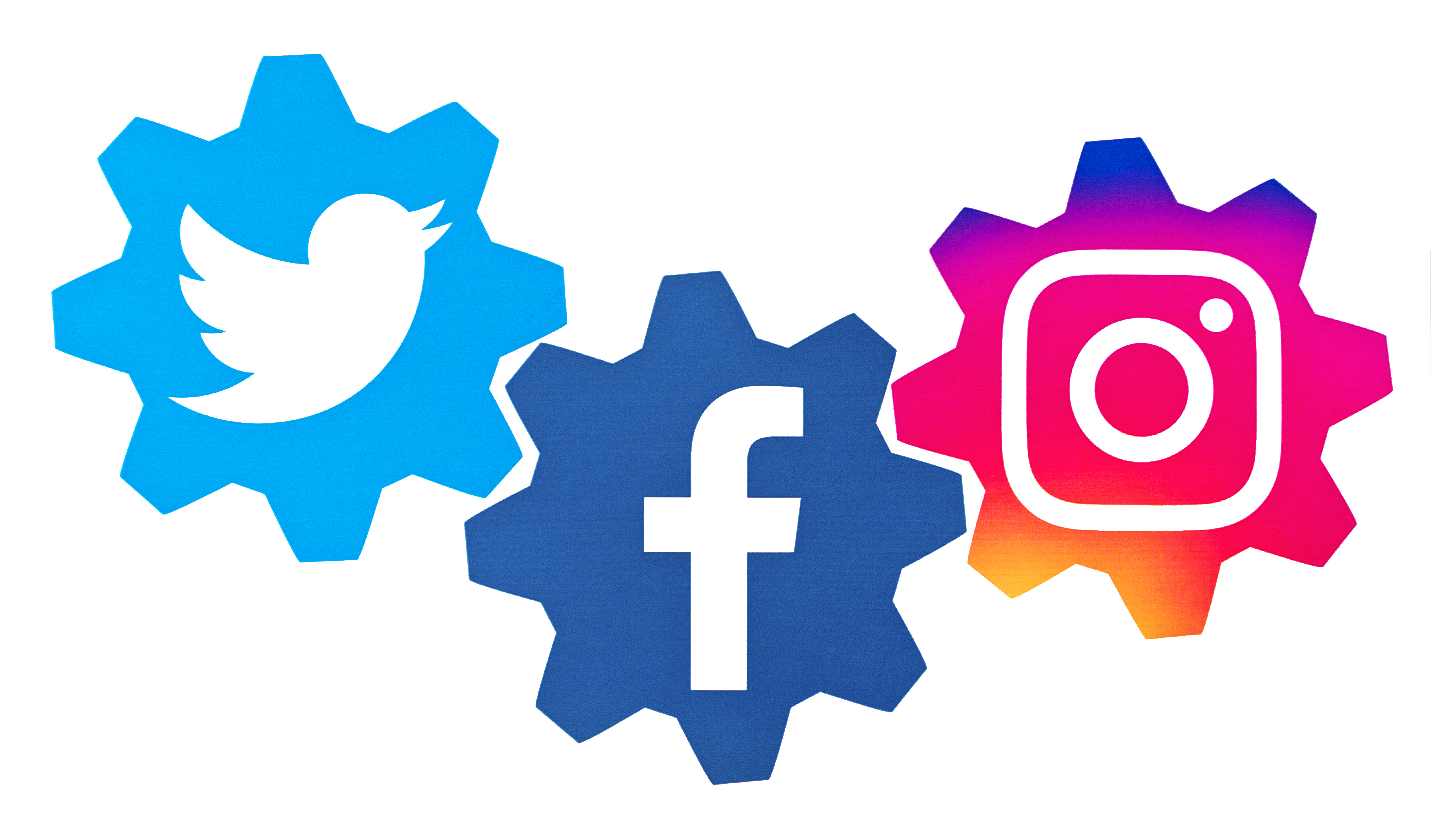 [Speaker Notes: While we may only go over these three platforms, keep in mind that all the principles are applicable to other platforms such as Snapchat and Pinterest. The data terminology is also mostly universal. But if you’re unsure, most platforms provide the definitions of the data points right in the analytics section.]
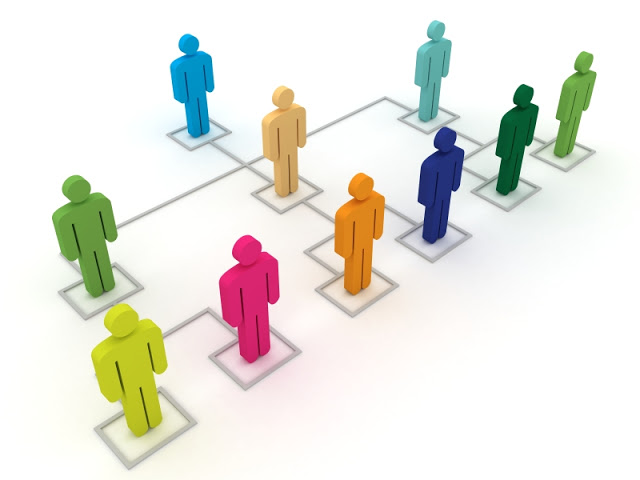 On all platforms, check your analytics regularly so that you can become an expert on YOUR audience. Each audience is unique.
[Speaker Notes: There is no one size fits all.]
Facebook InsightsKey metrics to track
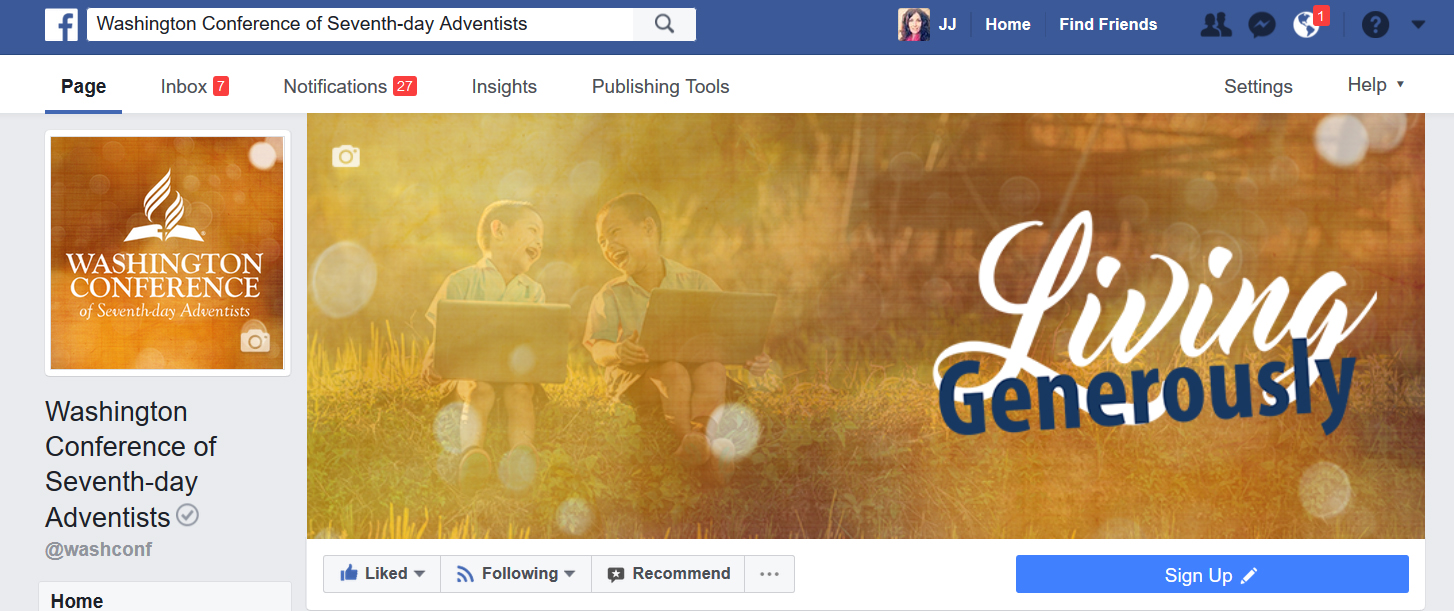 [Speaker Notes: To access Facebook Insights, go to your business page and click on the insights tab.]
Page summary
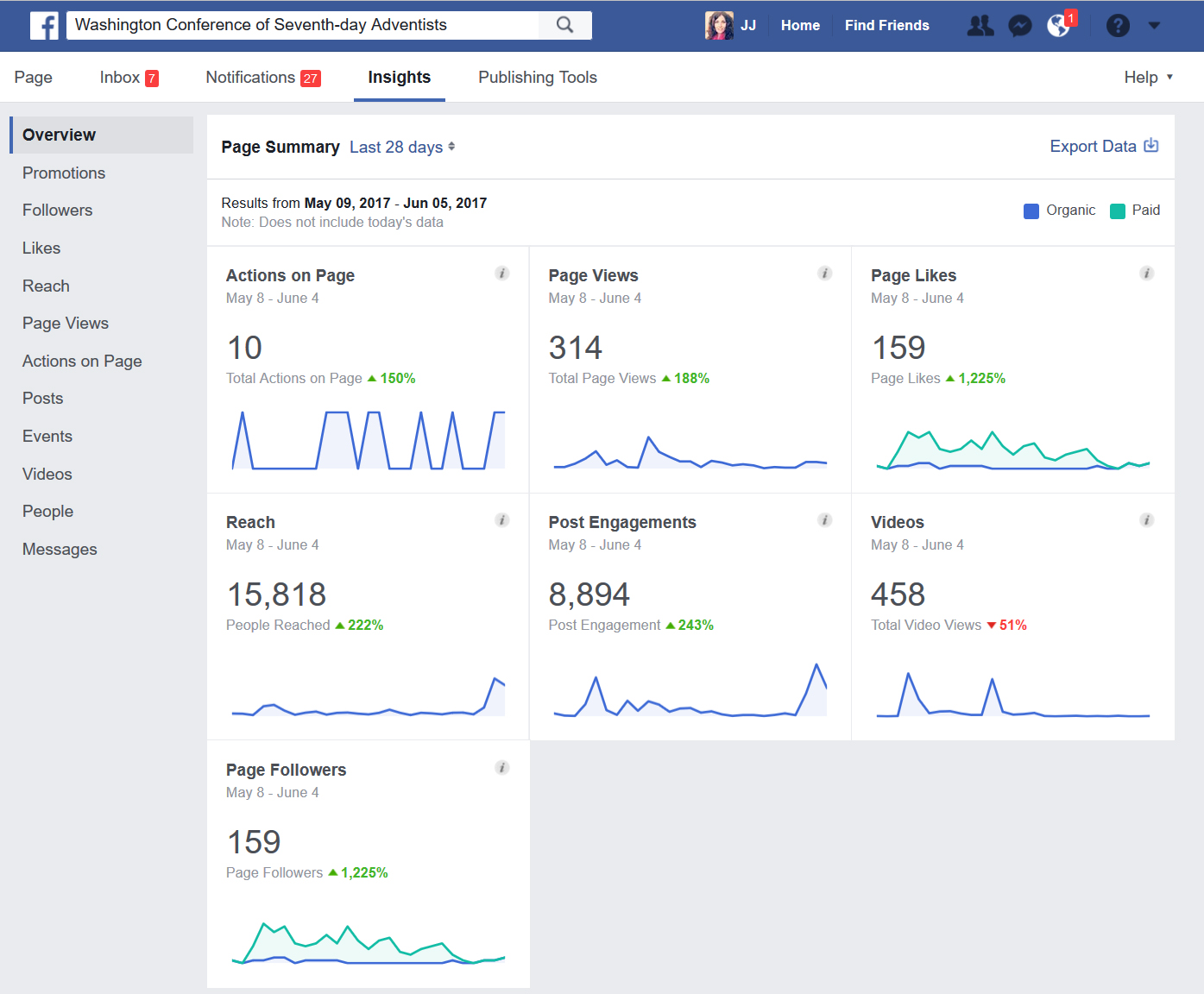 7 day or 28 day time frame
Shows organic engagements versus paid
Change in Page Likes/Followers
Reach, Page Views, Post Engagements
Video views
[Speaker Notes: The page summary dashboard gives you a quick look at key performance metrics.]
Likes & reach
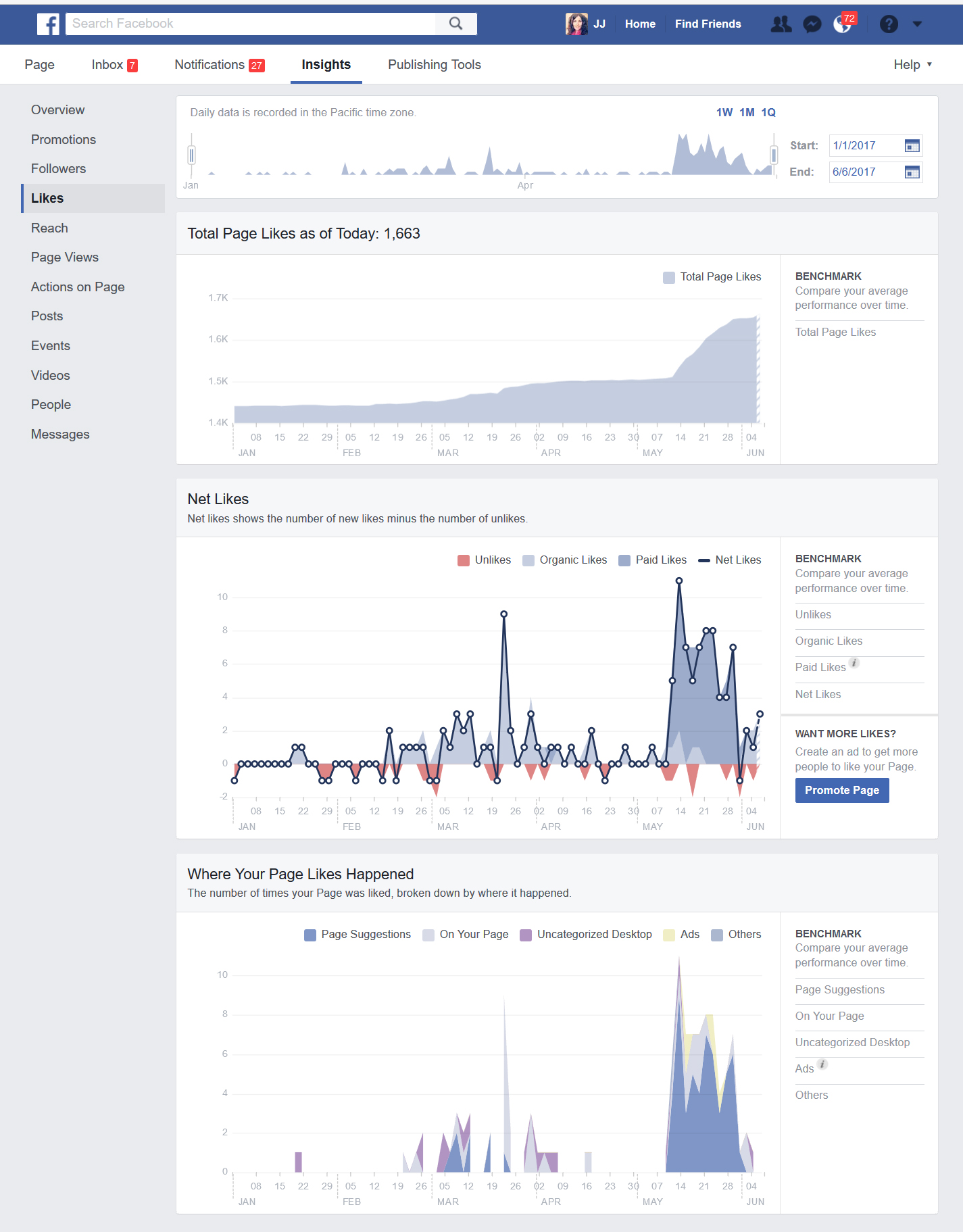 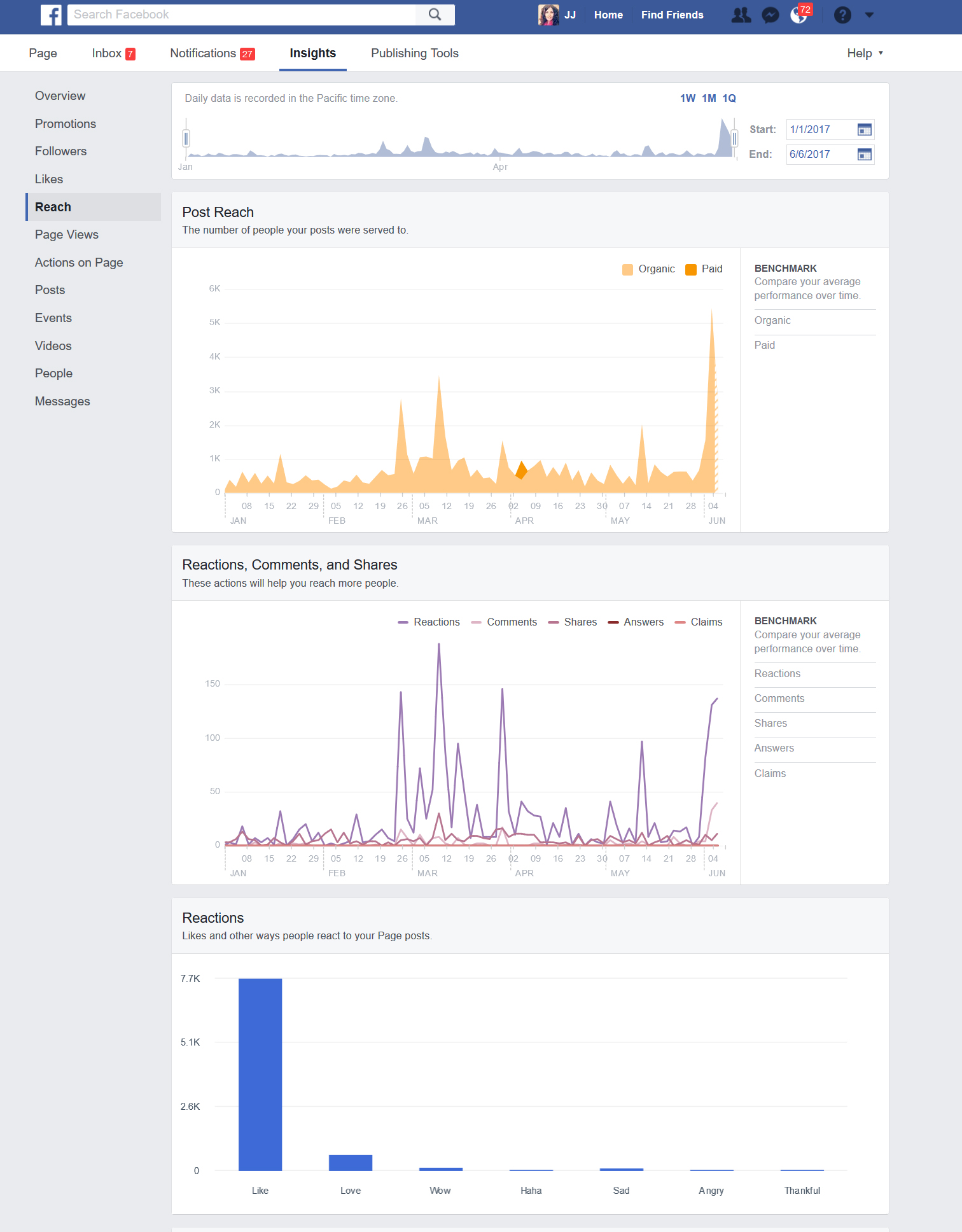 [Speaker Notes: Keep an eye on Page Likes and reach over time and with regard to specific campaigns you are running. You can also see organic verses paid results as well as negative results and where your likes are coming from.]
Posts
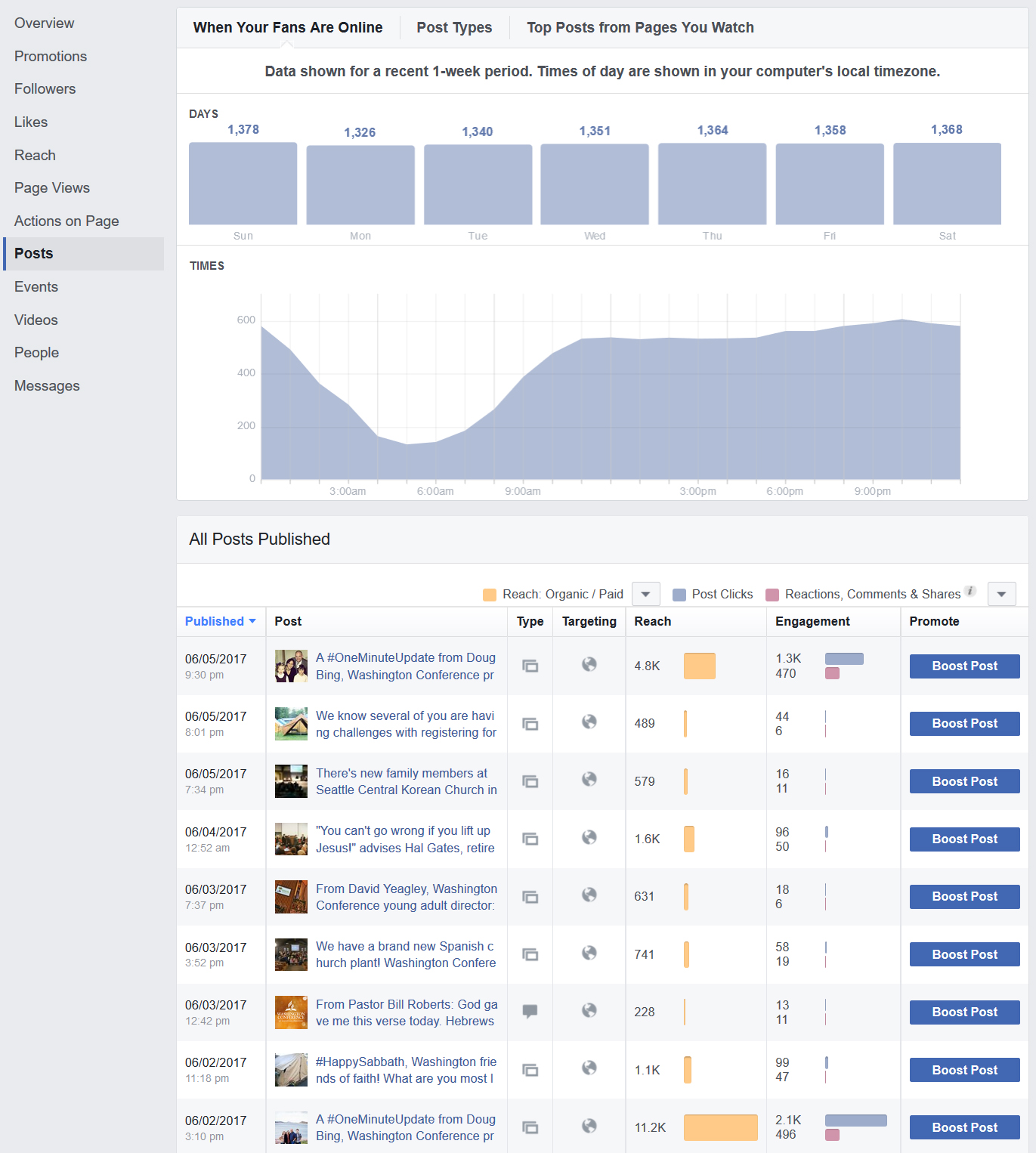 Determine when your audience is online and the best days and times to post content.
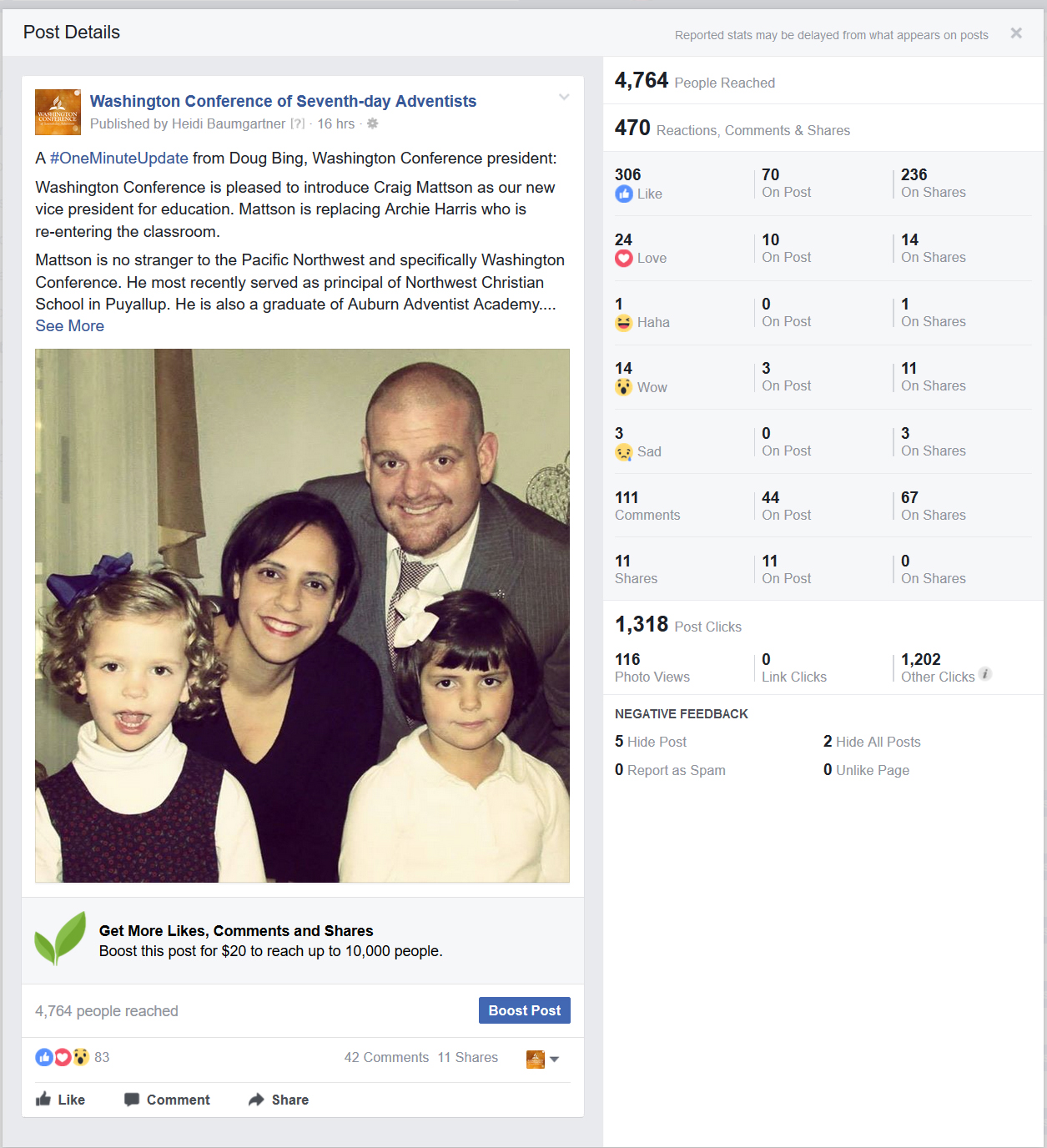 Look at the performance of individual posts to better understand how your audience is engaging with your content.
[Speaker Notes: On the posts tab, you can determine when your audience is online and the best days and times to post content. You can also look at the performance of individual posts to better understand how your audience is engaging with your content. This will help you understand what works best for your audience and plan future content accordingly.]
PeopleFans, Reached, Engaged, etc.
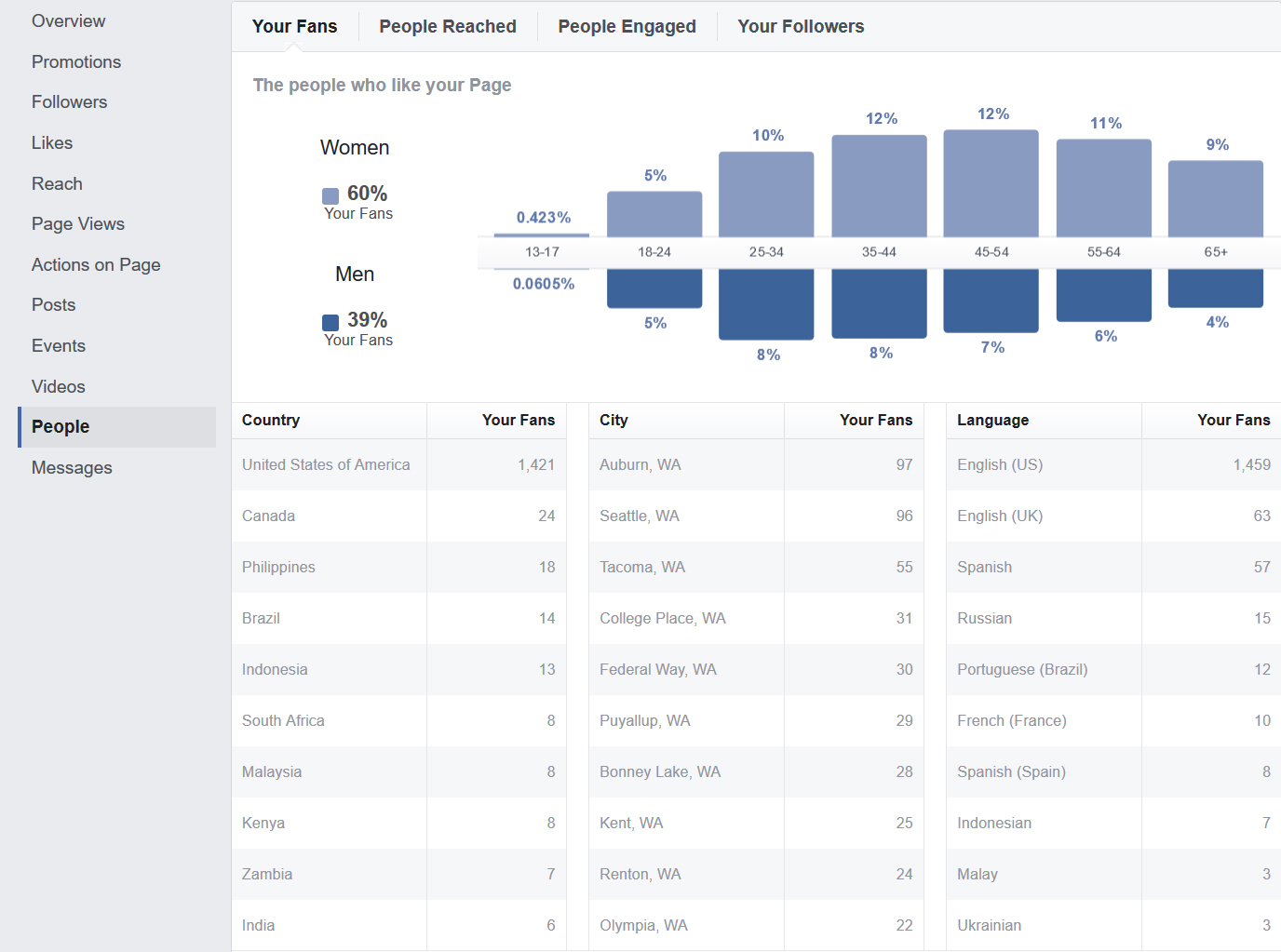 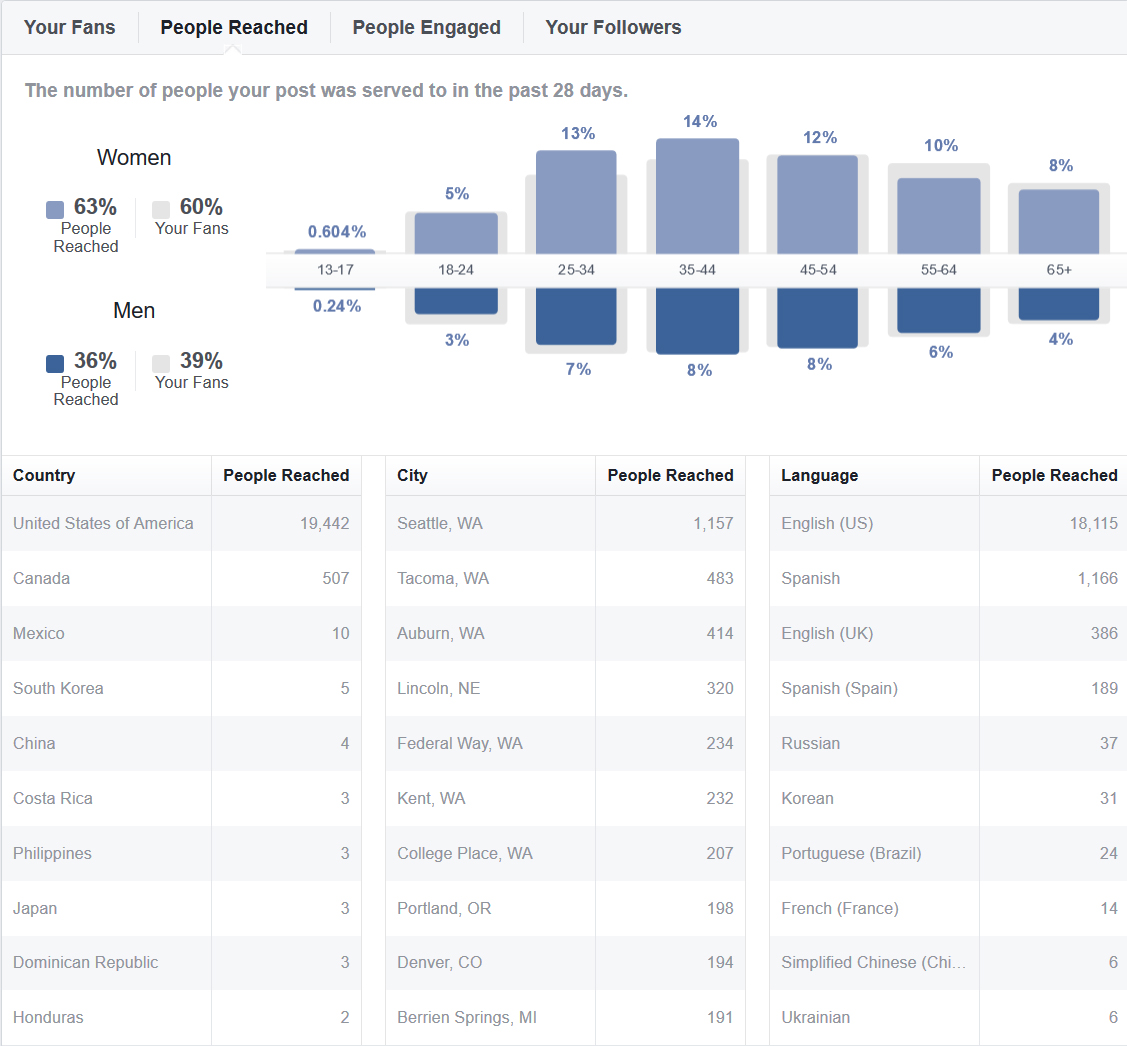 [Speaker Notes: This is a very valuable tab to look at if your target audience is location specific or demographic specific. Here you can view information on age, gender, location and language of your fans, followers, people reached, and those engaged. This is the Facebook data from the Washington conference of Seventh-day Adventists so we would expect to see that the vast majority of fans and people reached are in the US and more precisely, in Washington state. We would also expect to see a wide range of ages and languages spoken due to the multi-cultural nature of Seattle. Looking at the data, these assumptions are confirmed, but if they weren’t we would be able to identify a problem.]
More advanced Insights
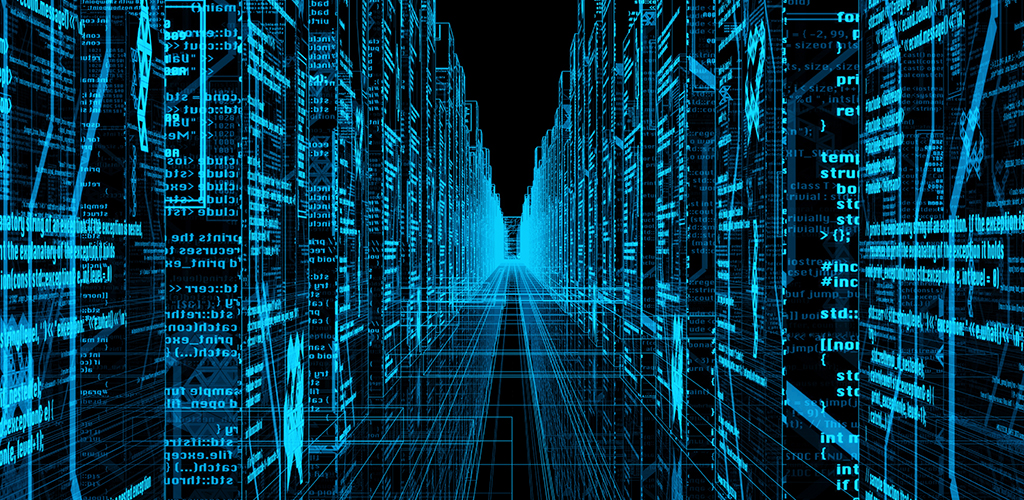 There’s more to explore…

And for more in-depth analysis, export the data directly from Facebook.
[Speaker Notes: Just like with Google Analytics, there’s a lot more data that can be found. The points I’ve covered are the most useful to the average person. You can export the data from Facebook for more in-depth analytics if desired.]
Twitter analytics
Key metrics to track
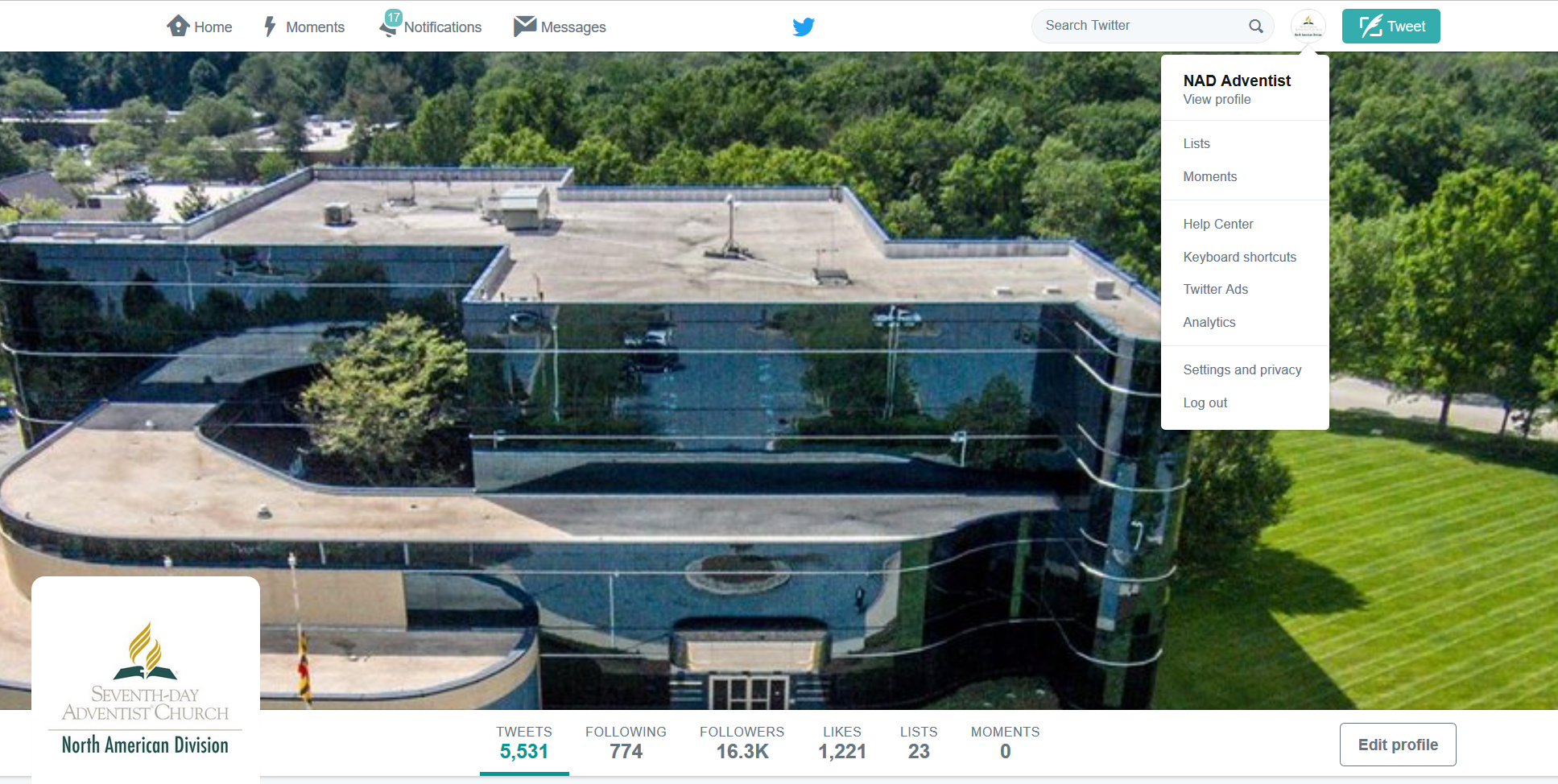 [Speaker Notes: To access Twitter Analytics, go to your profile icon and select analytics from the drop down.]
28 day summary
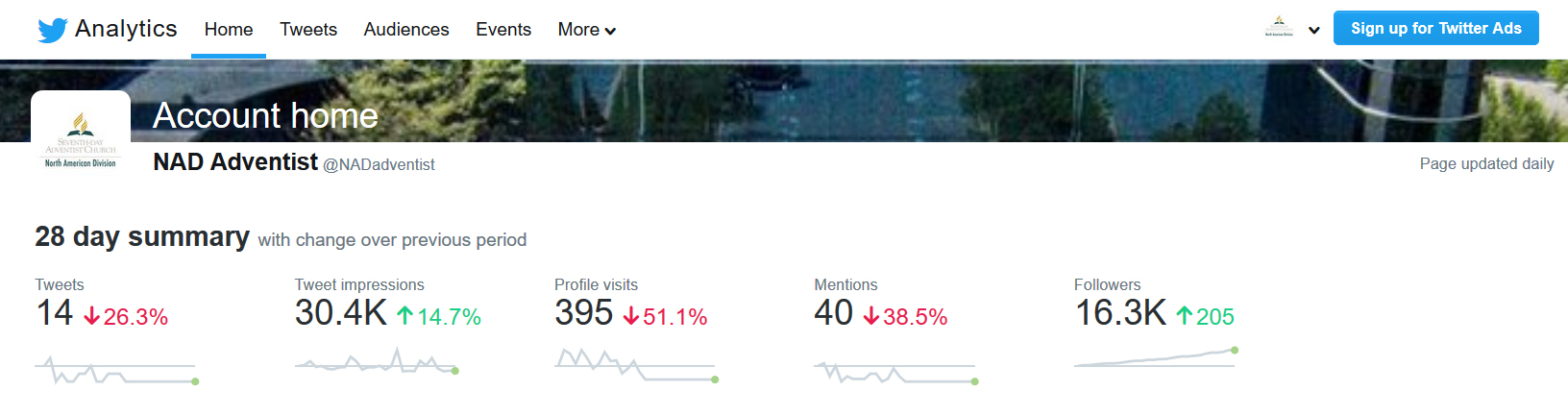 Your home page starts out with a high-level overview.
Monthly summary
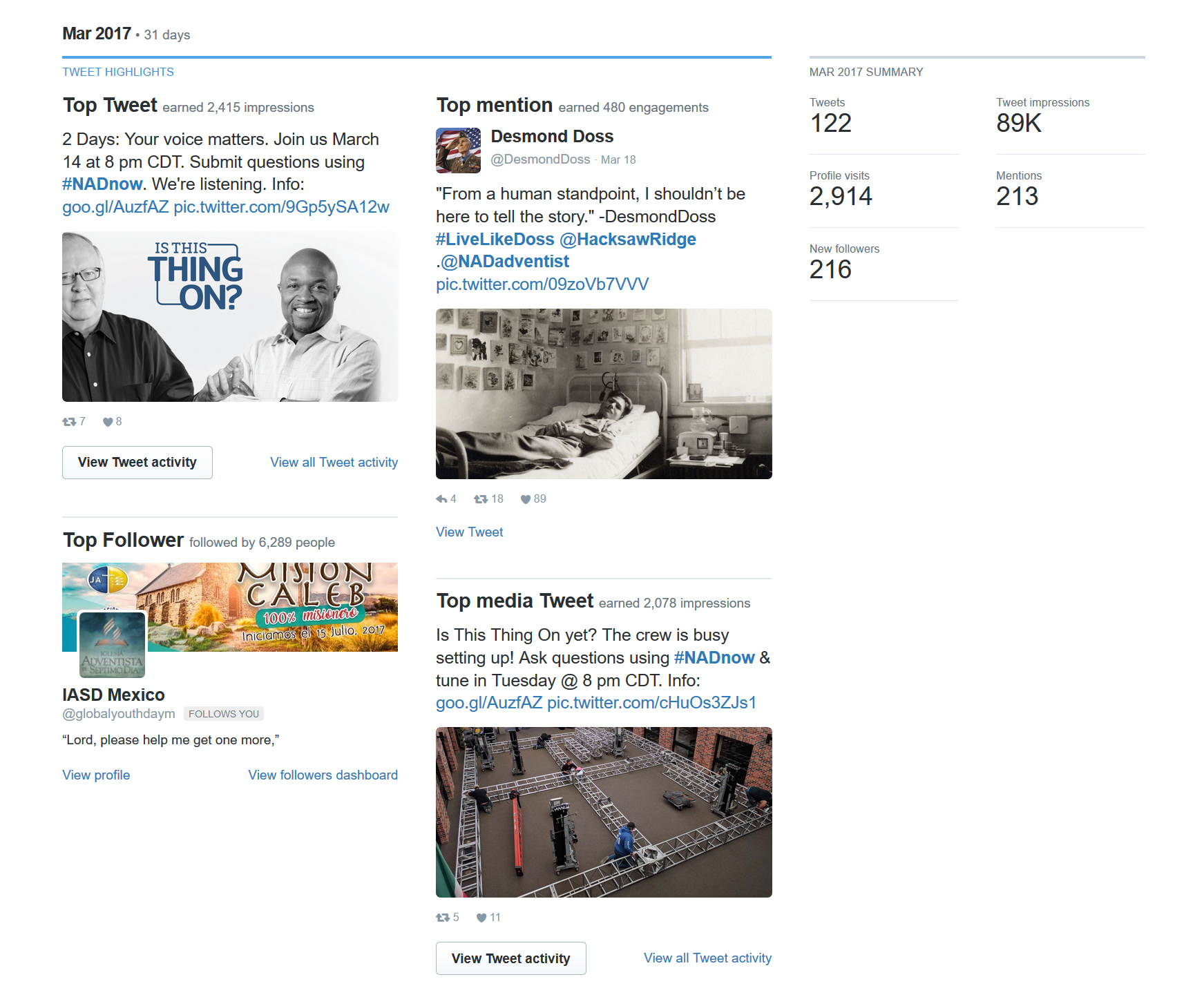 Useful for keeping track of impressions and activity over time.
[Speaker Notes: Then as you scroll down, you can see monthly summaries that can be useful for keep track of impressions and activity over time. Graph it out to understand trends over time.]
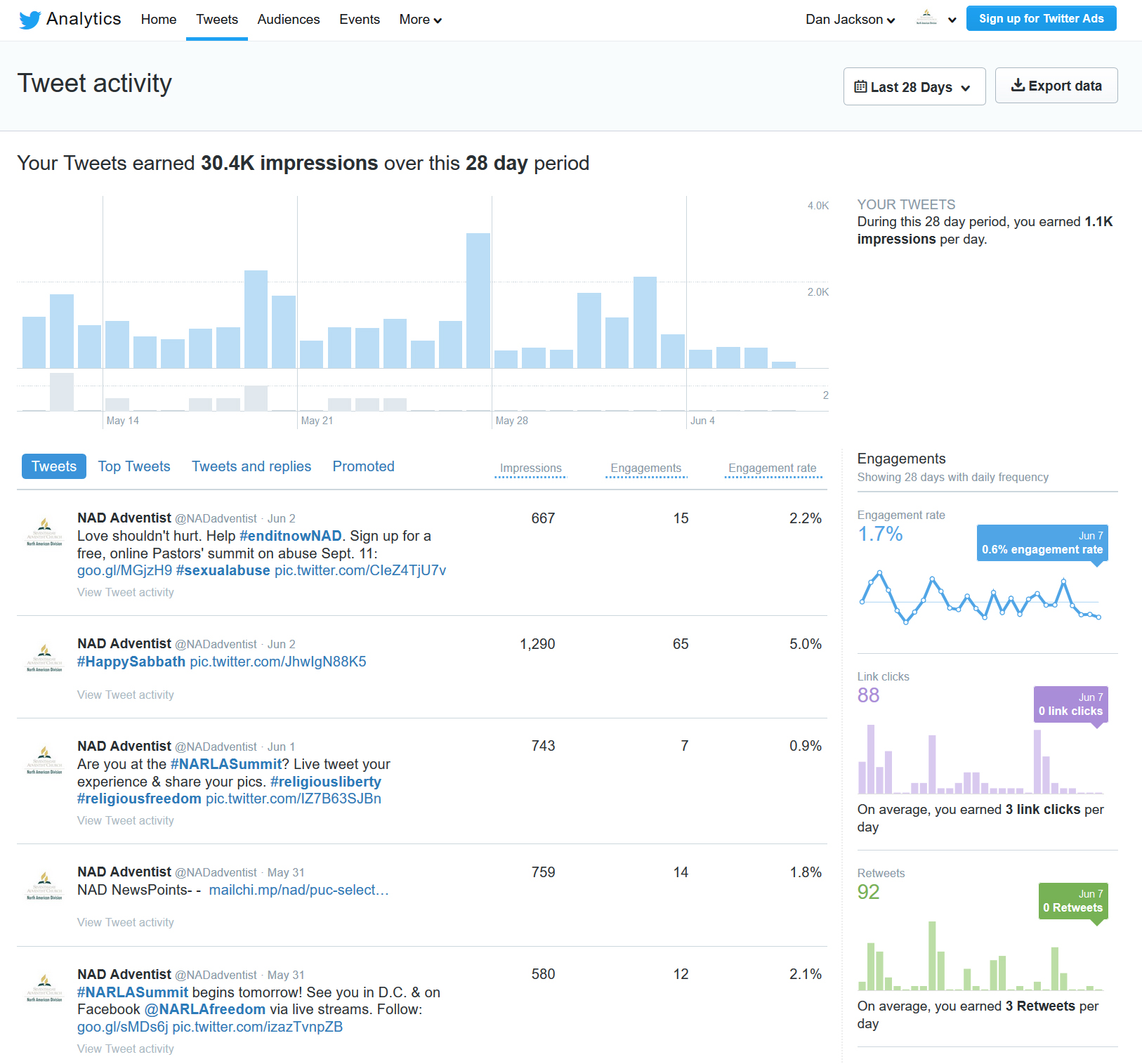 Tweet activity
Review this tab to better understand the performance of your content. 
Impressions
Engagements
Engagement rate
Tends over time
Demographics of followers
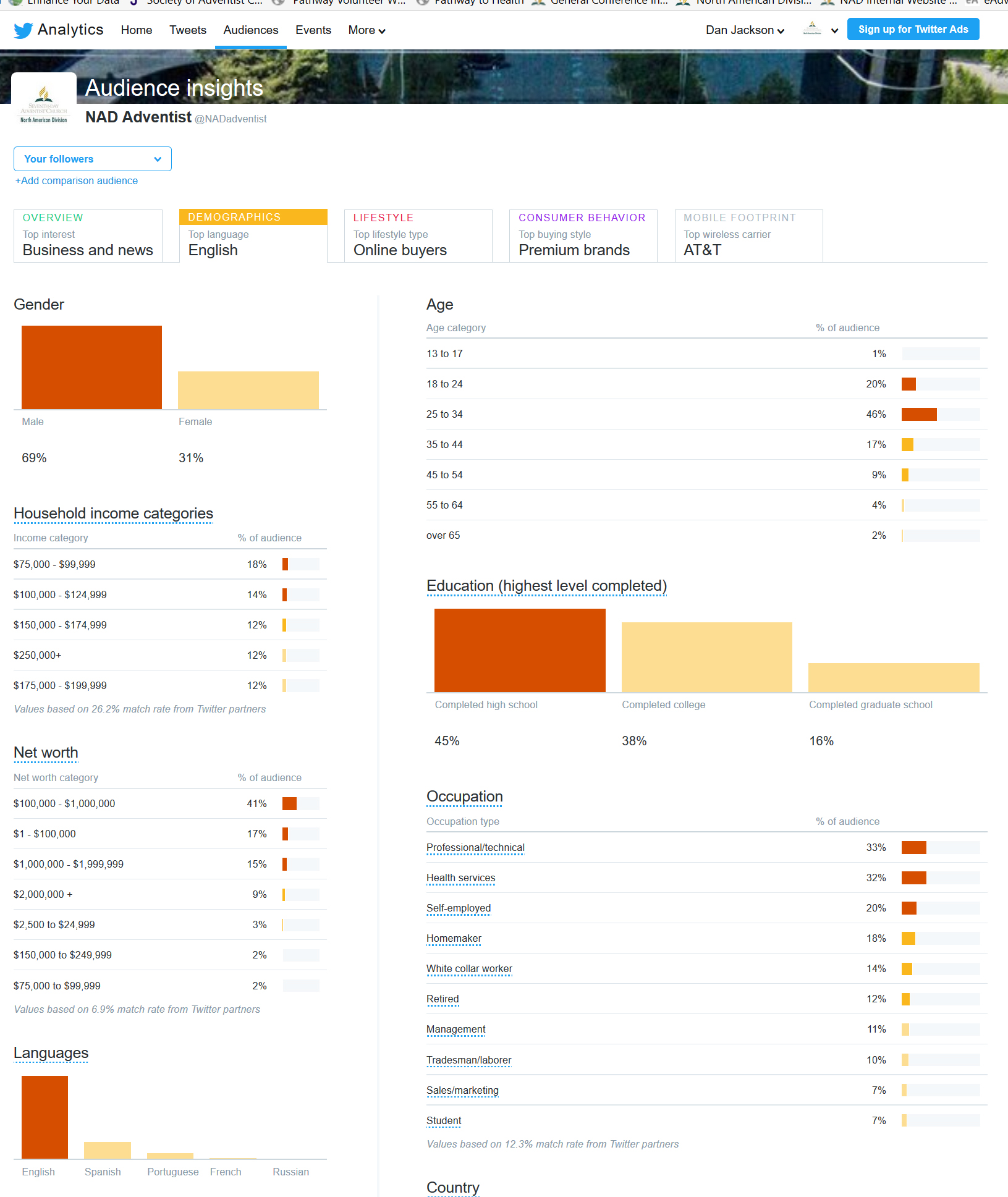 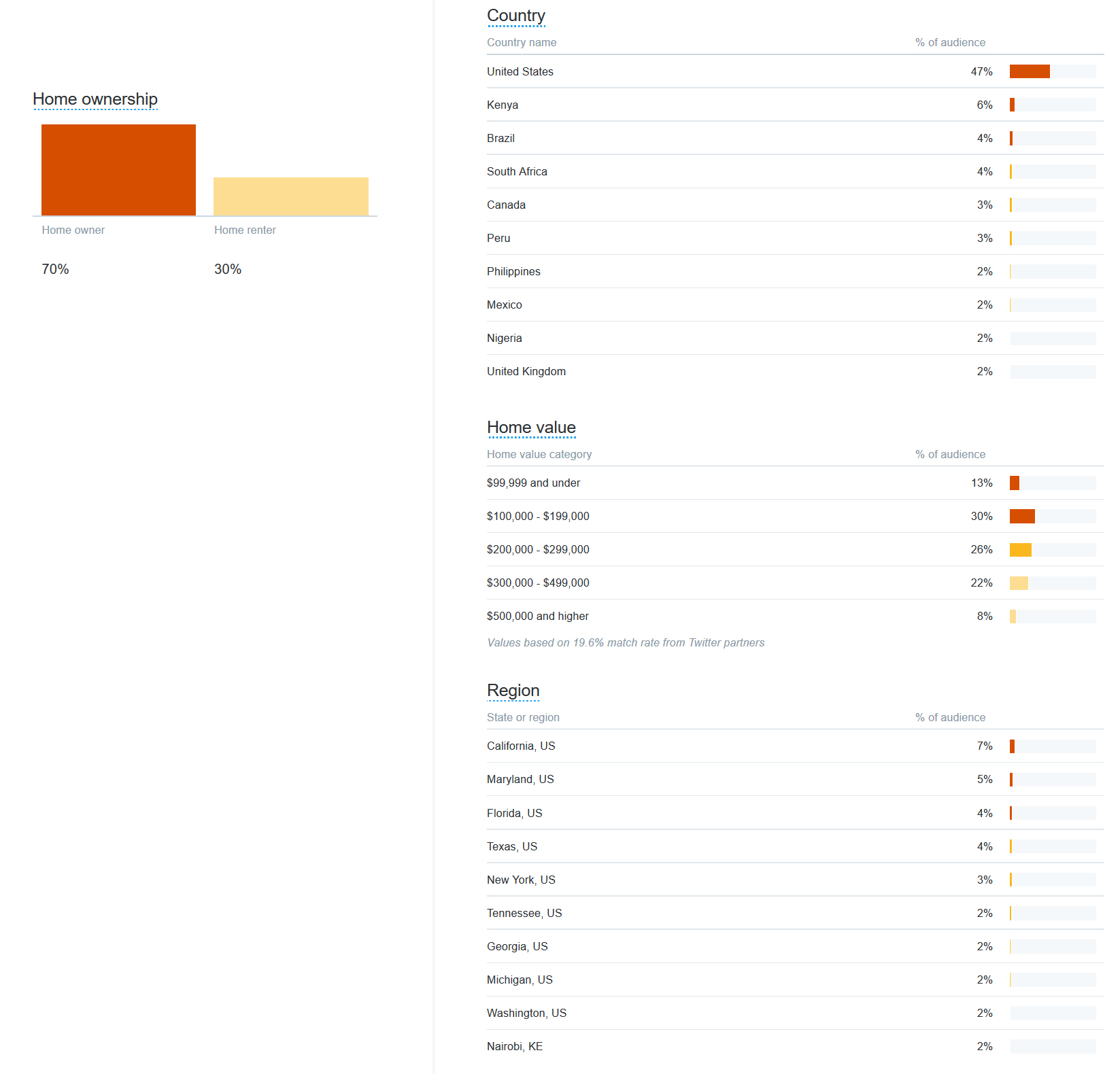 [Speaker Notes: The key data summaries to look at for demographics for your followers are: Gender, Age, Country, and Region. There’s also a ton of other information you can drill into such as wealth, education, language, lifestyle, consumer behavior, etc.]
Demographics of organic audience
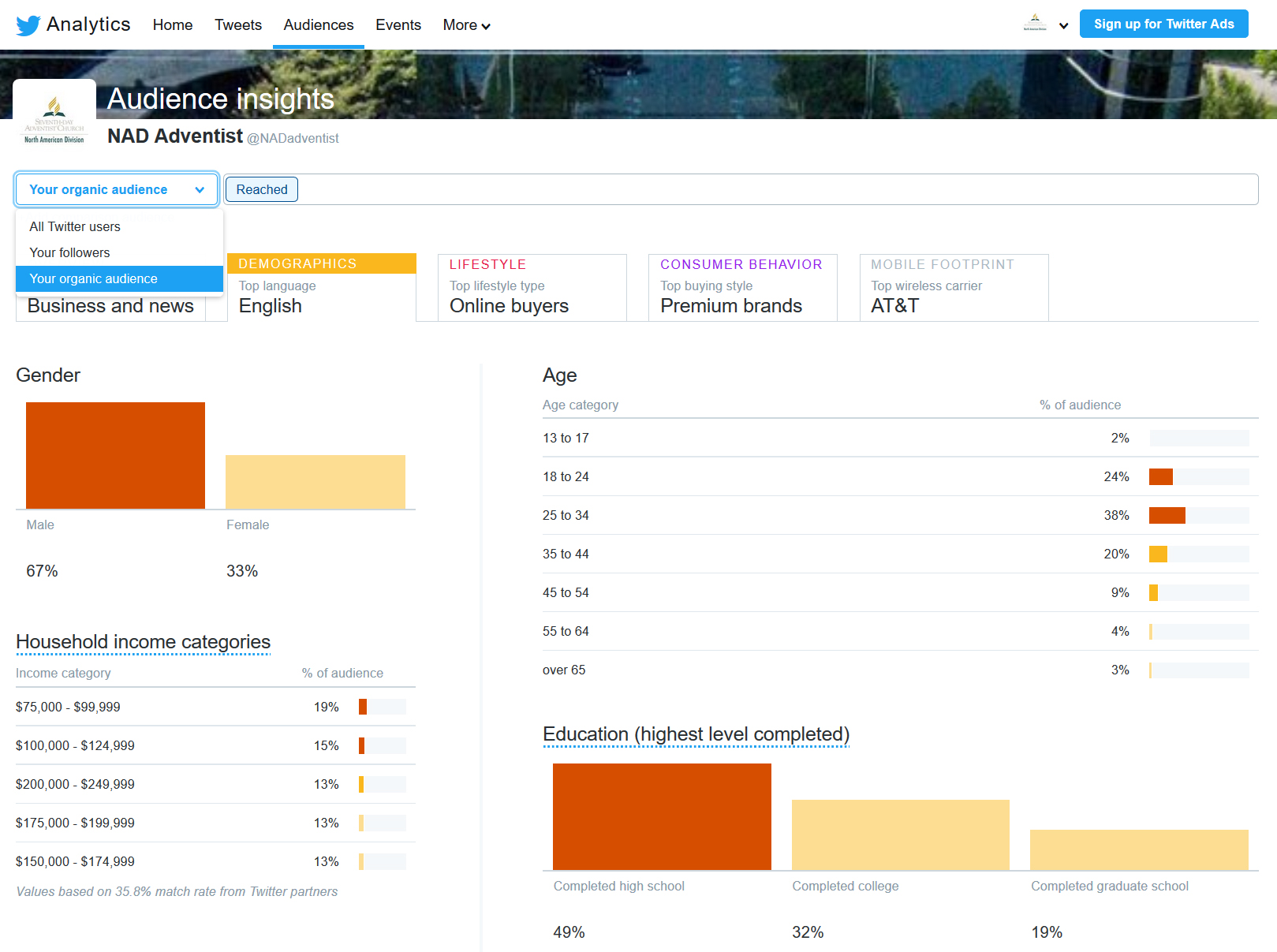 Your organic audience are the accounts who see your content, maybe even interact with it, but do not actually follow your profile.
[Speaker Notes: You can also look at the demographics of your organic audience.]
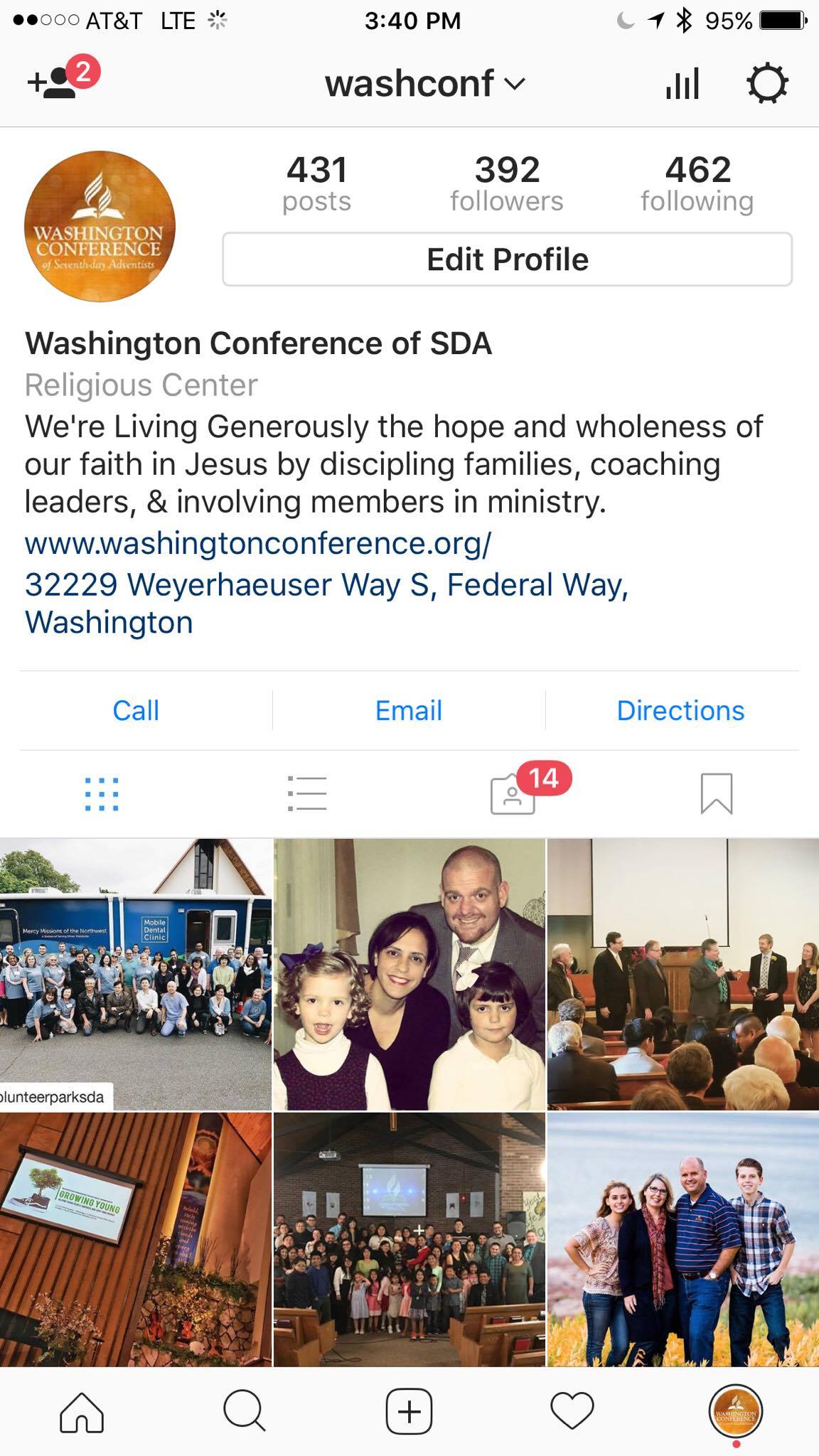 Instagram
The highlights
A picture is worth a thousand words, but only if your followers actually see it. 
Check your profile’s insights regularly to determine the best hours and days to post, as well as gain general insights into your audience. 
Switch your Instagram account to a “Business profile” and link it to your Facebook page. 
Adds a contact button, address, and category to your profile as well as in-app analytics. 
You need to have at least 100 followers.
[Speaker Notes: To access Instagram Insights, go to your profile and select the bars at the top right of the screen. Instagram insights are more limited in scope, but you get the important highlights.]
Top barRestricted to 7 days
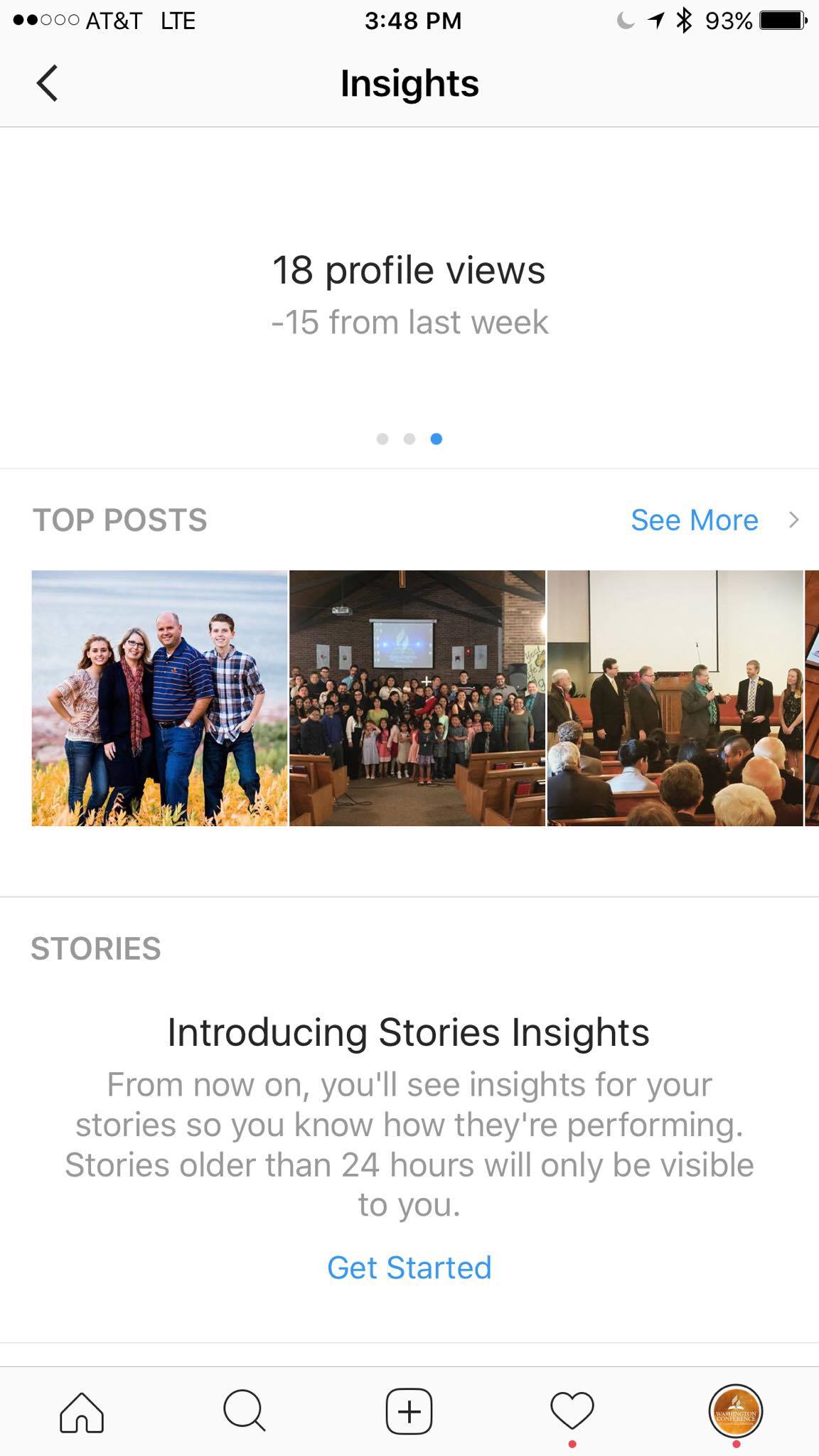 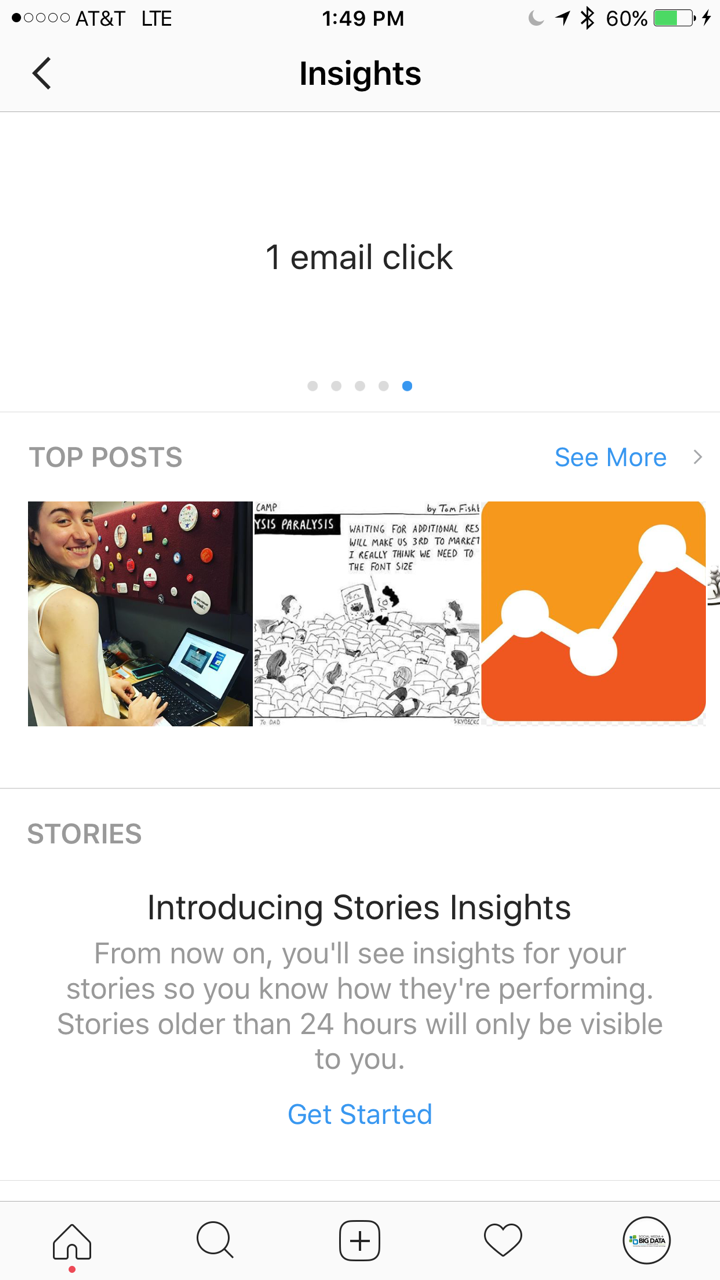 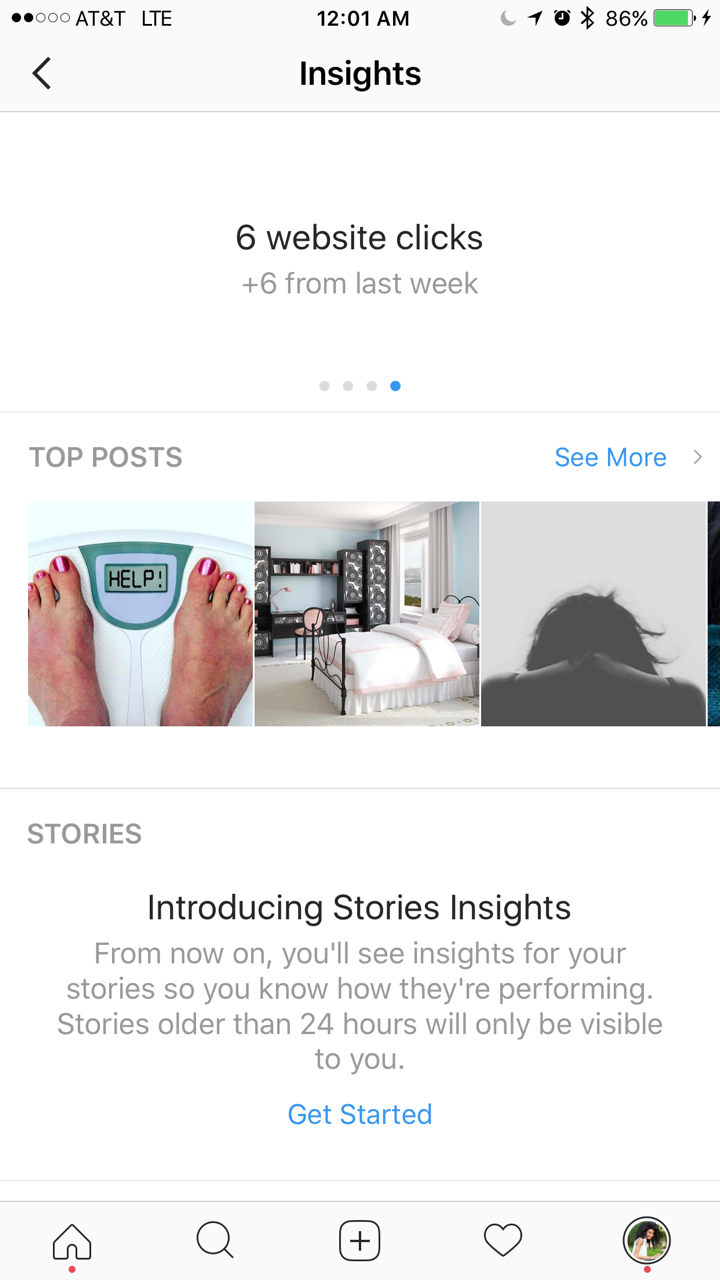 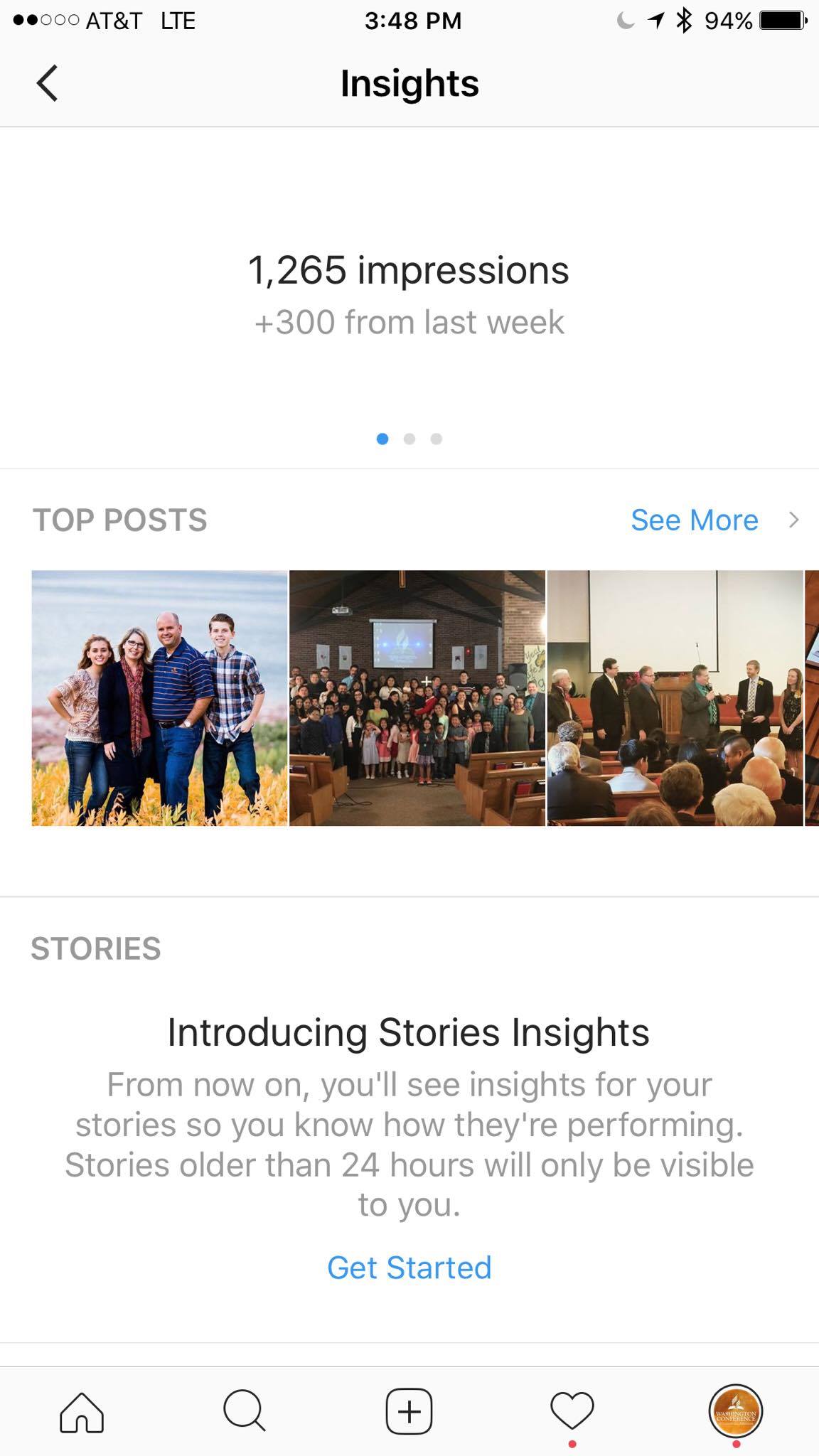 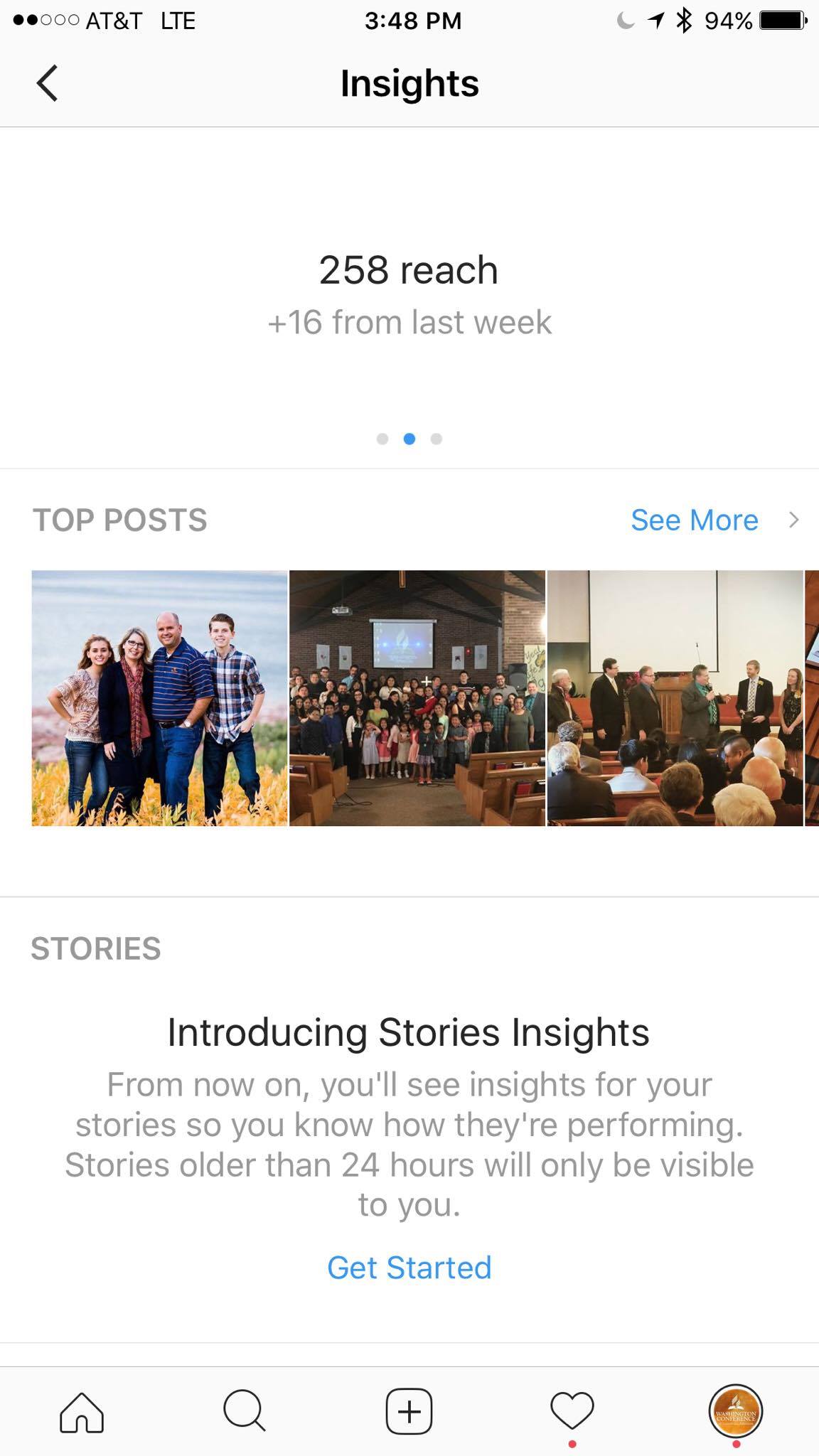 [Speaker Notes: The time frame for the data is currently restricted to 7 days. At the top you can view impressions, individual accounts reached, profile views, and website clicks.]
Top postsImpressions, reach, and total engagements
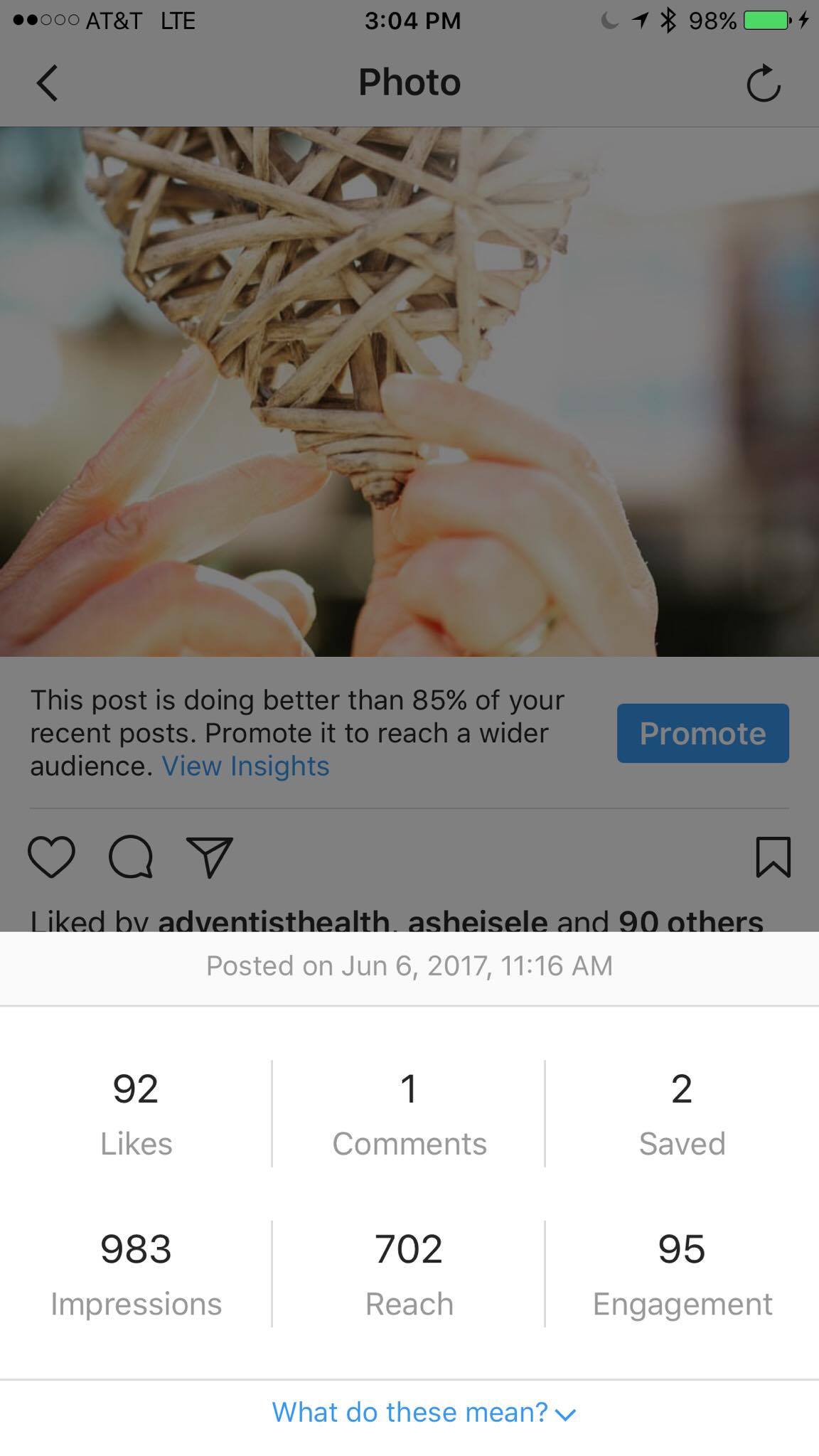 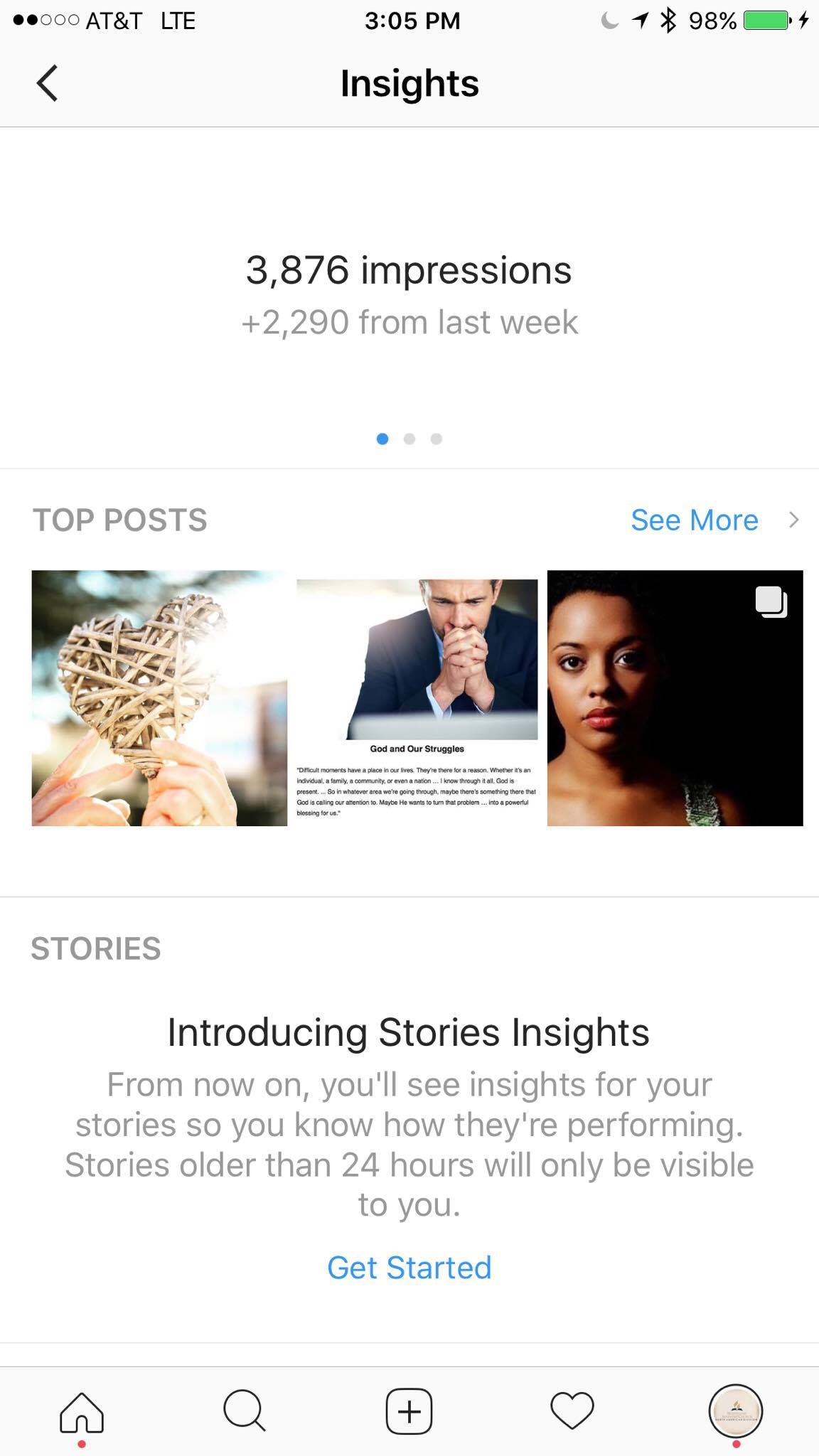 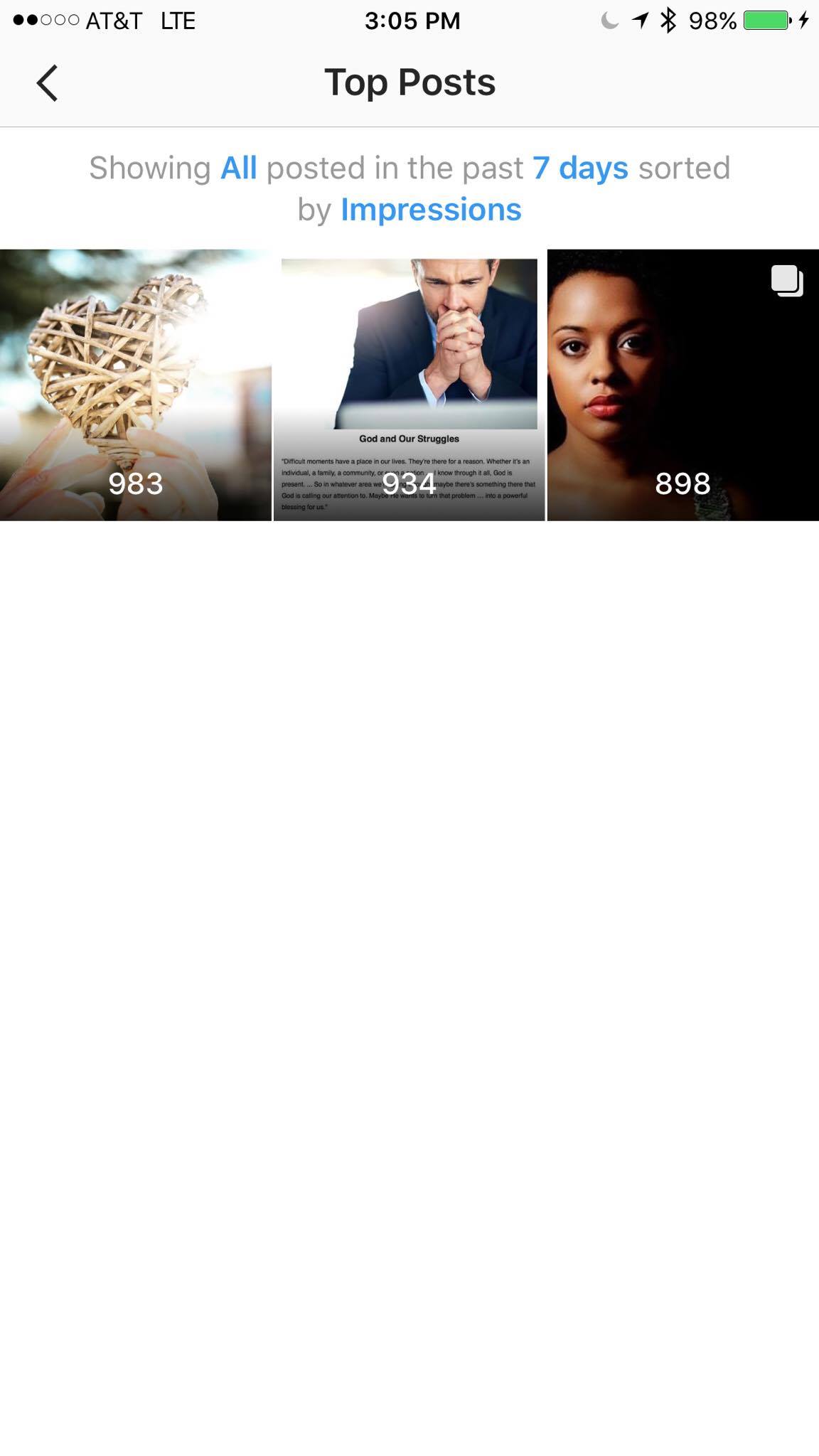 [Speaker Notes: Next you can see the stats on your top posts in the last 7 days. By selecting one, you can view that particular post’s impressions, reach and total engagements. This is helpful information to enable you to understand what types of content your audience responds to best.]
Demographic dataGender, age, and location
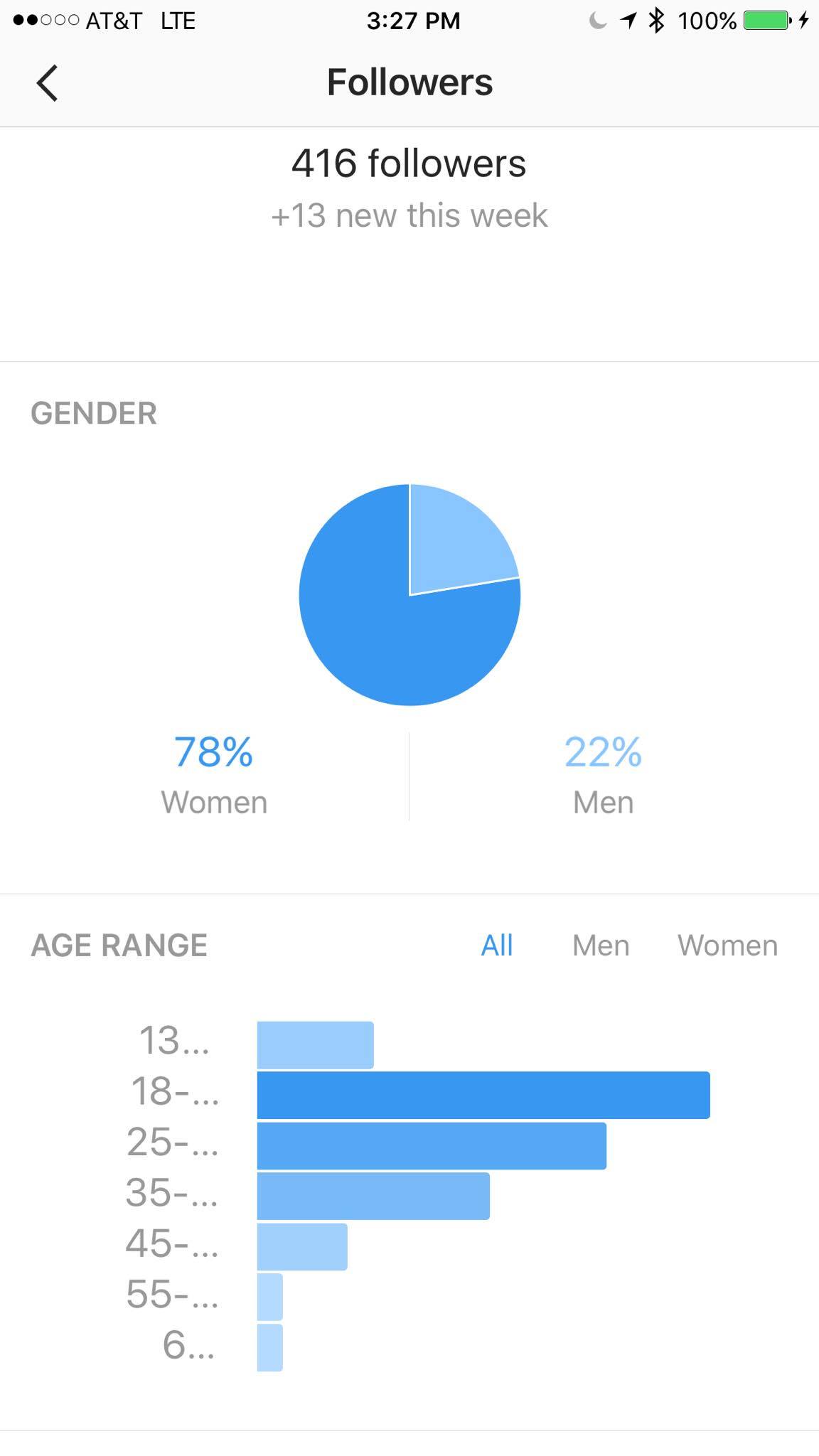 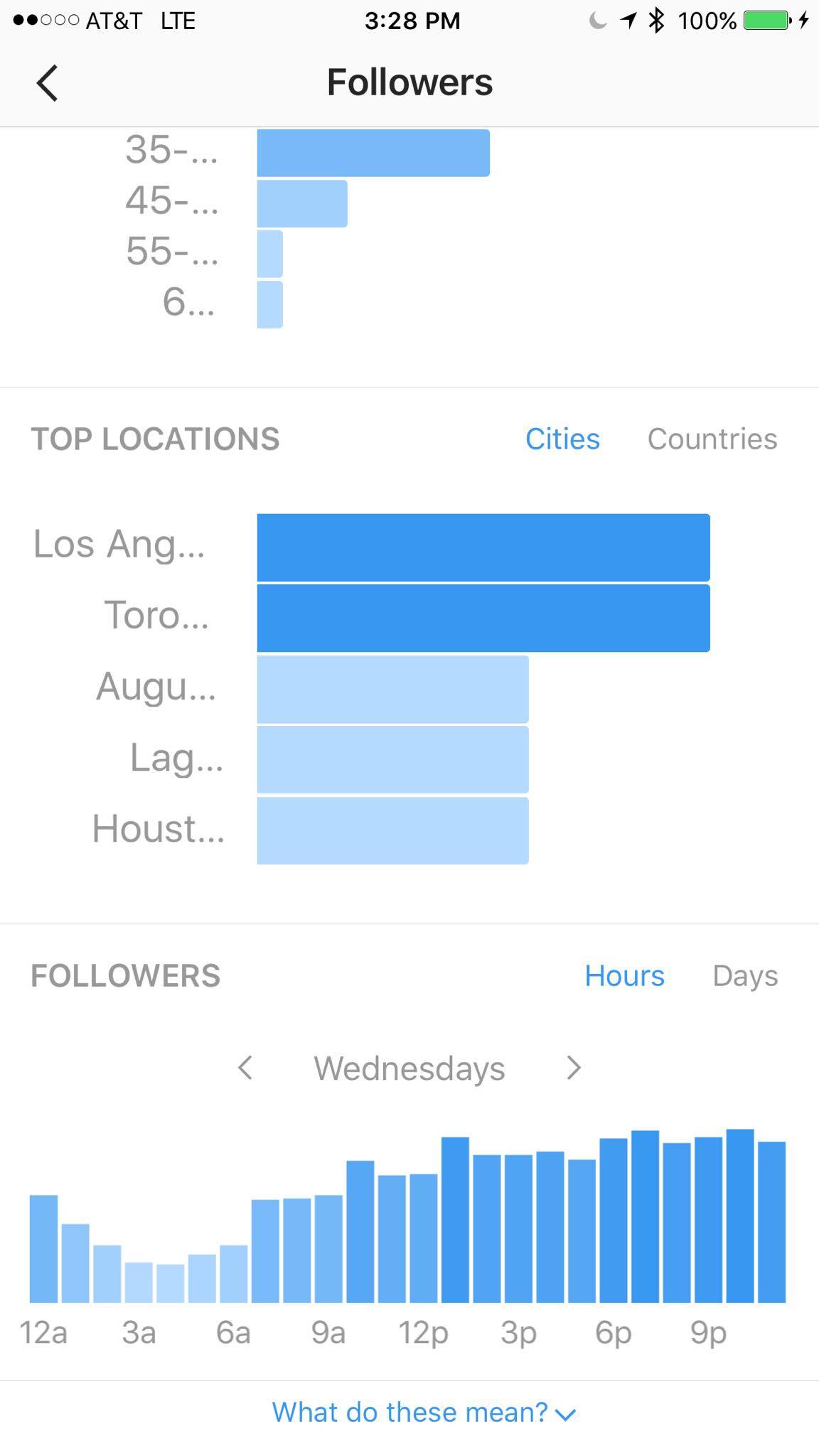 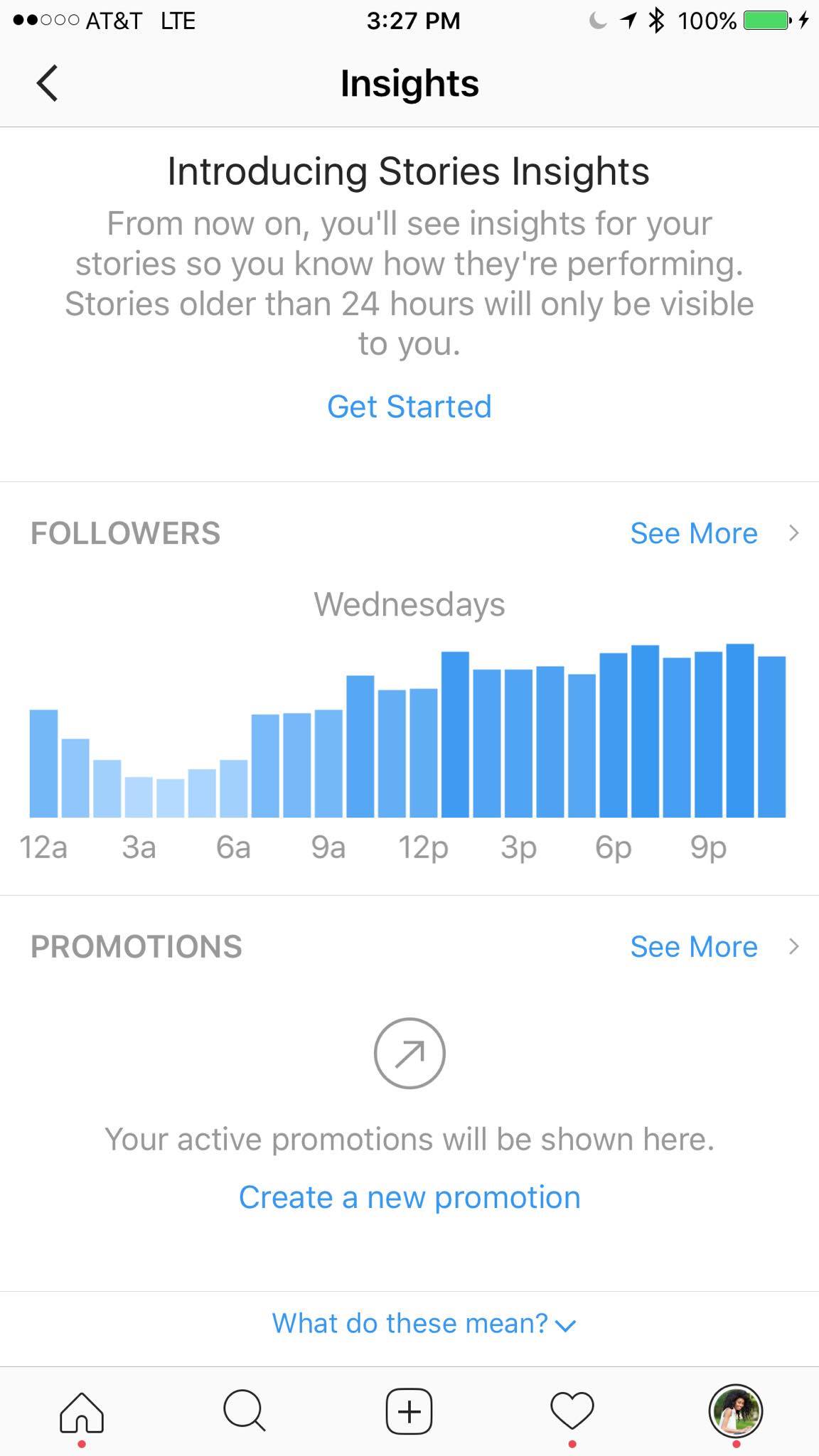 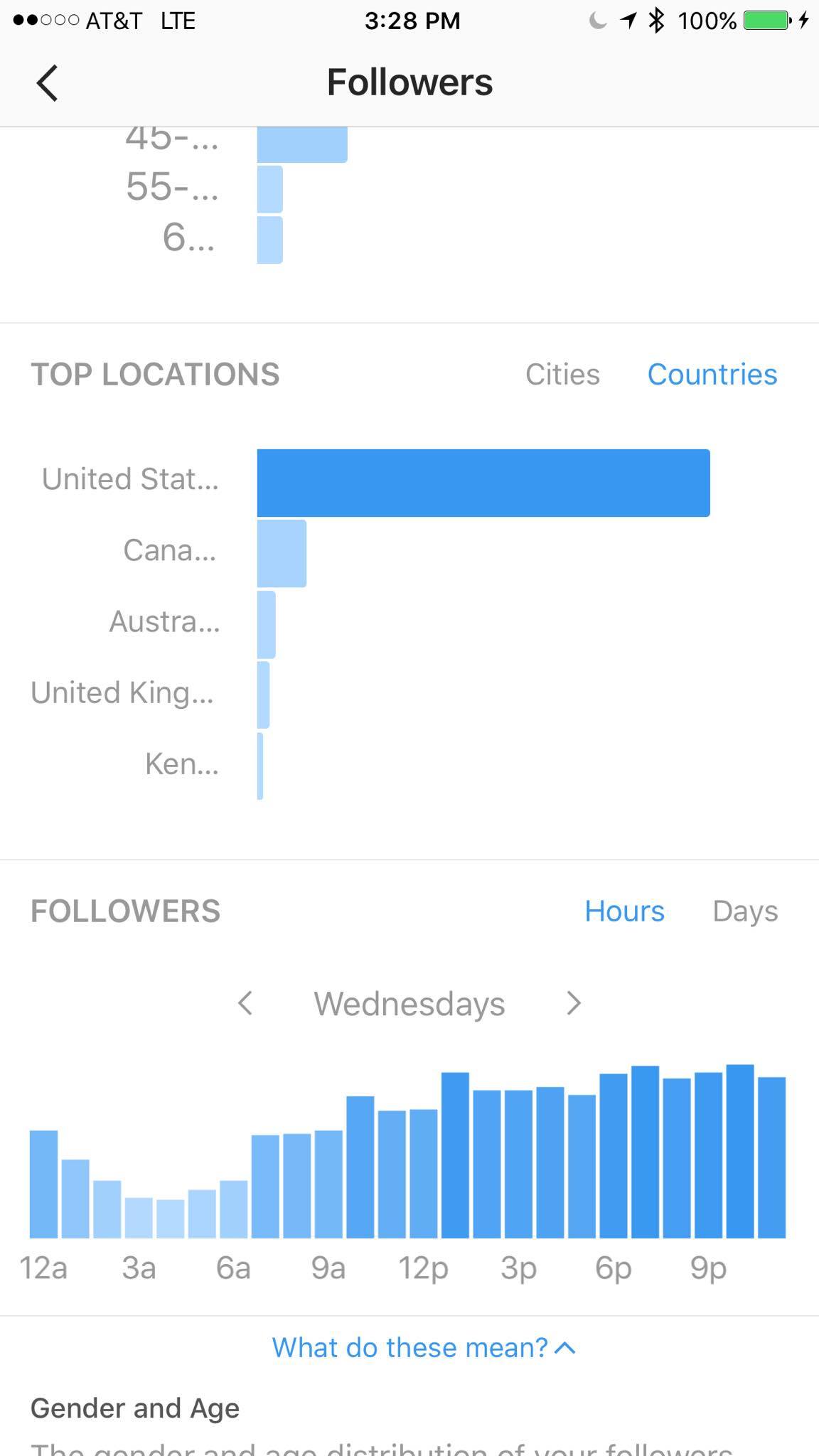 [Speaker Notes: If we go back to the insights home screen, and select “see more” under followers, we can view data on gender, age, and top locations by cities or country. This example is from #Gorgeous2God’s Instagram page which seeks to reach young women and teens with a Christ centered message. Luckily the data shows that we are achieving this.]
Determine best post timesBy hour and day
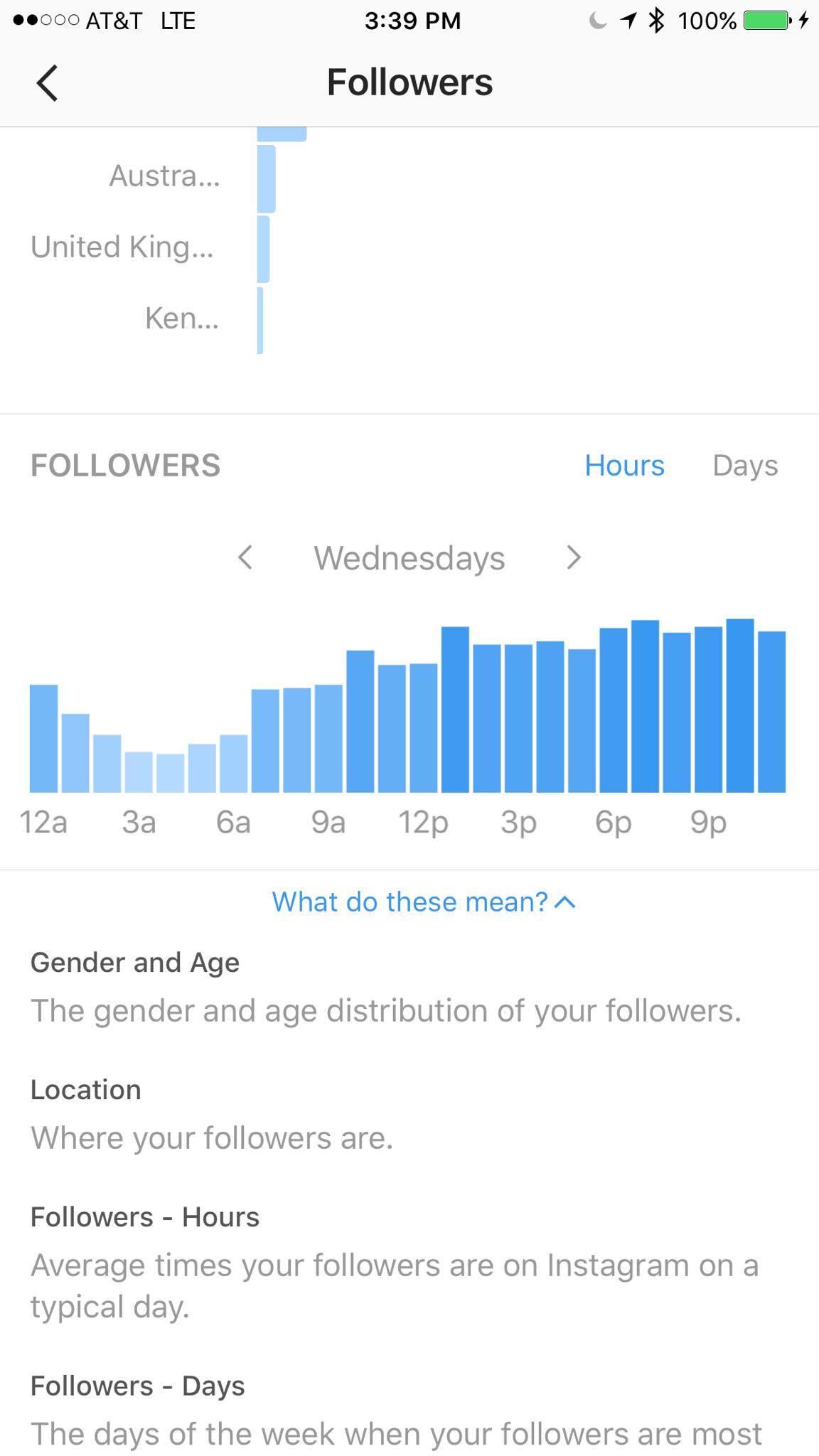 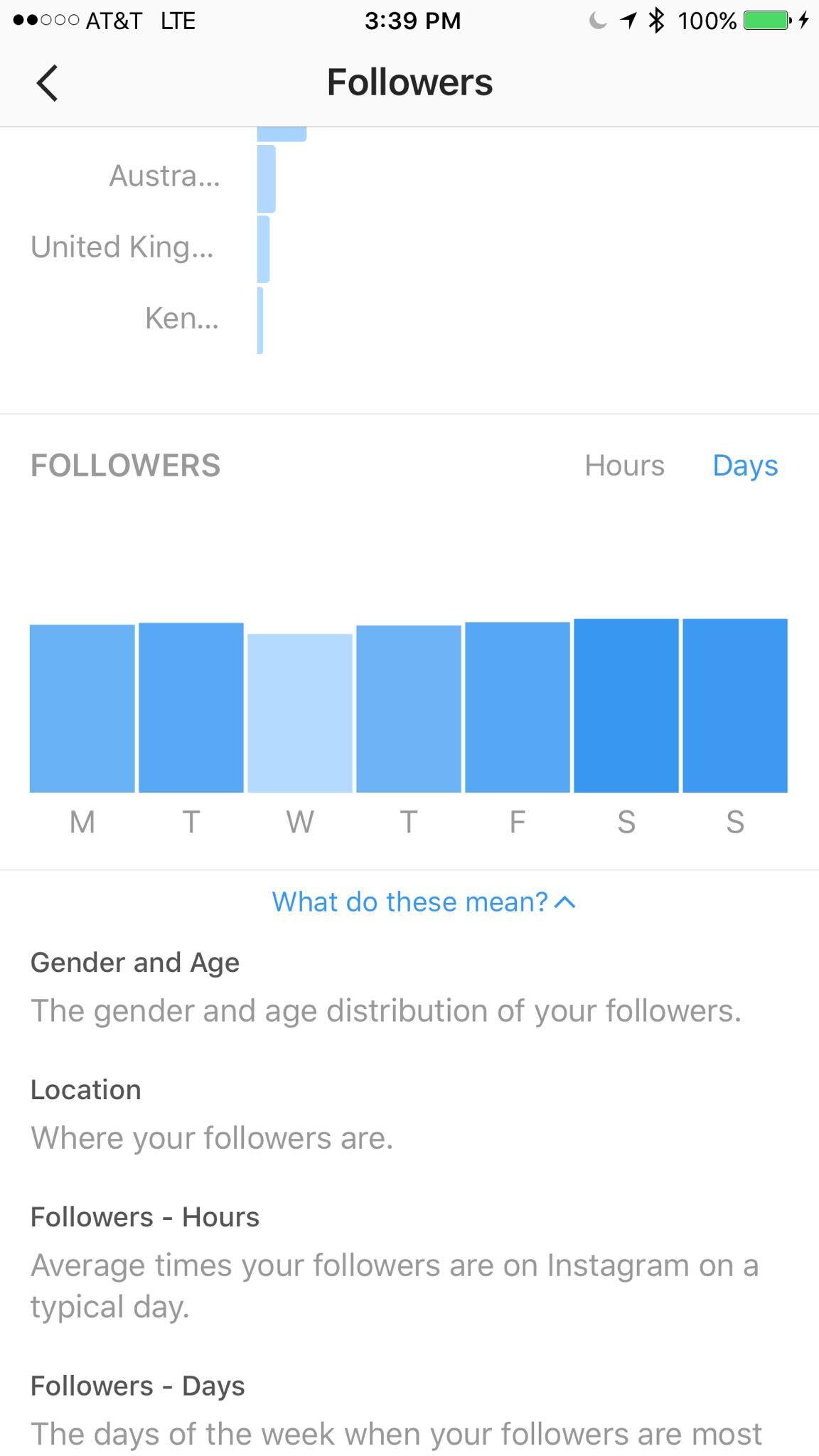 The lighter shade of blue indicates less traffic. The darker the shade, the higher amount of traffic.
[Speaker Notes: To determine the best times to post, you’ll want to pay special attention to the hours and days section at the bottom of the screen. The darker bars show when your highest amount of traffic is by hour. To change the day, click the arrows to the right or left. To view peak traffic by day of week, select ‘days’ and here you can see that Saturday is our strongest day for the #gorgeous2god Instagram account.]
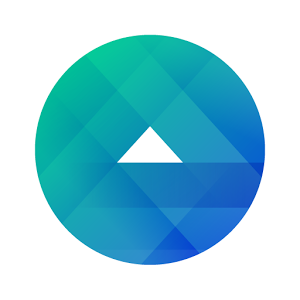 Overview of Facebook Ads/Business Manager
How to get started and team features
Ads Manager basics
Create ads: design ads that appear on the Facebook family of apps and services (including Instagram and Audience Network).
Manage ads: edit your ads and update your images, audience, budget or schedule.
Measure results: view up-to-date data on the performance of your ads and schedule reports. 
FREE to use.
Mobile app for working on the go!
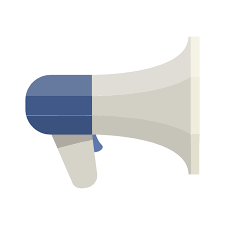 Content is taken from the Facebook business help section that can be found here: bit.ly/FBman4Min
[Speaker Notes: Ads manager is where you can view, make changes and see results for all your Facebook campaigns (ads).]
Business Manager basics
Business Manager is a tool for managing access to Pages and ad accounts, geared towards companies who need to give different permissions to lots of people.
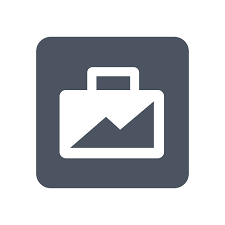 Manage access to Pages and ad accounts. Clearly see who has access to your pages and ad accounts and remove or change their permissions as needed. 
Keep your work separate. Get access to Pages and ad accounts without being friends with your coworkers on Facebook.
Manage multiple campaigns & credit cards. Allows you to separate the billing for multiple different ad projects.
FREE to use.
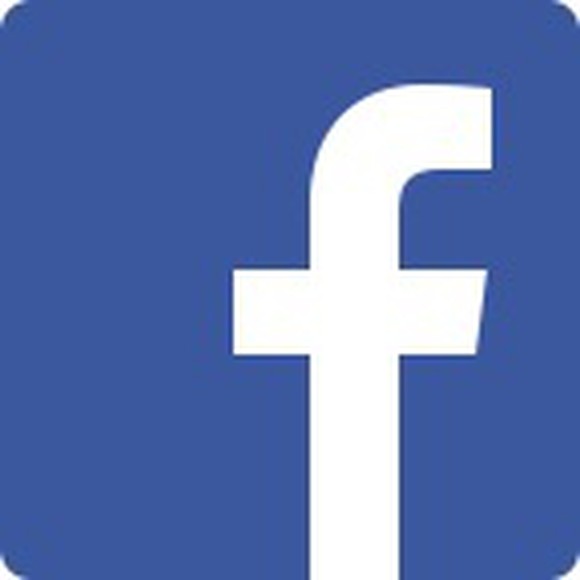 Content is taken from the Facebook business help section that can be found here: bit.ly/FBbus4Min
Live demonstration
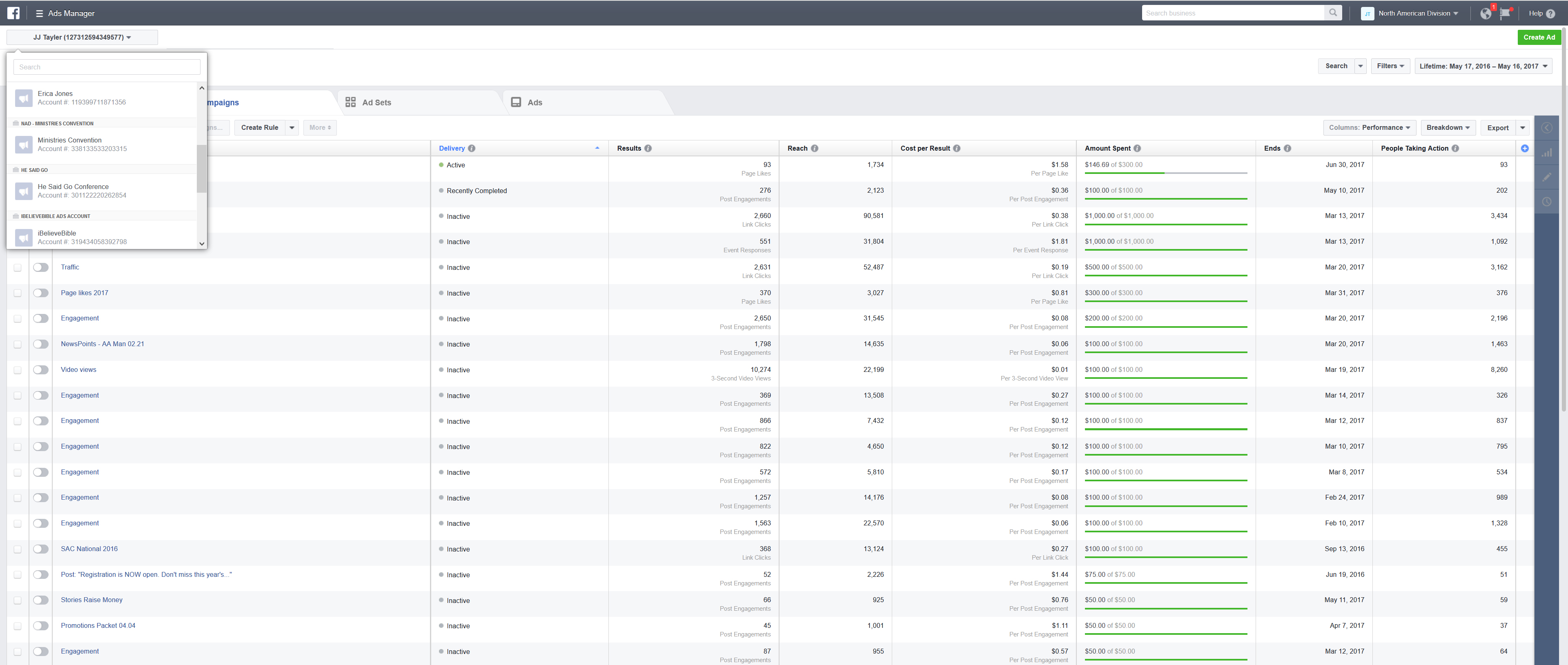 Reaching the right peoplewithout breaking the bank
Targeting
[Speaker Notes: Facebook acquired Instagram, and so now you can run highly targeted ads on both Facebook & Instagram and take advantage of all the analytics that go with them. It’s actually very easy to do, and it’s scalable to any sized budget. Facebook’s advertising and targeting abilities are still far superior to Twitter or Pinterest advertising, so I recommend starting with Facebook ads as your money will be more effectively used.]
Basic ways to target
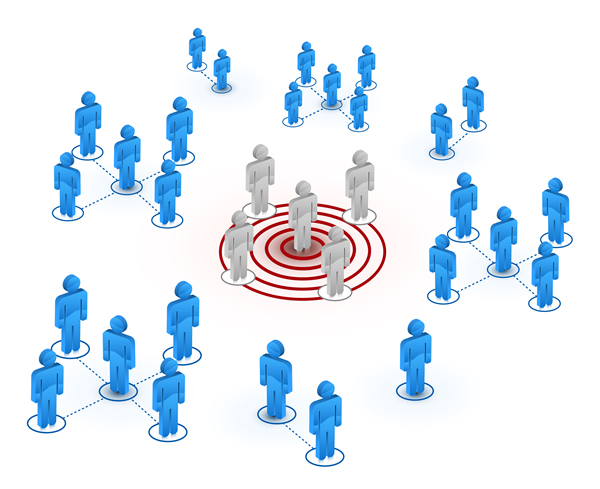 You can target by:
Location: country, state, city, or place
Age
Gender
Language
Interest: choose multiple to reach people interested in a specific topic or part of a particular group. 
Connection: fans of your page and their friends
Place, Age, Language & Interest
SDAs & Religious Liberty
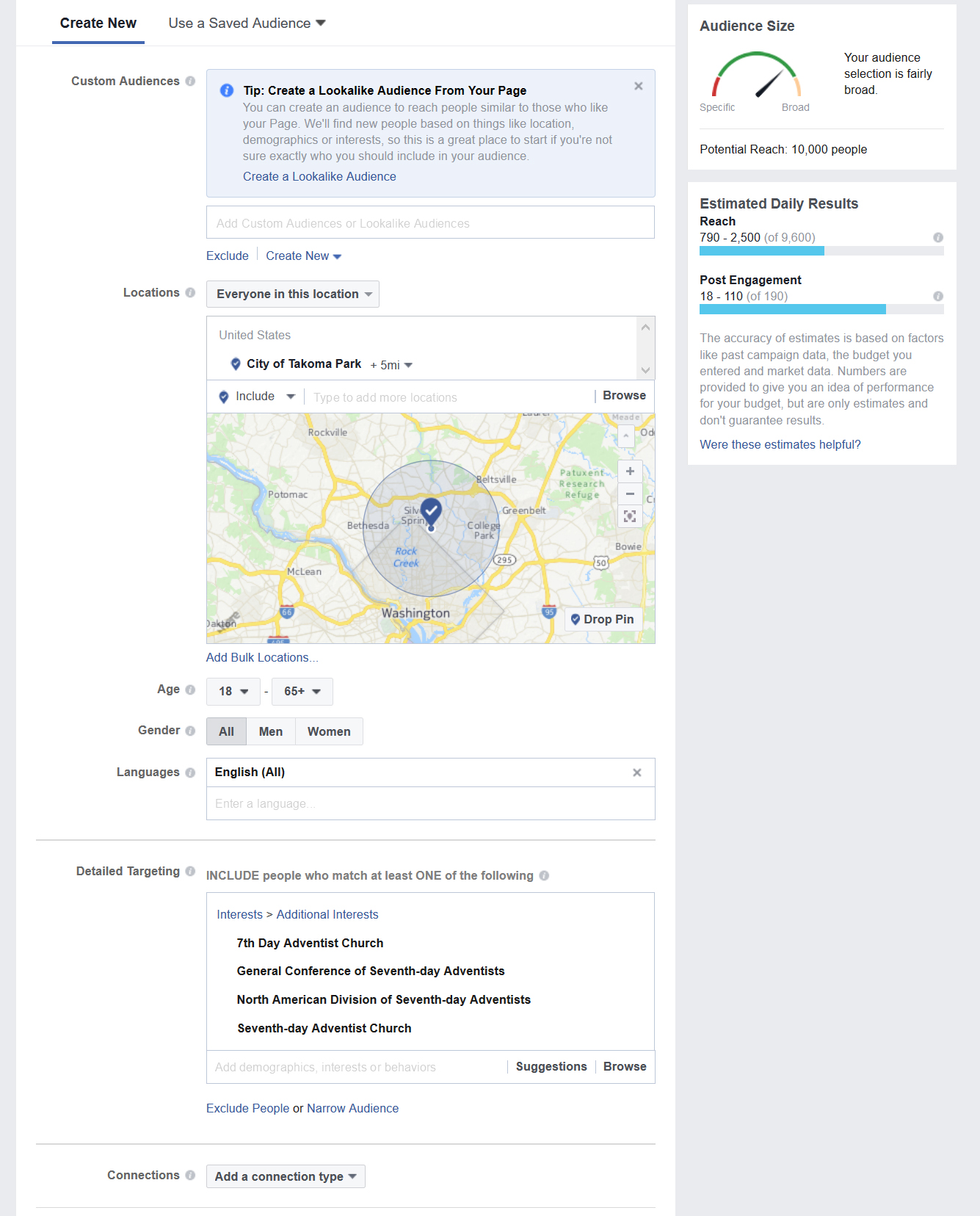 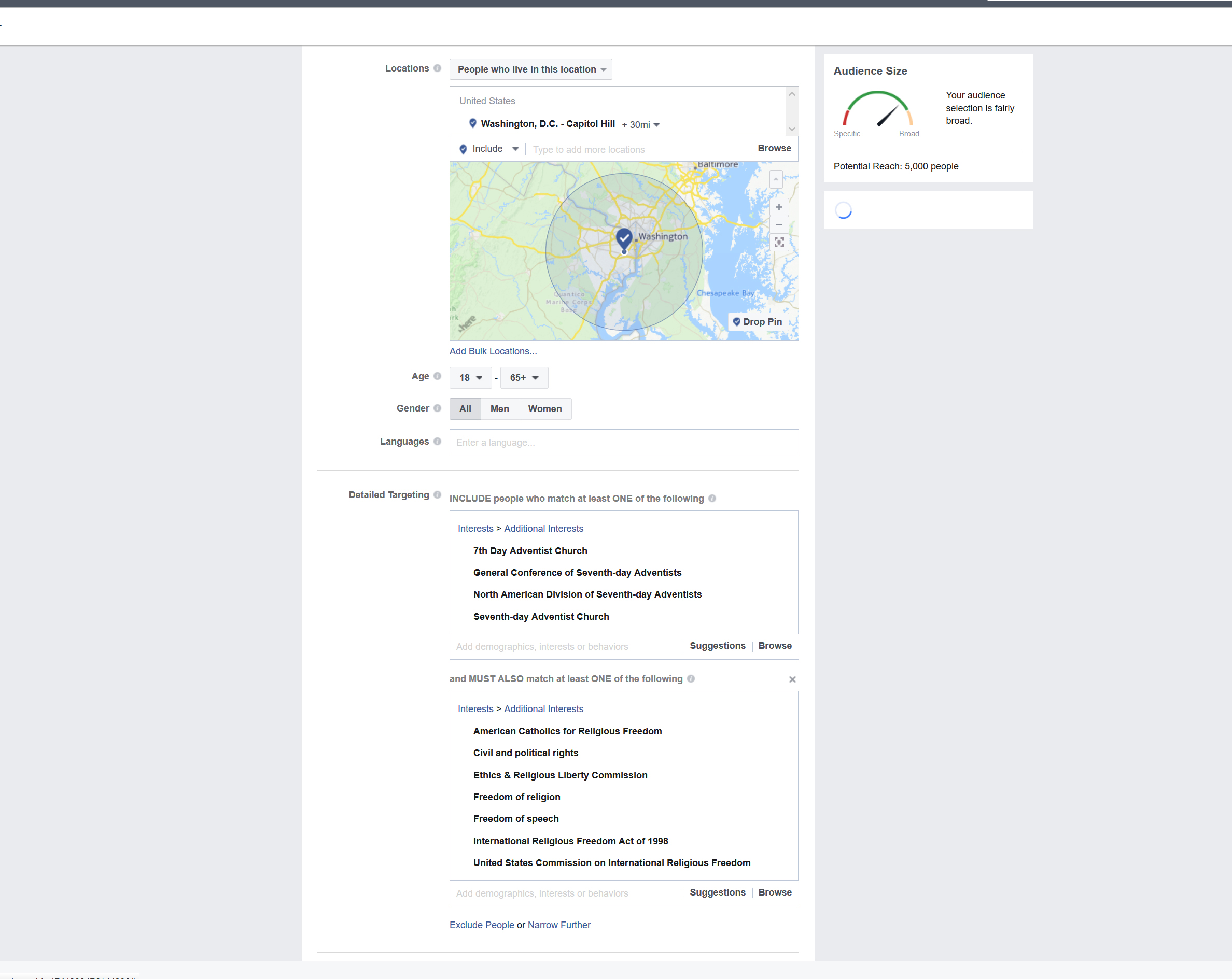 Fans of a Page/Connections
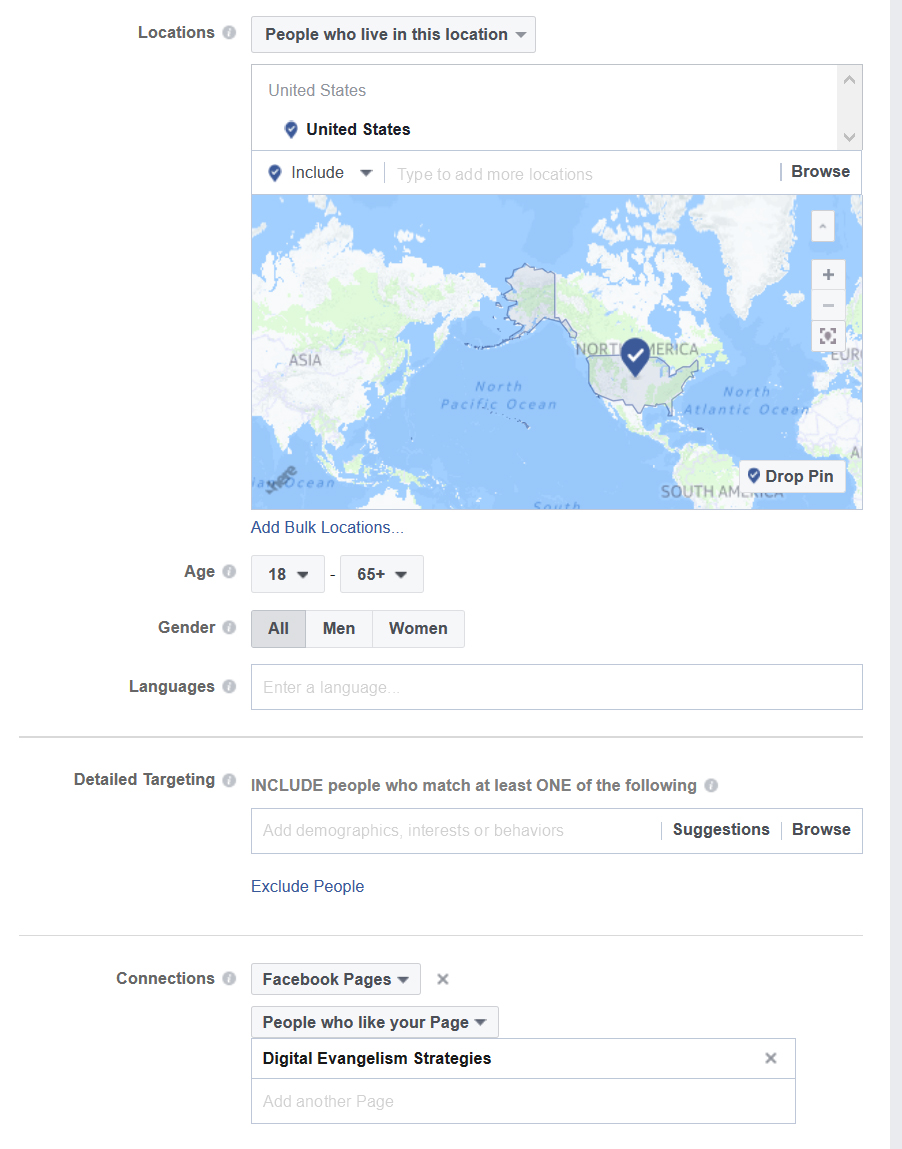 [Speaker Notes: Go through and explain the targeting on each one.]
Live demonstration
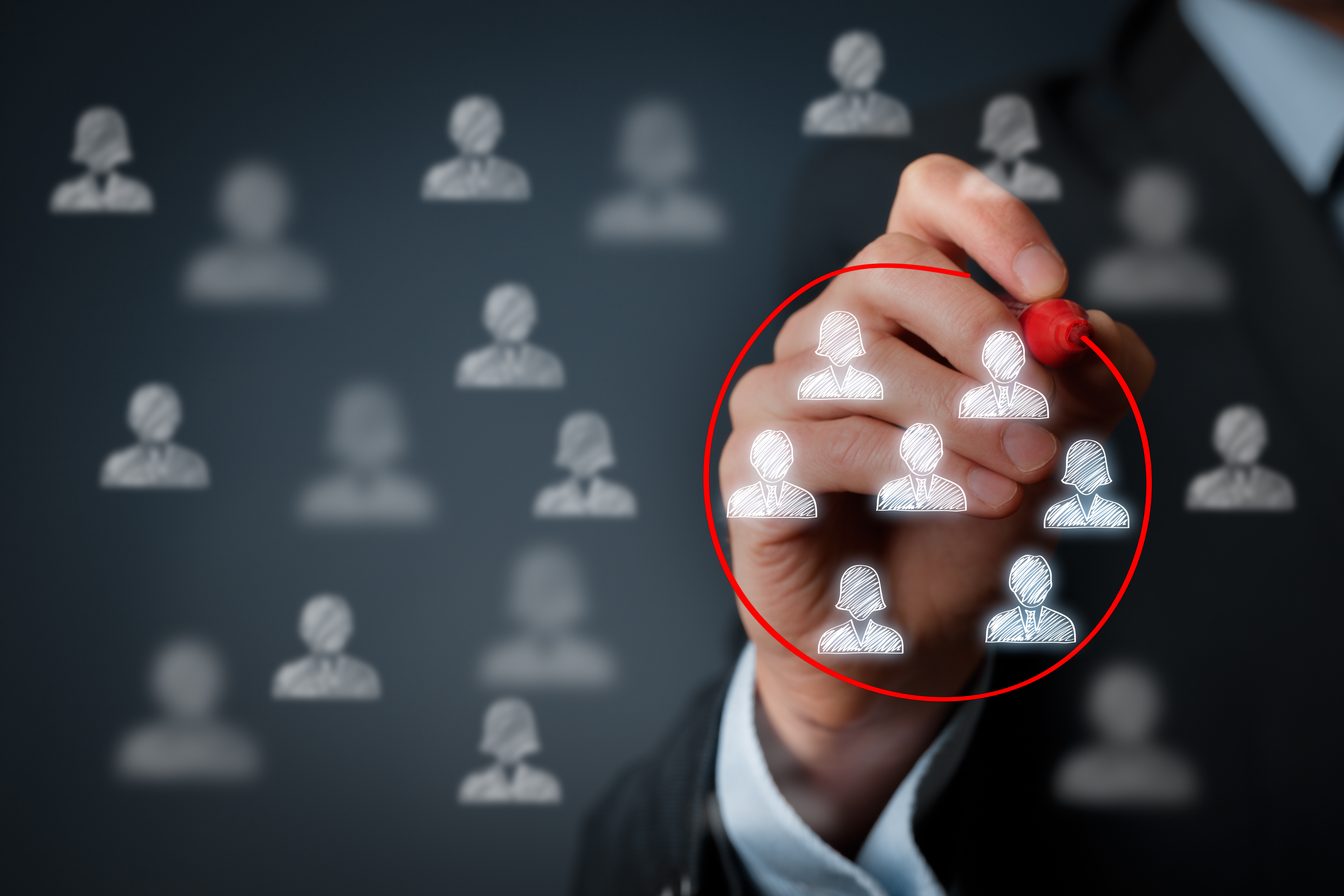 Advanced ways to target
You can also target by:
Lookalike Audience. Create an audience to reach people similar to those who like your Page based on location, demographics or interests. 





Email. Use your email subscriber list to target people already connected to your ministry on social media or to create a Lookalike Audience.
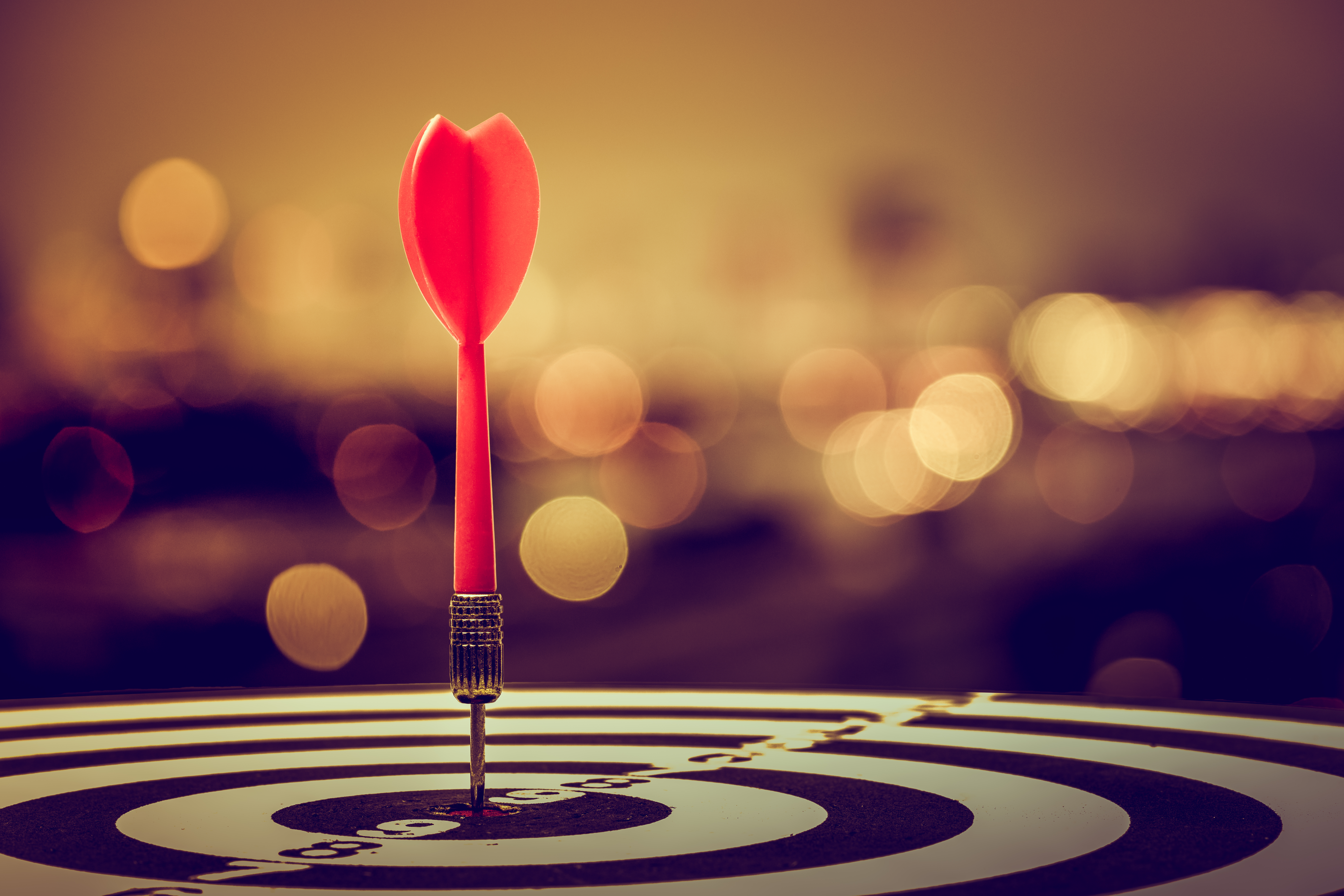 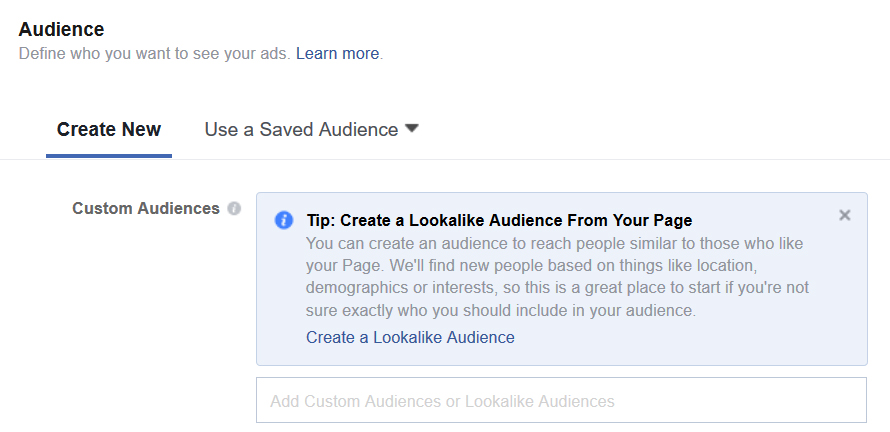 [Speaker Notes: You can select a Lookalike Audience at the top of your targeting window and then you’ll be taken through a step-by-step process]
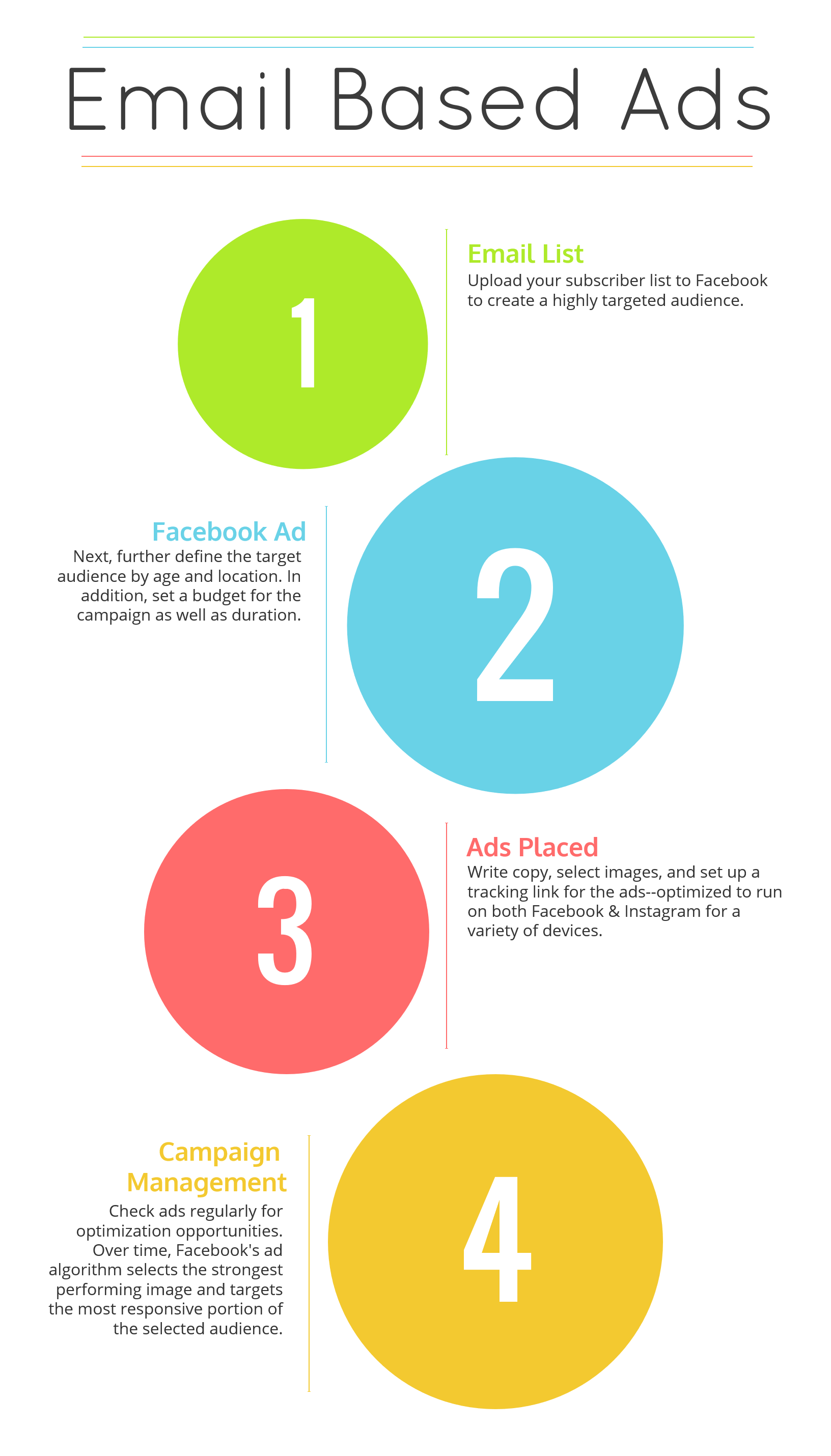 These ads serve two goals:
First, to act as reminders and to generate high awareness among an already invested audience (remember the rule of 7).
Second, to expand awareness to similar audiences through organic reach and broader engagement or by the creation of Lookalike Audiences.
[Speaker Notes: Explain process]
Show your ads to the right people, in the right place
Ad Placement
[Speaker Notes: It’s important to understand where your ads are appearing. Facebook allows you to edit these placements if needed.]
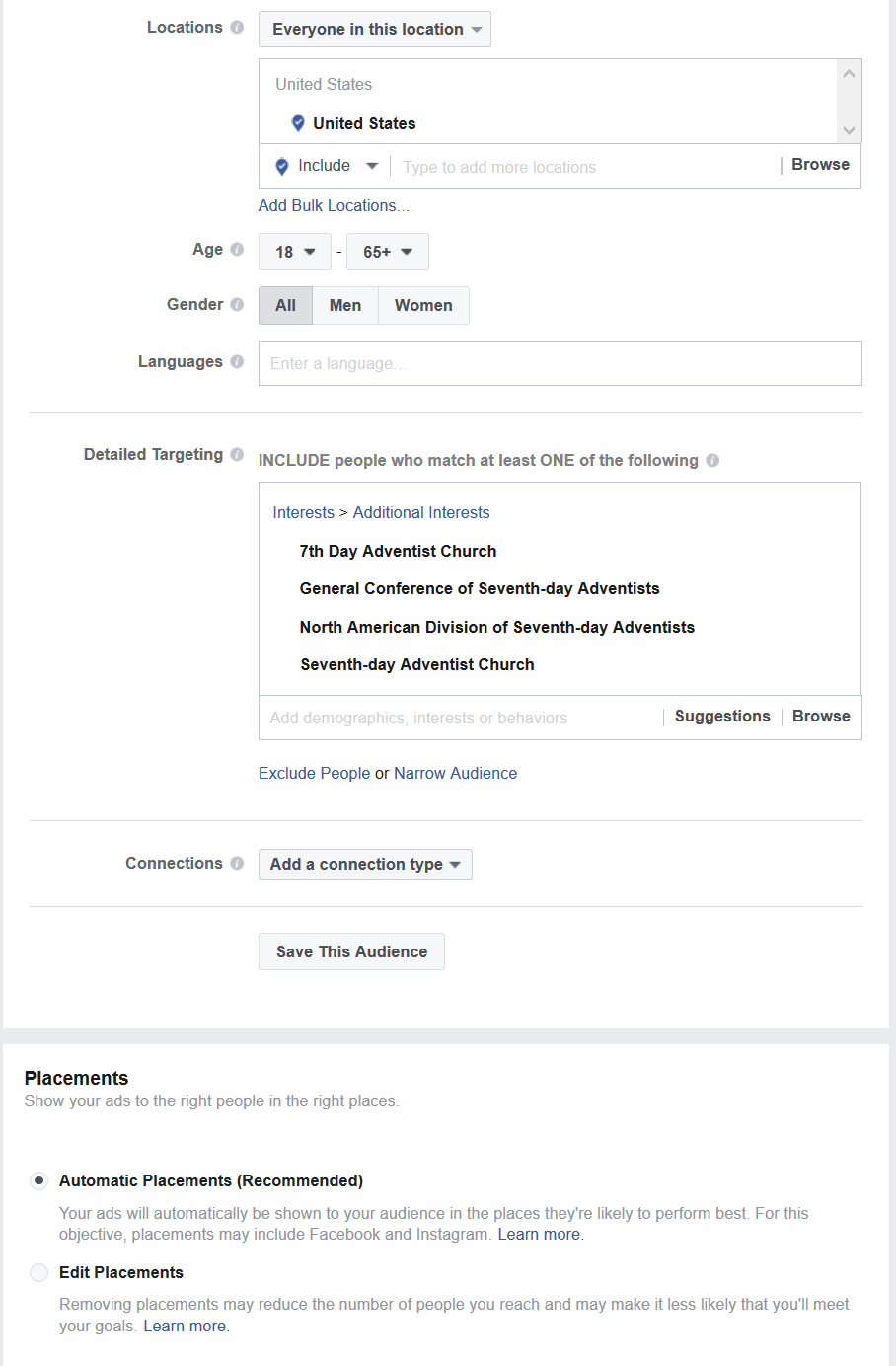 In most cases, leave the placements as automatic and Facebooks algorithm will place your ads in the locations best suited to optimize ad performance. Over time the algorithm learns and adapts as people respond to your ad. Take advantage of this feature to maximize your ad dollars. 

You can, however, edit placements manually if desired or necessary.
[Speaker Notes: Placements are found under audience targeting.]
Placements
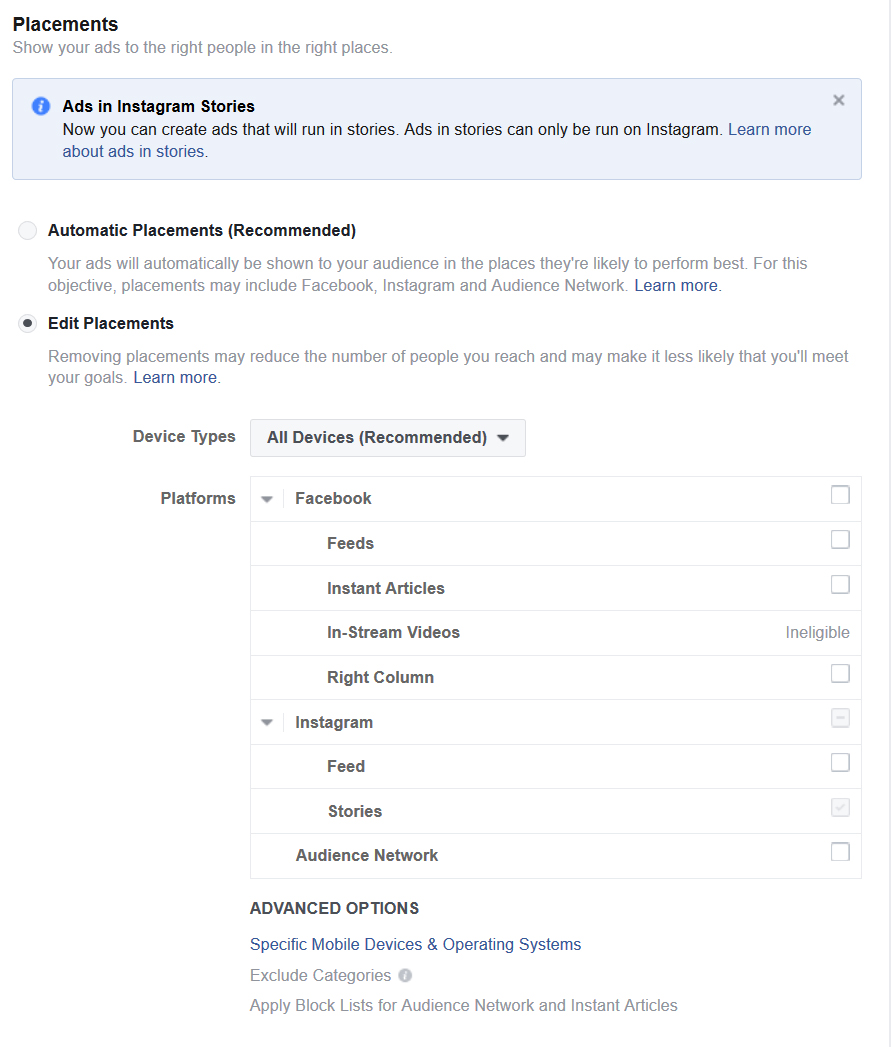 Facebook: newsfeeds, instant articles, right column
In-Stream videos offer another opportunity to reach audiences by allowing advertisers to deliver 5-15 second mid-roll video ads within live and non-live videos on Facebook.
Instant articles is a tool designed for media publishers to distribute fast, interactive articles to their readers within the Facebook mobile app and messenger.
Instagram: feeds and stories
Audience Network: extend your reach by showing ads to the same target audience on other mobile apps and websites.

Source: Facebook Business help
Define how much you’d like to spend, and when you’d like your ads to appear
Budget & Schedule
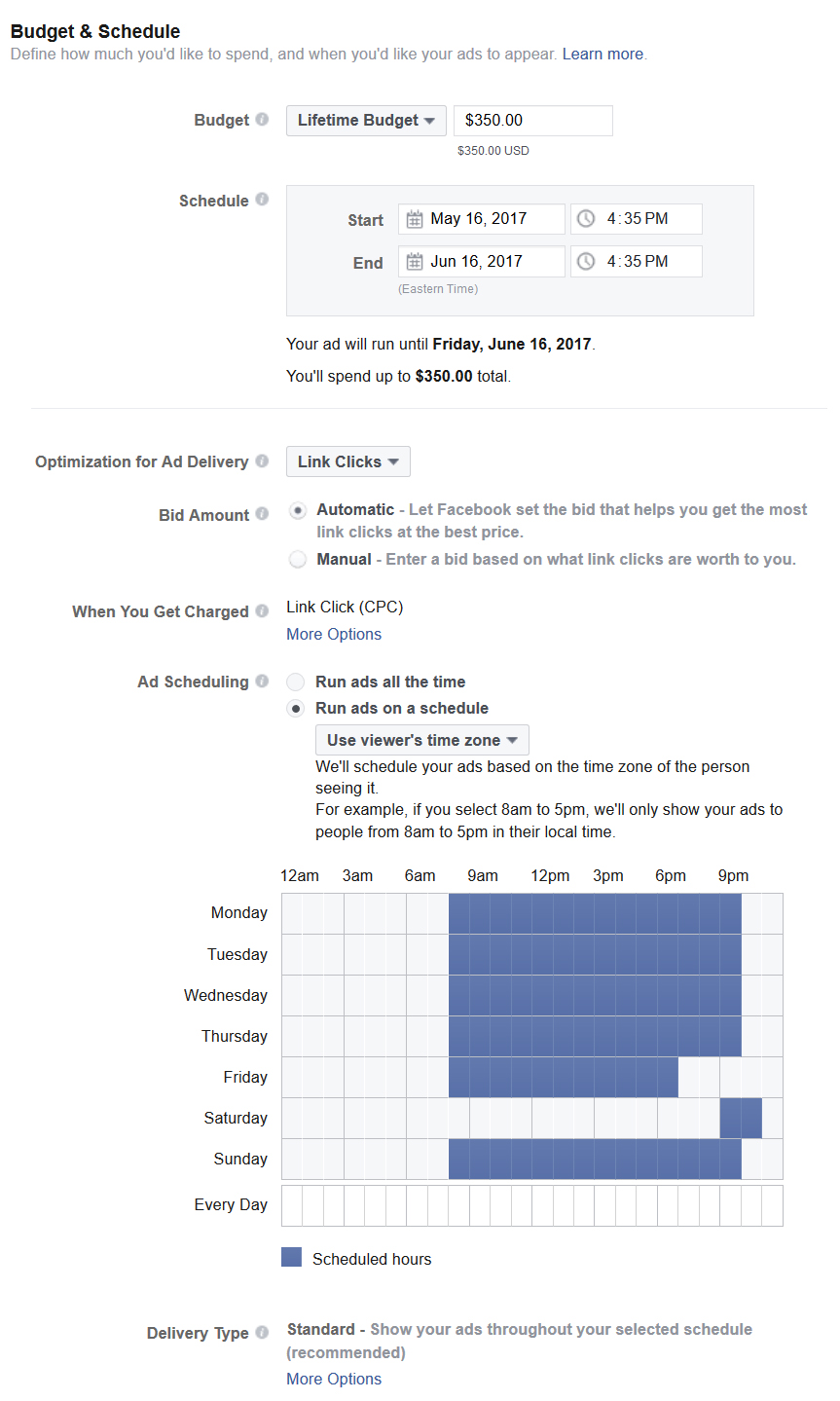 What to consider
Lifetime versus Daily Budget:
I recommend a lifetime budget to prevent you from accidentally overspending.
Timeframe: you must spend at least $5 a day.
Optimization: generally, let Facebook choose the recommended option.
Bid Amount: automatic is the best option; let Facebook’s algorithm work for you. 
Scheduling: you can let Facebook decide or you can choose specific days and times to run ads.
Example: you can set it up so ads don’t run on the Sabbath in the time zone of the person seeing them.

Live Demonstration>>
Determining purpose
Types of Ads
Promote your page
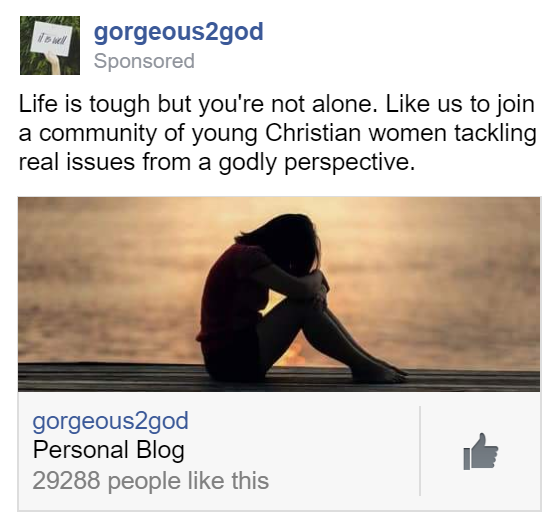 Page like ads:
Increase your Facebook following.
Create or increase brand awareness among a targeted audience.
Website ads
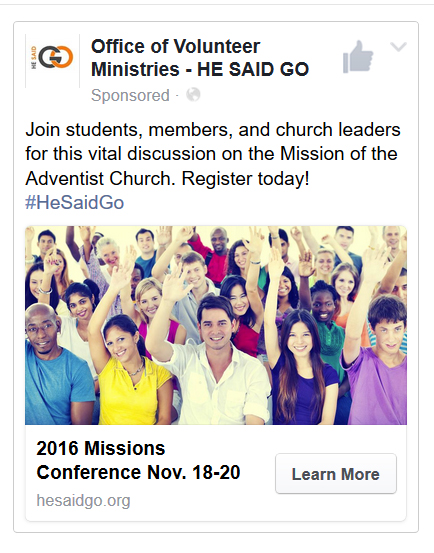 Send people to your website to:
Increase attendance at an event.
Increase traffic to your website.
Promote content or a product.
Increase brand awareness.
Claim an offer.
Boosted posts
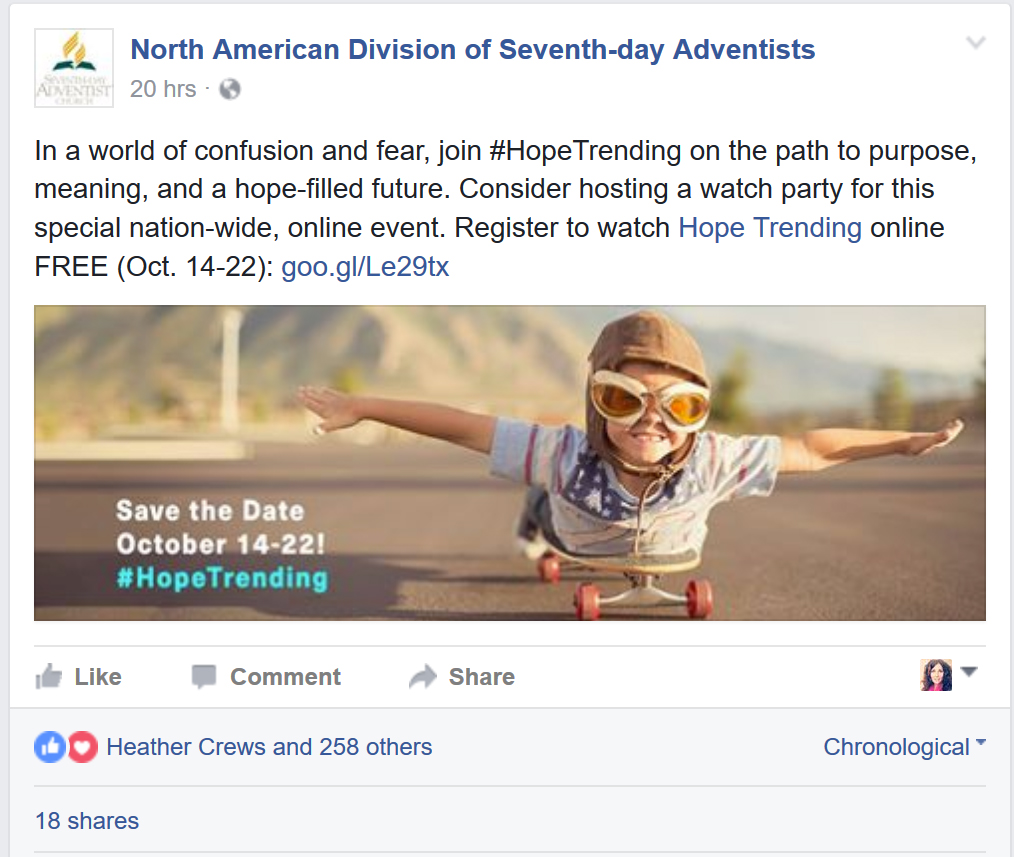 Boost your posts in order to:
Ensure your content reaches more of your fans.
Expand the reach of your content.
Facebook is a business that needs to make money, therefore it limits unpaid reach. This means less than 10% of your fan base will actually see your posts in their news feed. You can counteract this by boosting key posts to reach more of your fan base.
Video views
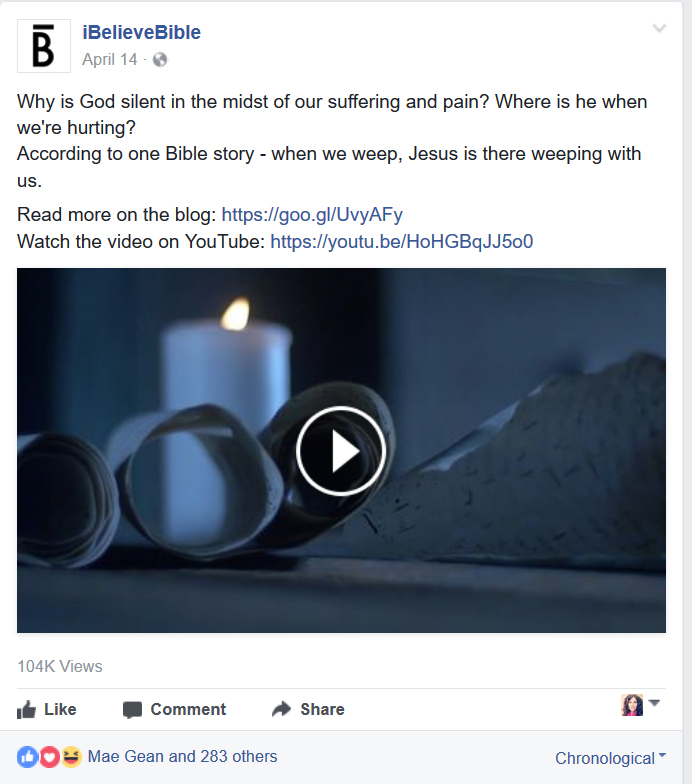 Get video views:
Increase video reach to a targeted audience.
Increase video engagements & views.
Tell your story to a wider audience (video is king).
Event response ads
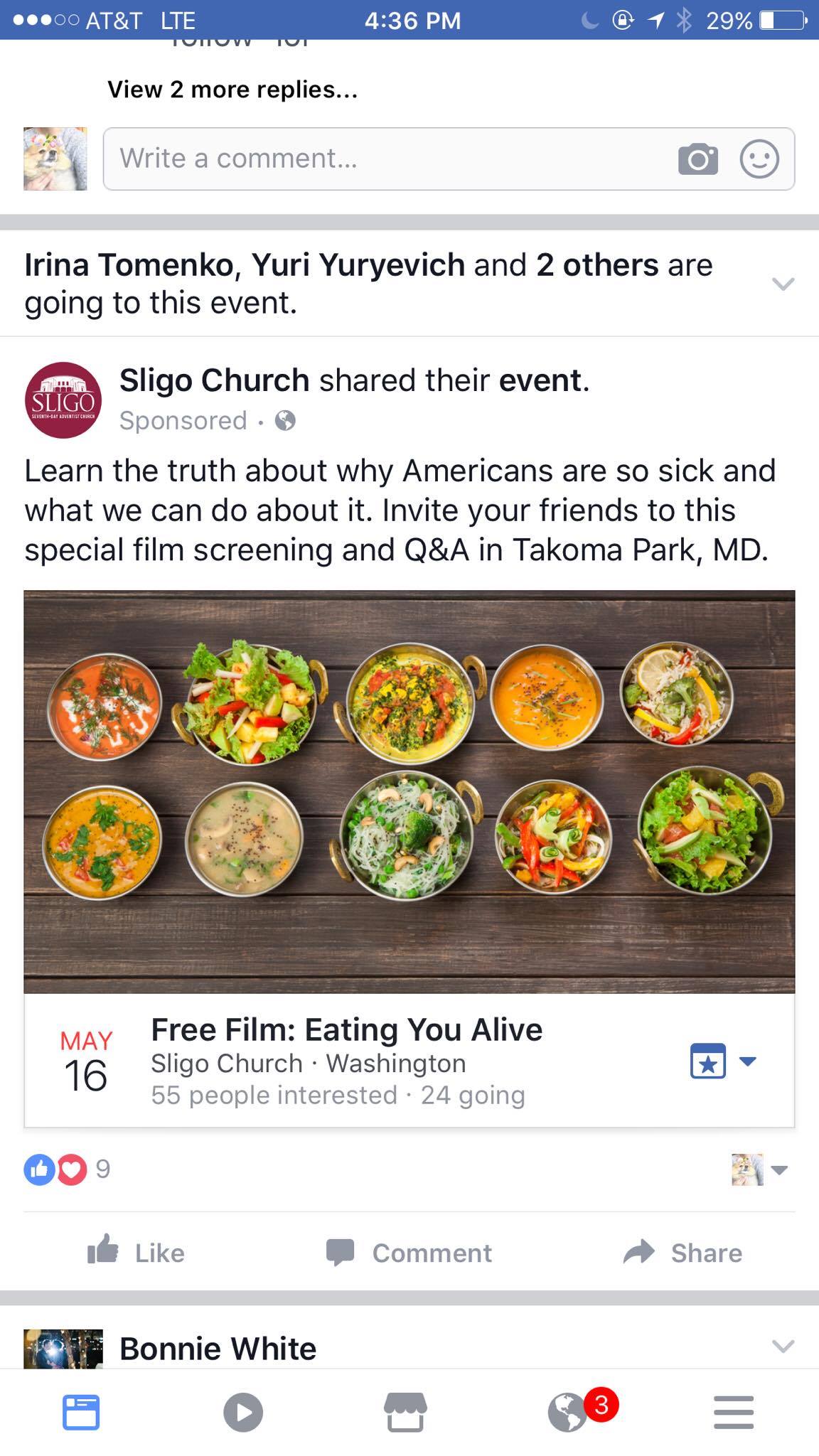 Promote a Facebook Event to:
Enable fans to easily share about the event and invite their friends.
Increase attendance and awareness.
Take advantage of crowd mentality (I can see that my friend is going so I want to go too).
Live demonstration
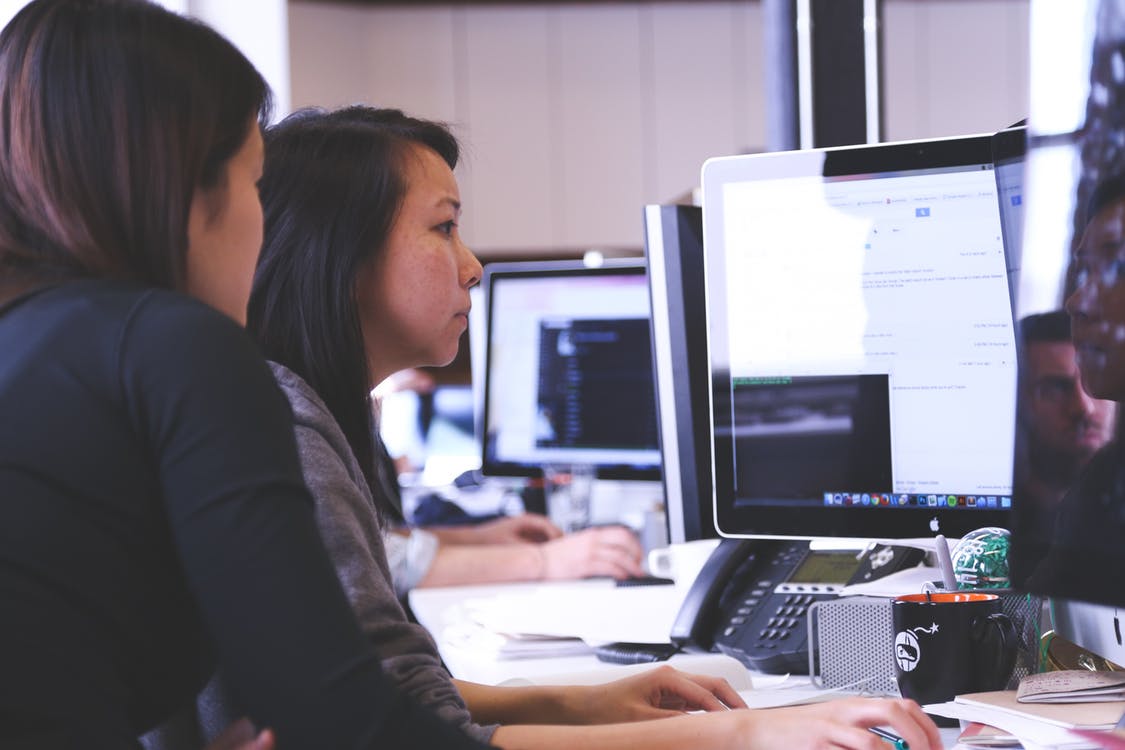 General tips
To optimize the effectiveness of your ads:
Limit text in images & use high quality images.
Facebook has free stock imagery you can use in the images section of the ad creation tab.
Keep text brief but provide context.
Always target your audience.
Include a clear call-to-action.
Be honest; no bait-and-switch marketing.
Include captioning on videos.
Down a comprehensive guide to writing for social media: bit.ly/SMwritingGuide
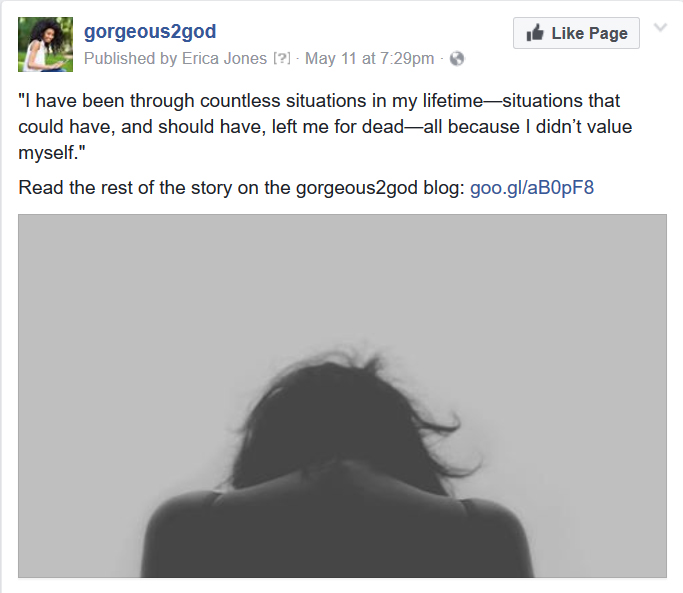 Guidelines for choosing good photos
High quality 
Take your own or use stock images.
Limit text on images, especially for ads.
Invoke an emotional response/tell a story.
People are attracted to bright colors and group shots.
Use contrast to help your image stand out.
Visit bit.ly/SelectingImages for more information on choosing images for social media.
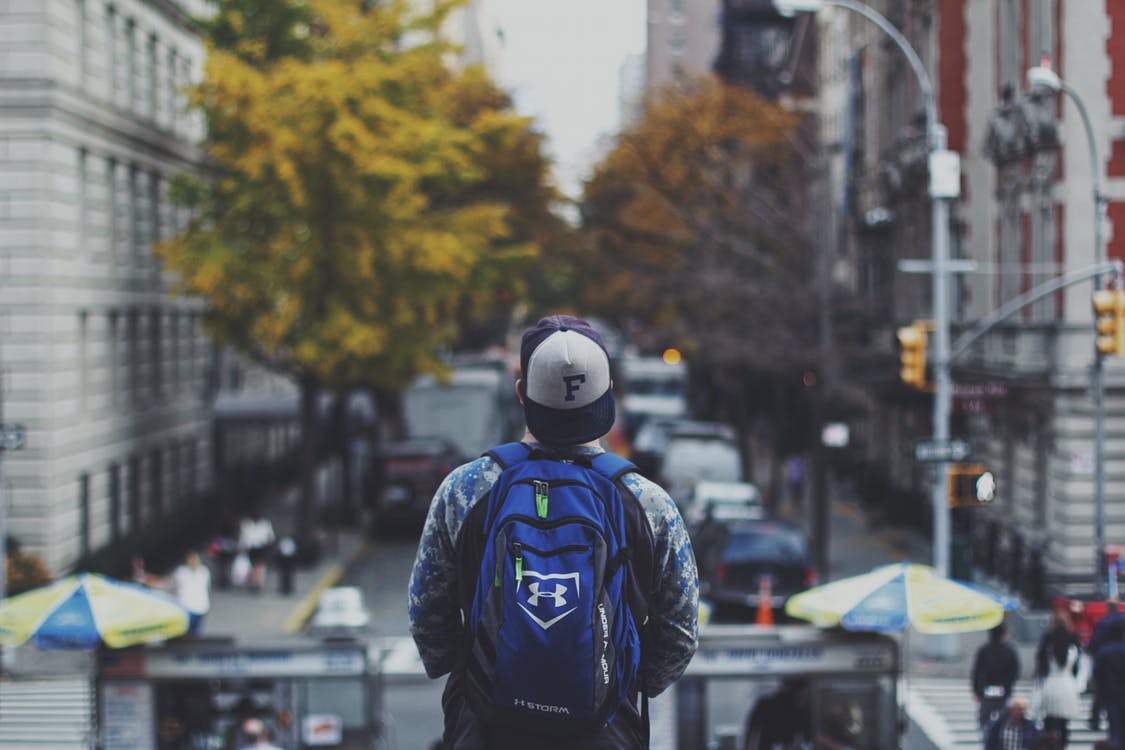 Ad images
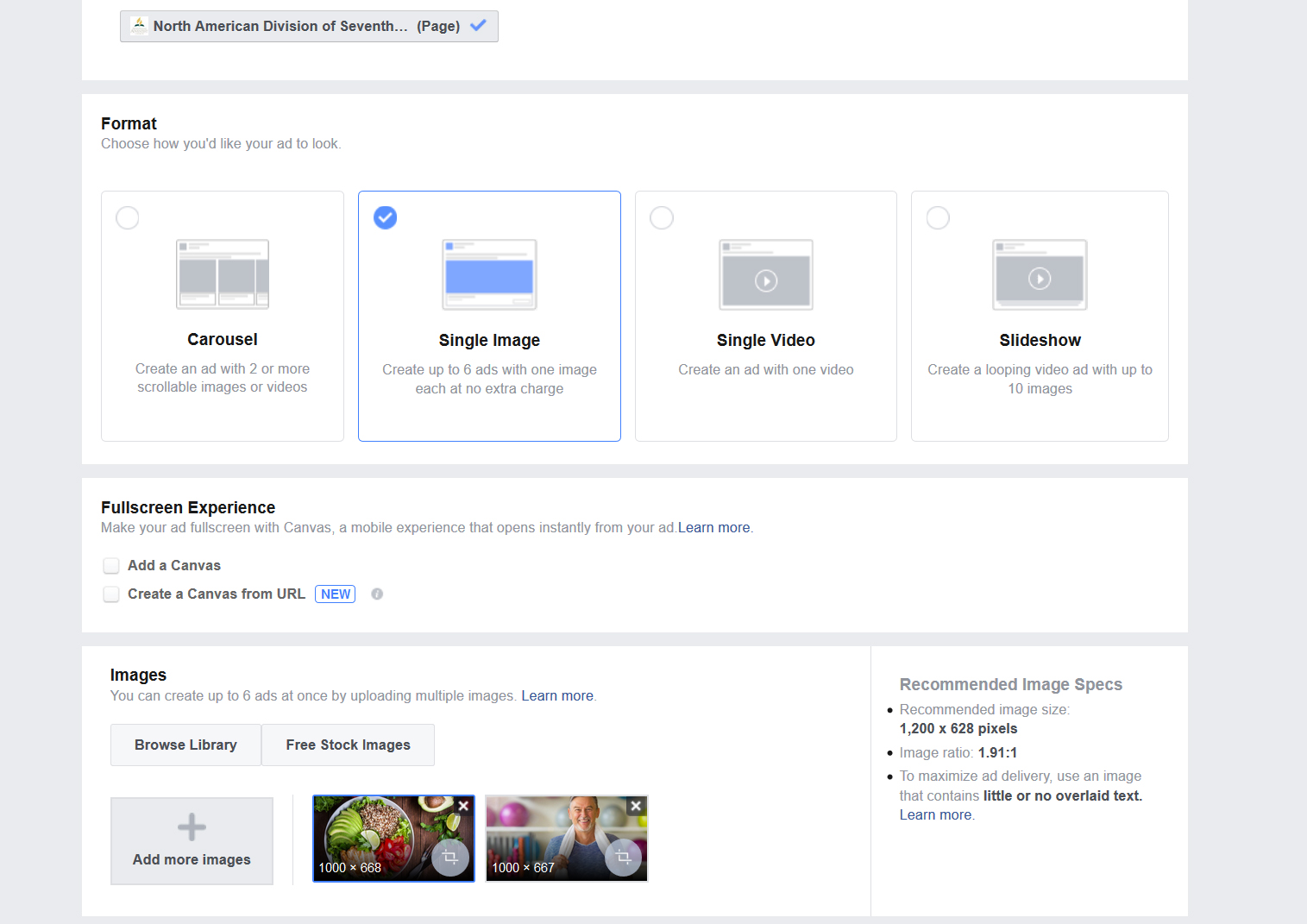 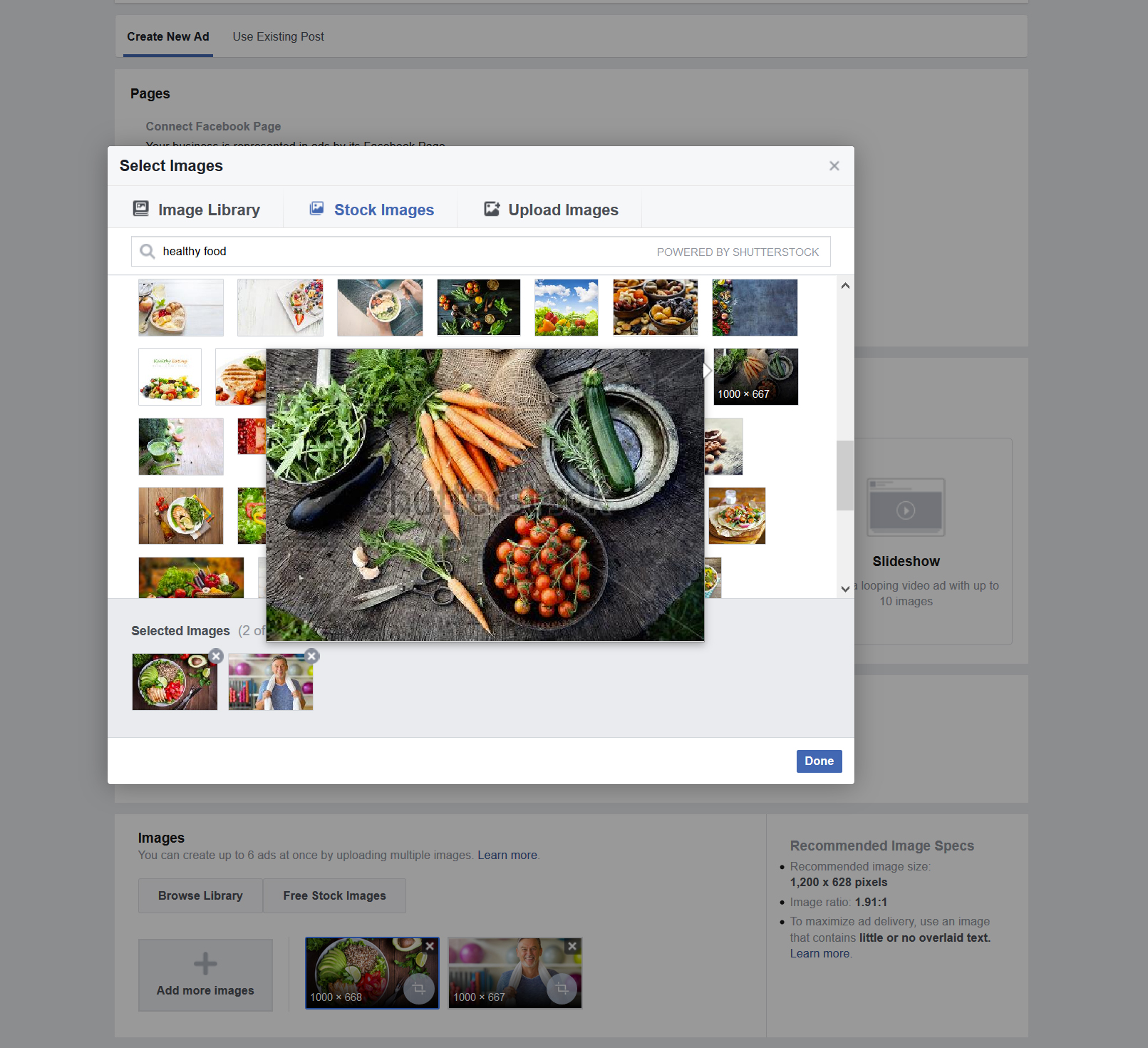 You can test up to 6 different images on an ad. I recommend a mix of your own high quality images and stock images. You may also want to consider a slideshow or carousel if that would make sense for what you are promoting.
Making sense of the results
Analysis
Facebook ads insights
Check your ad performance regularly to make changes and optimize as needed. 
Understand where your ads are appearing and who you are actually reaching.
Understand what the numbers mean.
Monitor engagement/response.
Test images and audiences (A/B Testing).
Connect performance to Google Analytics and visitor behavior using trackable links.
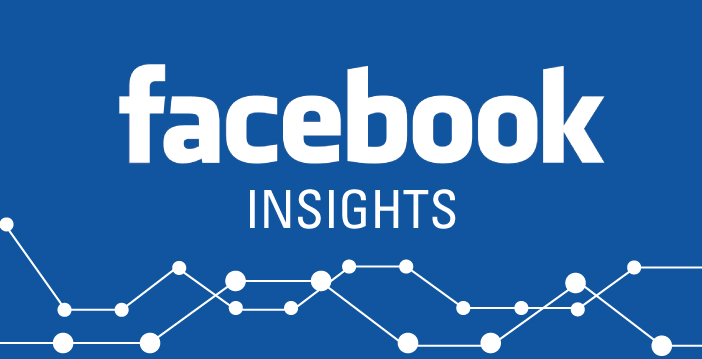 Key terms
Highlights: as defined by Facebook Business manager
Results: The number of times your ad achieved an outcome, based on the objective you selected.
Reach: The number of people who saw your ads at least once. Reach is different from impressions, which may include multiple views of your ads by the same people.
Impressions: The number of times your ads were viewed
Frequency: The average number of times each person saw your ad.
Cost per Result: The average cost per result from your ads. 
Aim to keep this below $0.50
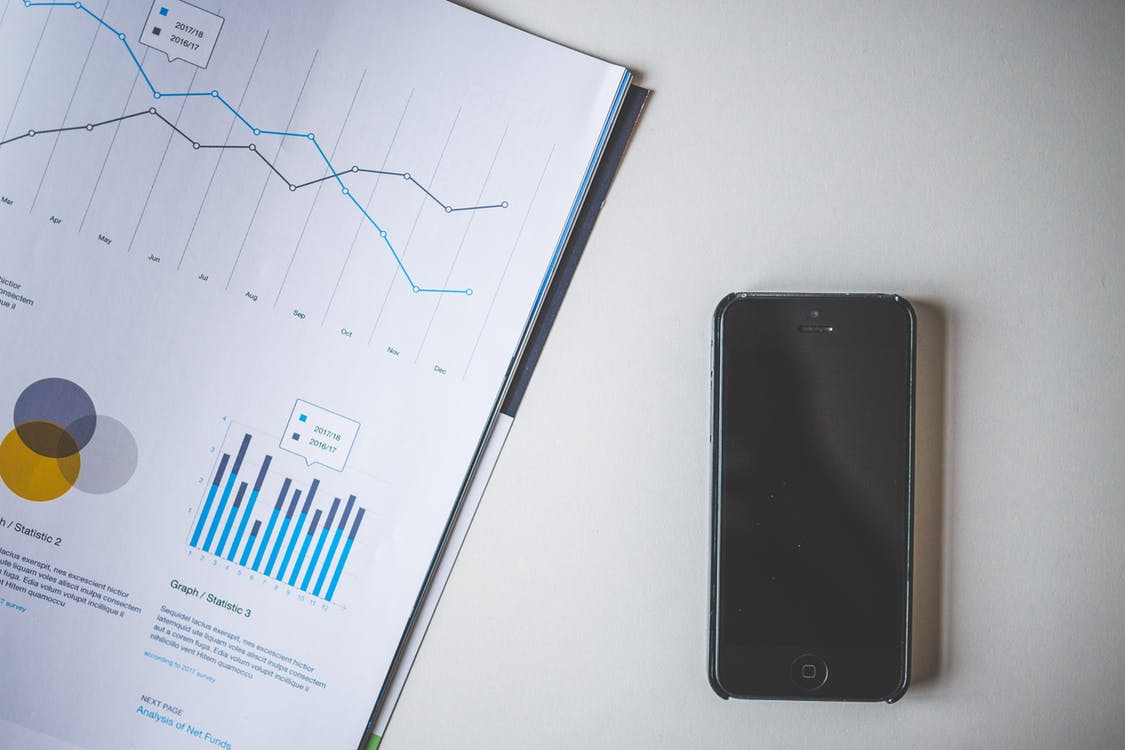 Key terms continued
Relevance: A rating from 1 to 10 that estimates how well your target audience is responding to your ad. 
Aim for at least a 6, but an 8-9 rating is preferred. 
CTR (Click-through rate): The percentage of times people saw your ad and performed a click (all).
Aim to keep this above 2.5%
CPM: The average cost per 1,000 impressions
CPC (All): The average cost for each click
Aim to keep this below $0.50
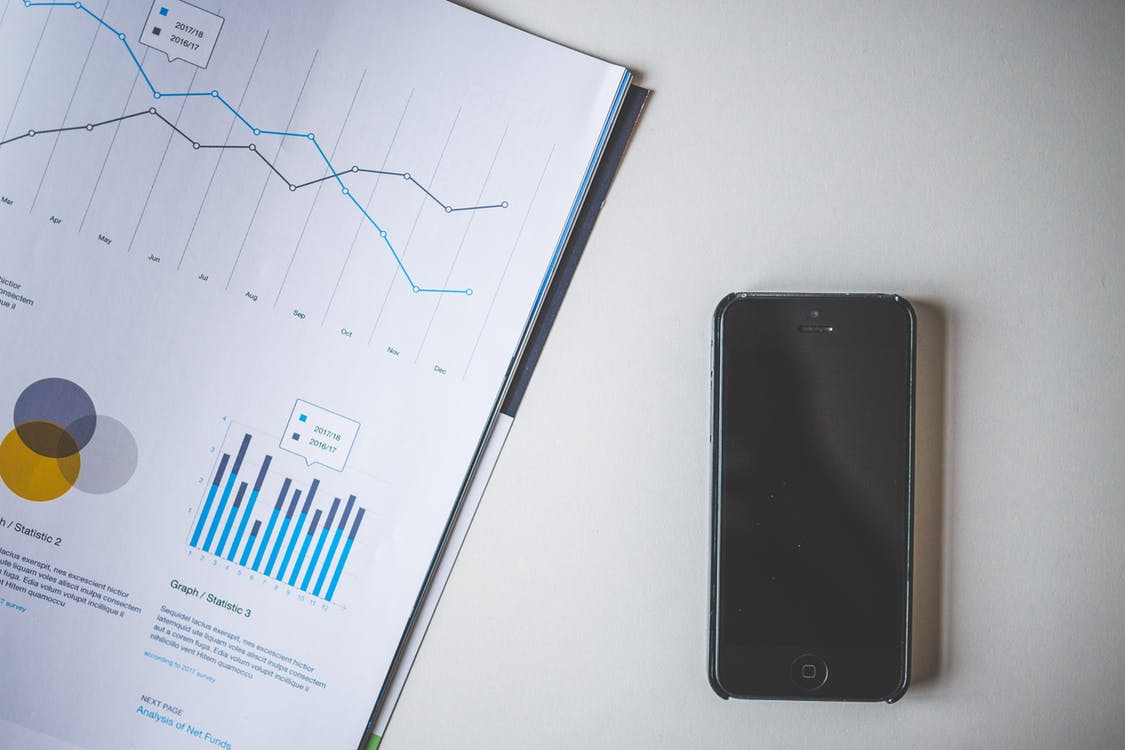 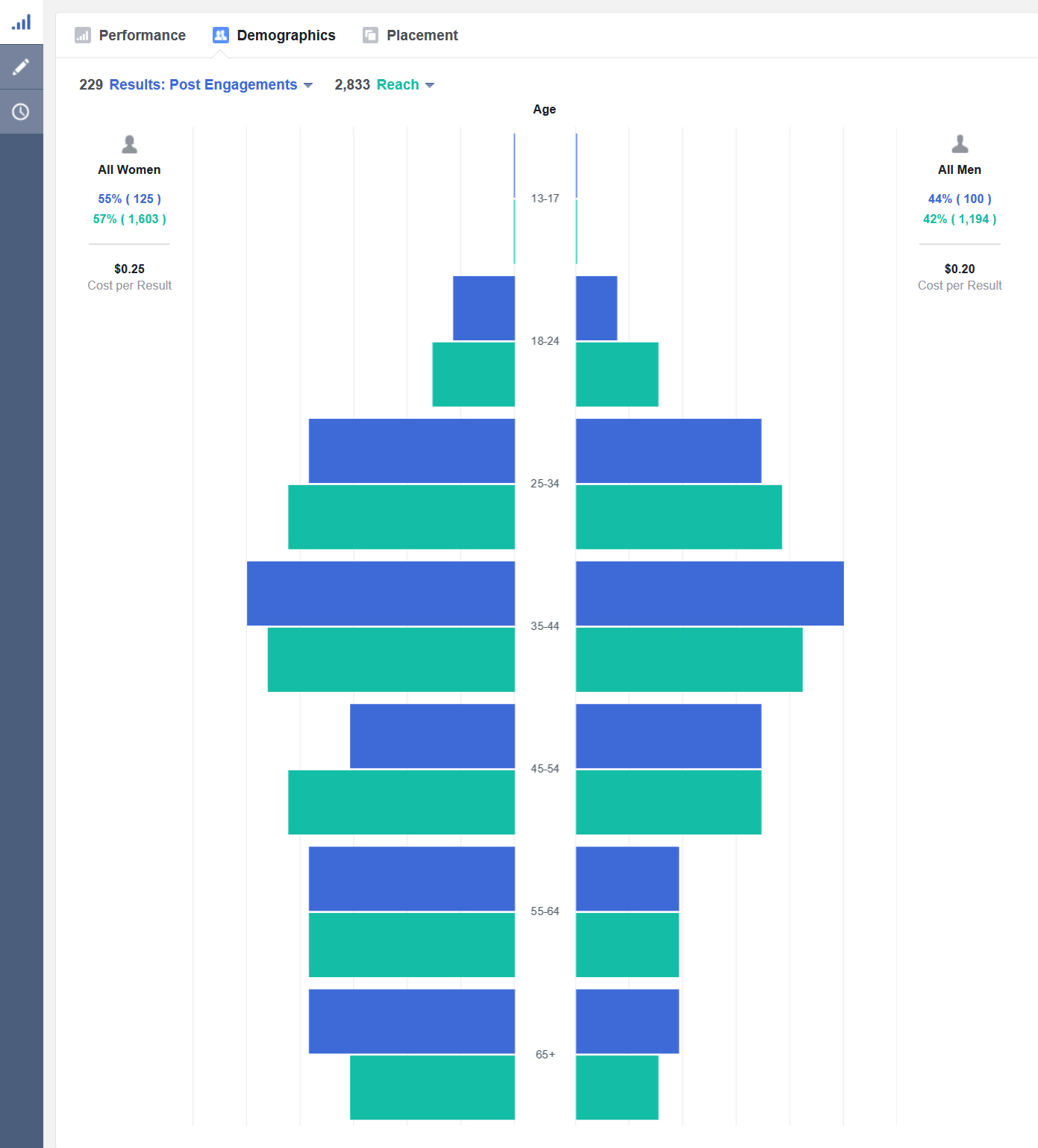 Example &live demonstration
Check regularly during the course of a campaign as results will shift over time as the algorithm adapts.
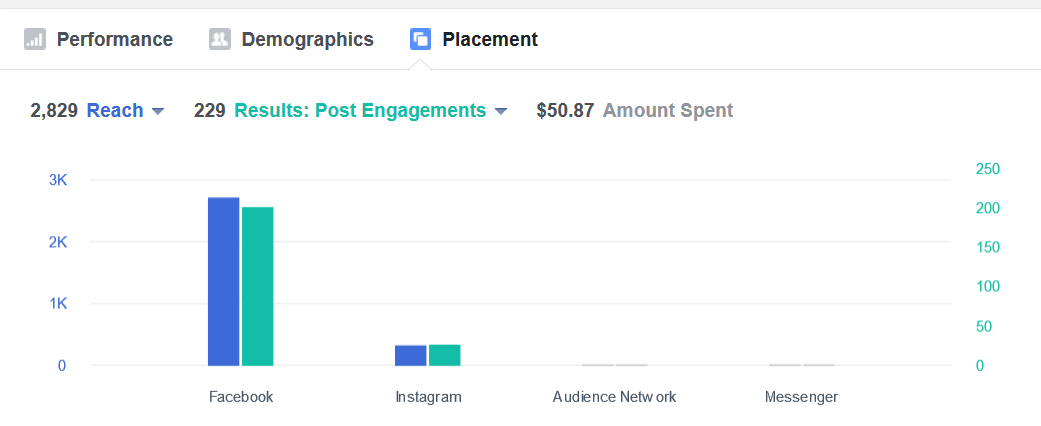 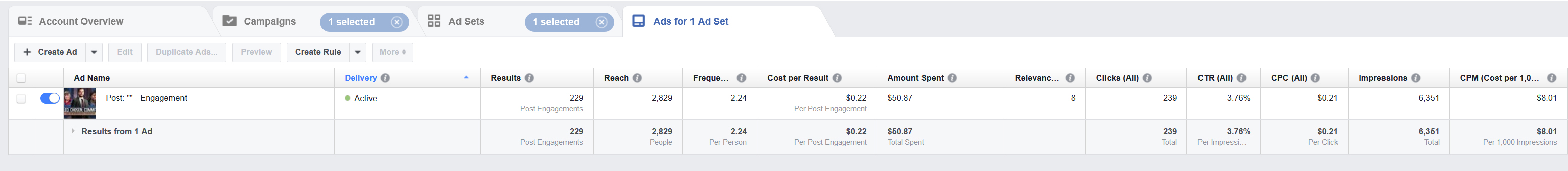 [Speaker Notes: Explain sections]
In summary:
If you can track it, you can measure it.
Use data to make better strategic decisions—saving both time and money.  
Use UTM codes to track the performance of digital campaigns.
Always test your links before you post.
Use a url shortener to mask tracking codes and to track clicks. 
Set up a free Google Analytics account for your website to better understand your visitors.
Avoid data paralysis, pick a few metrics to keep track of and determine goals. 
Monitor the performance of your UTM codes in Google Analytics and optimize accordingly.
Summary continued:
Social media is a powerful tool for non-profits. 
Analytics can help you develop a stronger digital communications strategy. 
Set clear social media goals that are measurable, and look at old data to create a baseline for comparison. 
Use trackable links and Google Analytics to help you connect the dots between actions and results, enabling you to more accurately evaluate your social media campaigns.
Use social media insights to determine when your audience is online and the best days and times to post content.
Look at the performance of individual posts to better understand how your audience is engaging with your content and what types of content produce the desired results.  
Use social media analytics to determine who you are reaching and the effectiveness of your messaging. 
Check regularly and become an expert on your audience.
Summary continued:
Set up a free Facebook Ads Manager or Business Manager account to get started.
Facebook Business Manager is ideal for team work.
Always target your ads to stretch your advertising dollars.
Allow Facebook’s algorithm to work for you, optimizing placements, bid amount and results.
Choose a lifetime budget to prevent overspending and schedule your ads.
Choose the ad time that best fits your goals.
Learn to write for social media and choose strong images without text.
Familiarize yourself with ad terminology and monitor your campaigns closely.
Use trackable links in ads that direct traffic to your website to monitor performance in Google Analytics.
Questions?
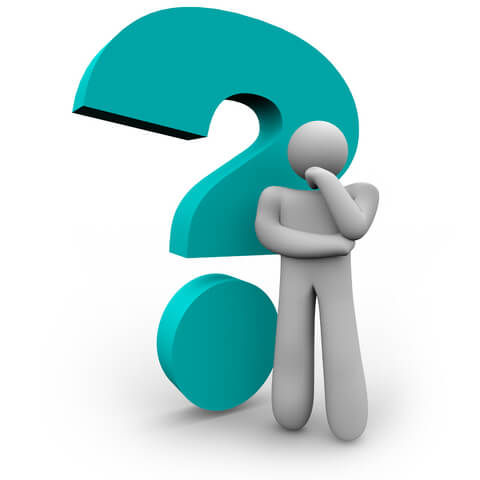 Follow @DigiEvangelism on Facebook, Twitter, and Instagram for more digital marketing tips and tricks. 
Visit SDAdata.org for more resources, blogs, and videos or sign up for our eNewsletter at SDAdata.org/subscribe.